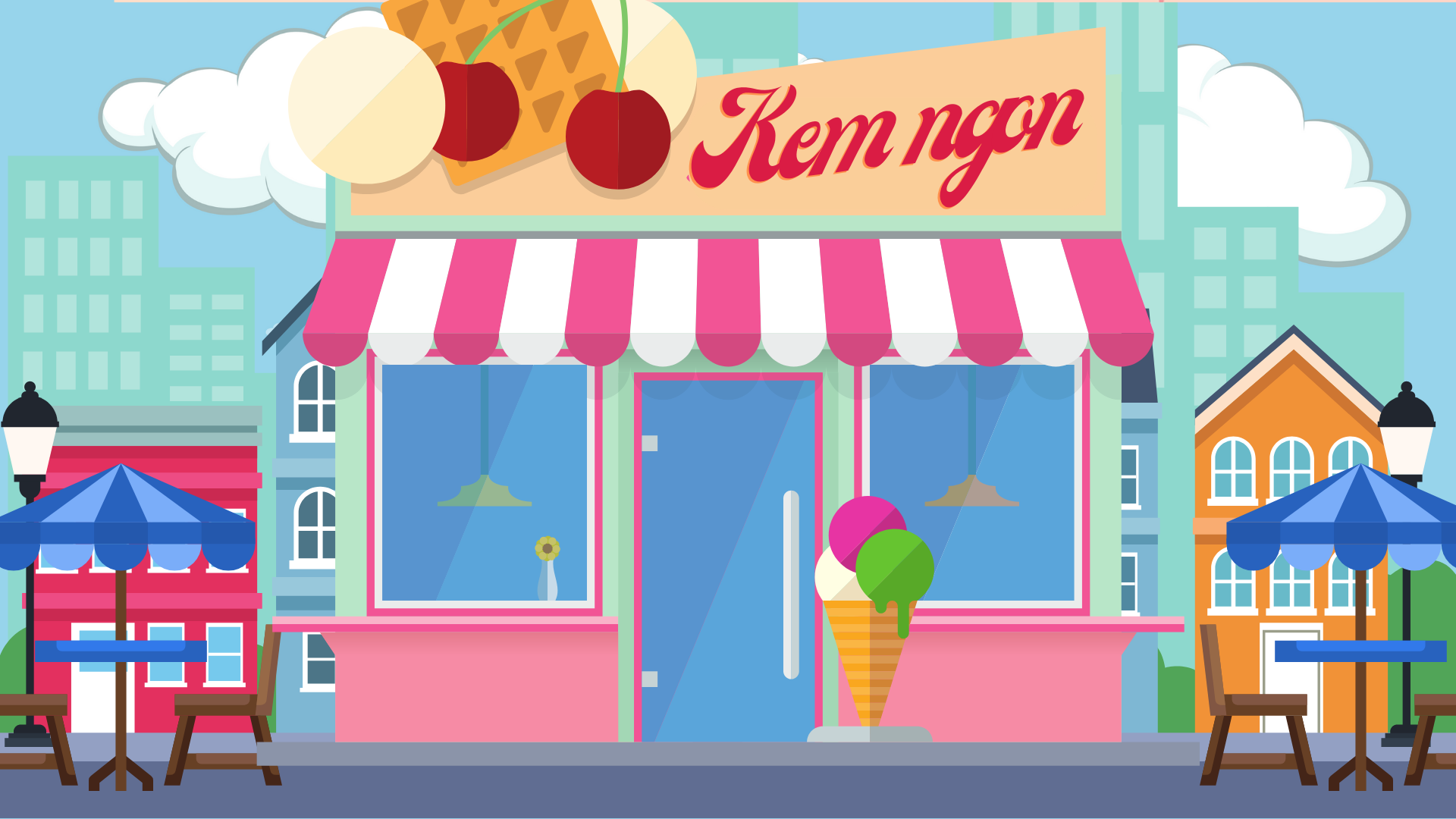 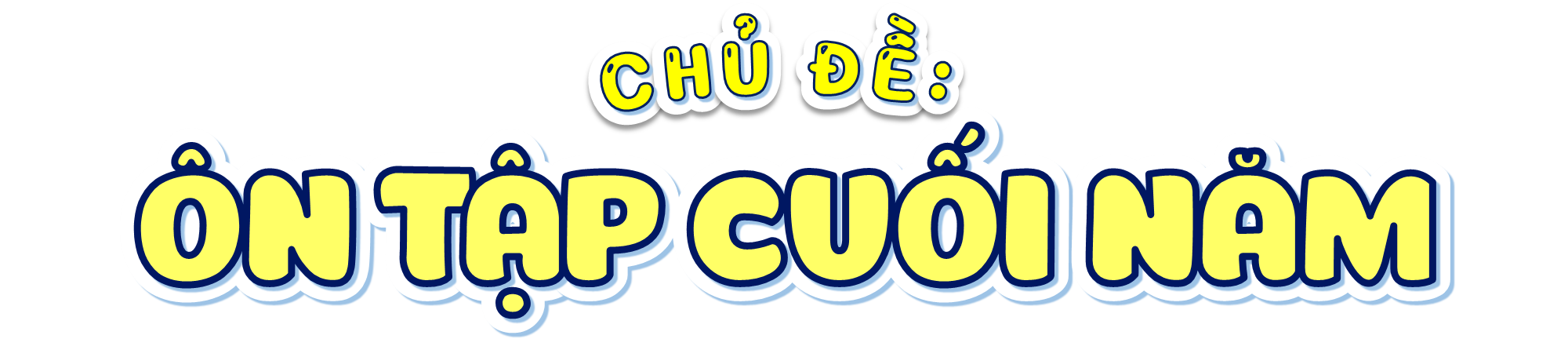 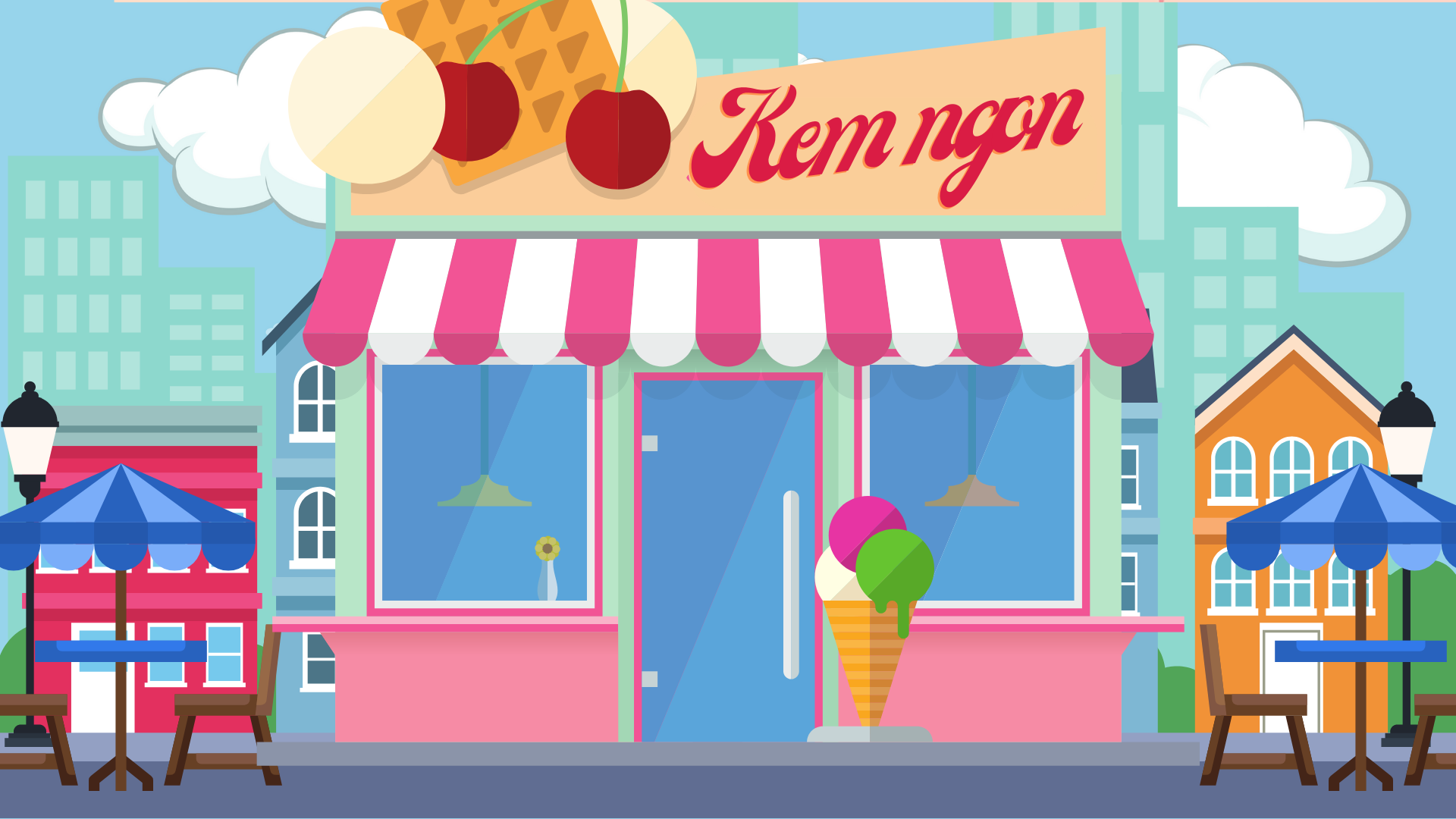 Thứ … ngày … tháng … năm ...
Thứ … ngày … tháng … năm ...
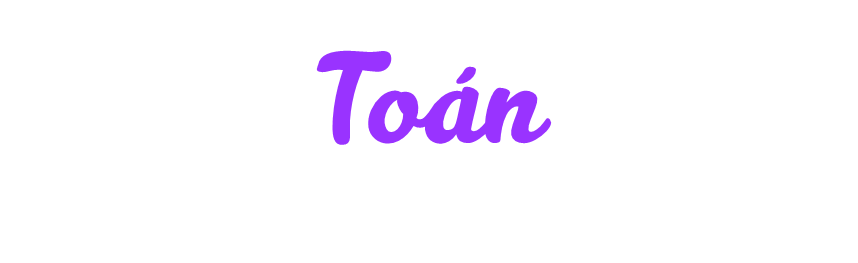 ÔN TẬP SỐ TỰ NHIÊN
ÔN TẬP SỐ TỰ NHIÊN
Bài 87
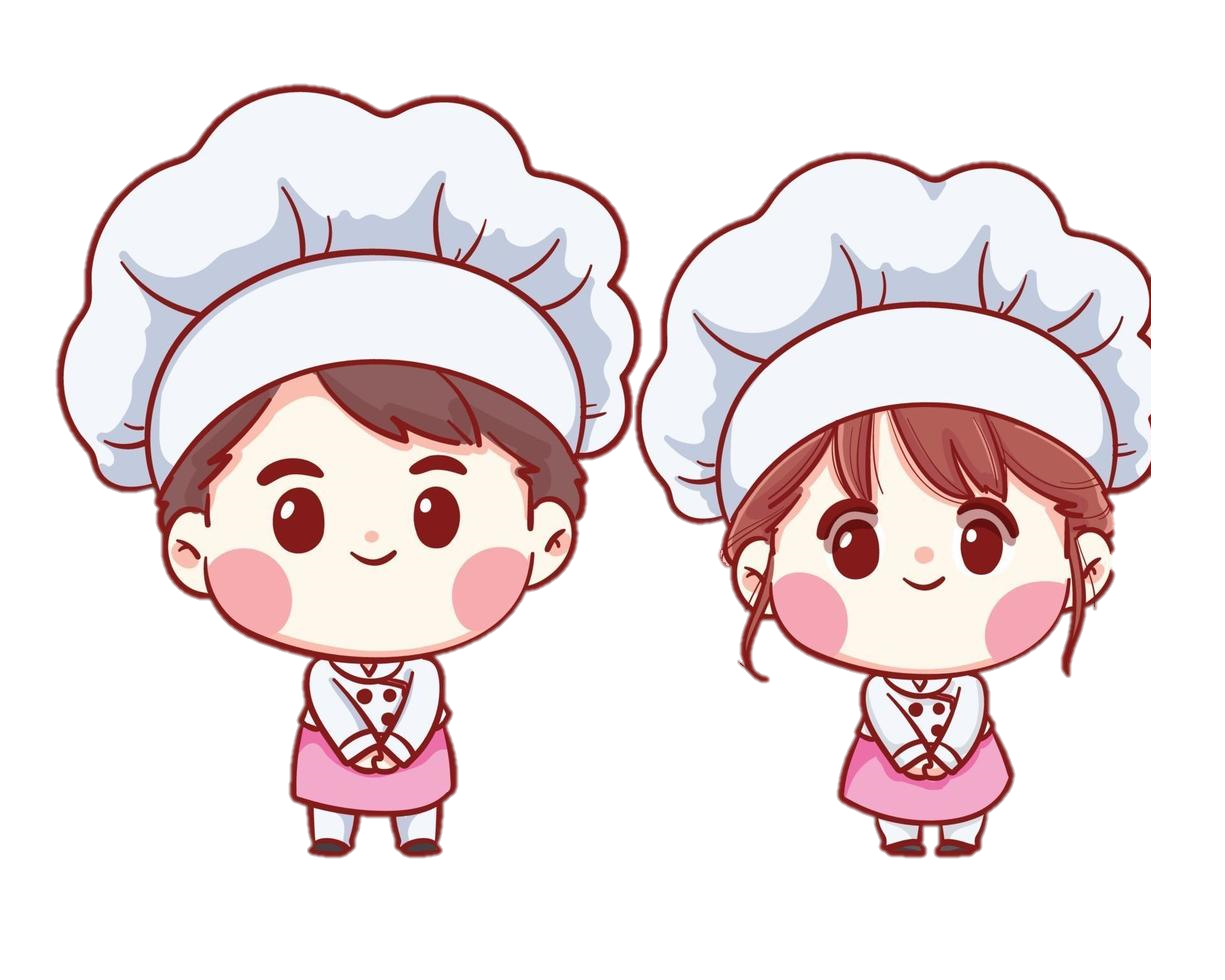 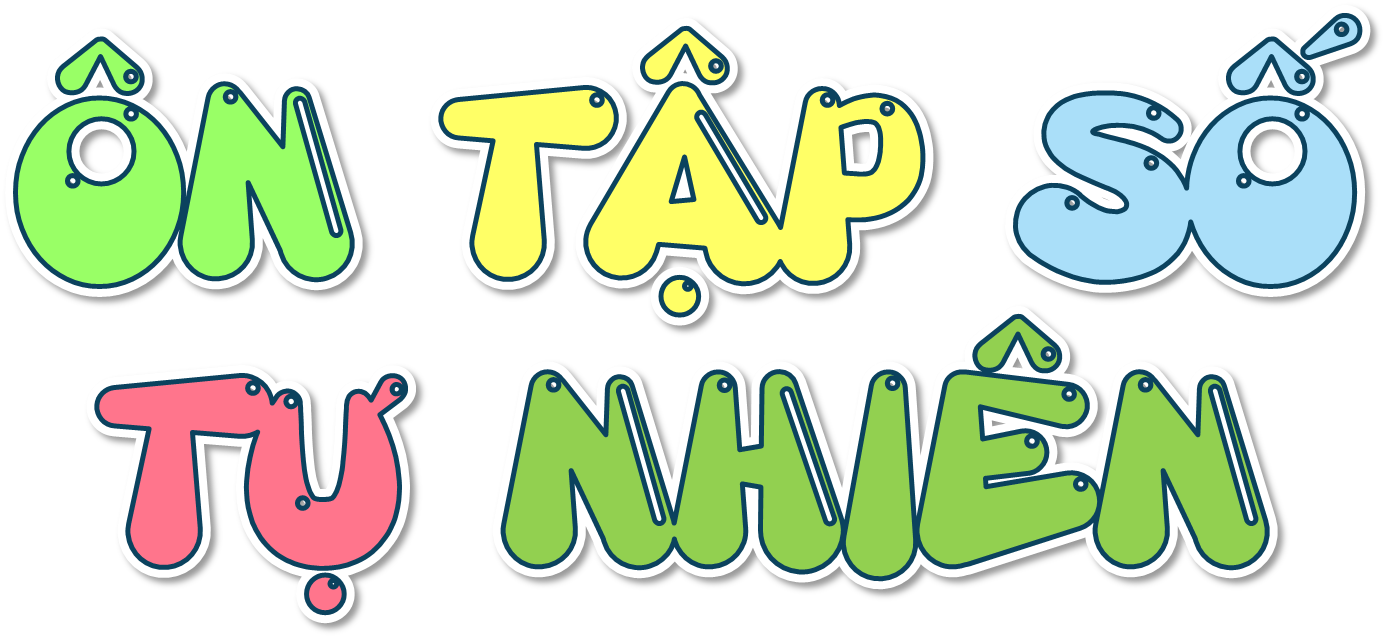 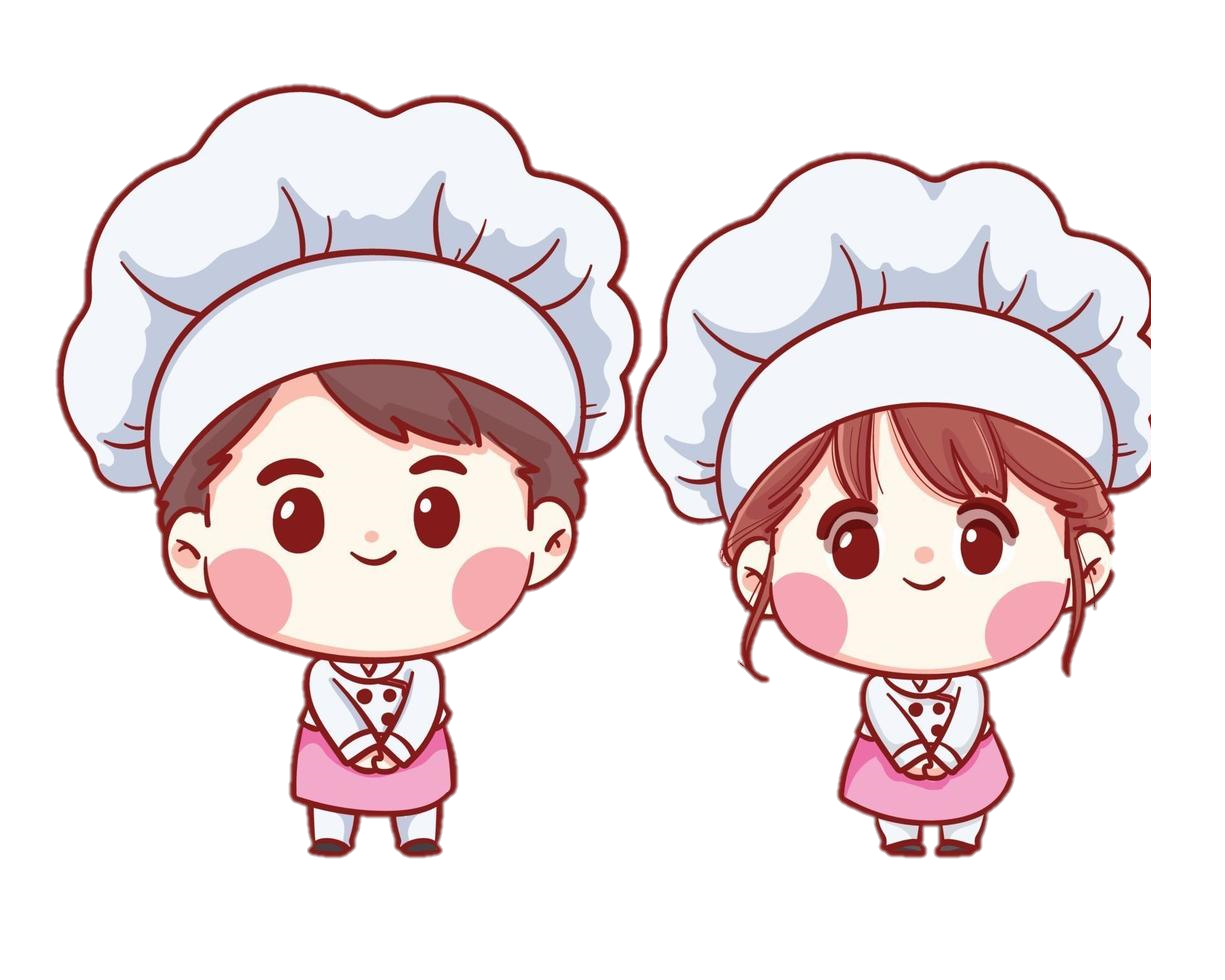 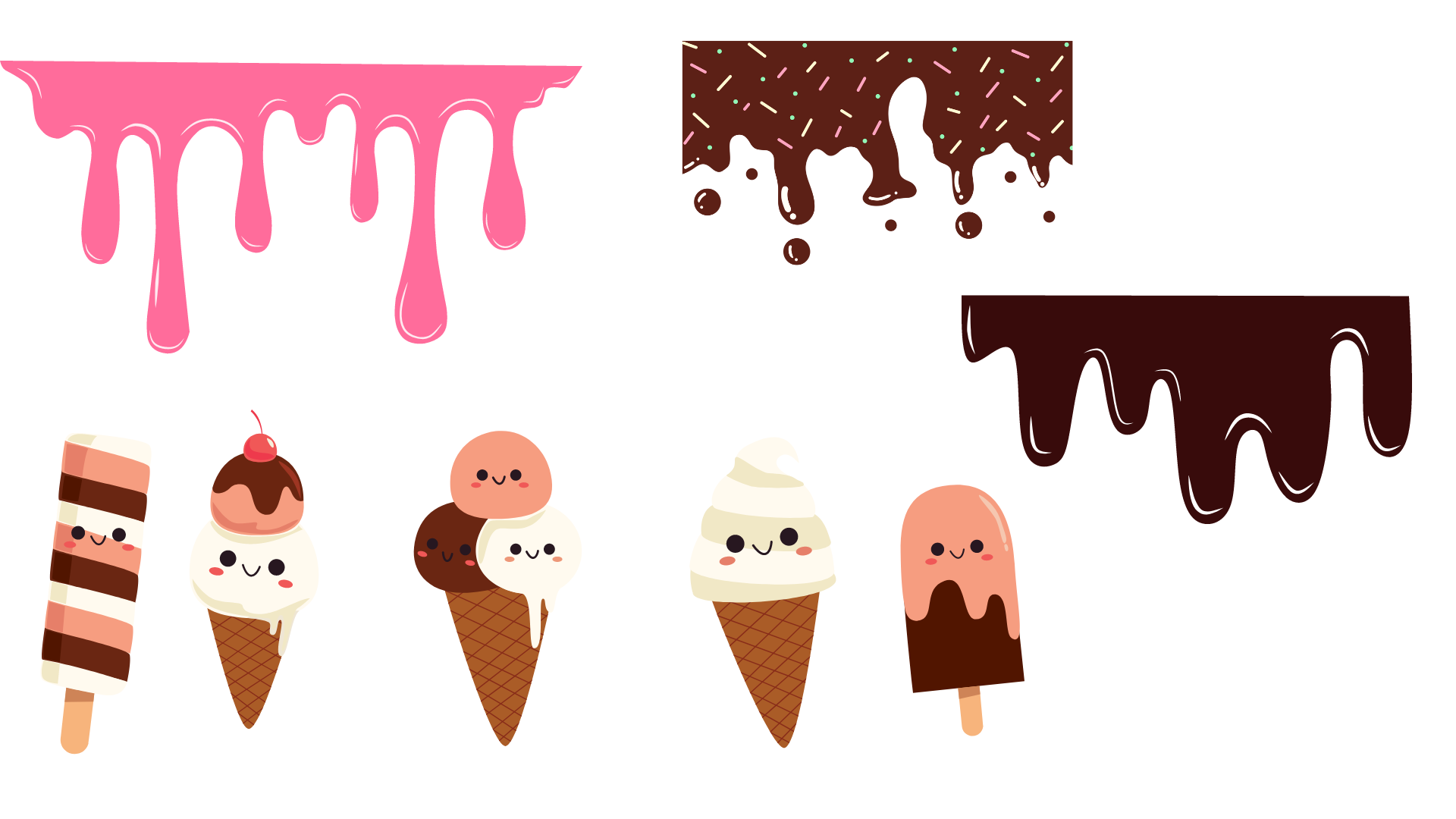 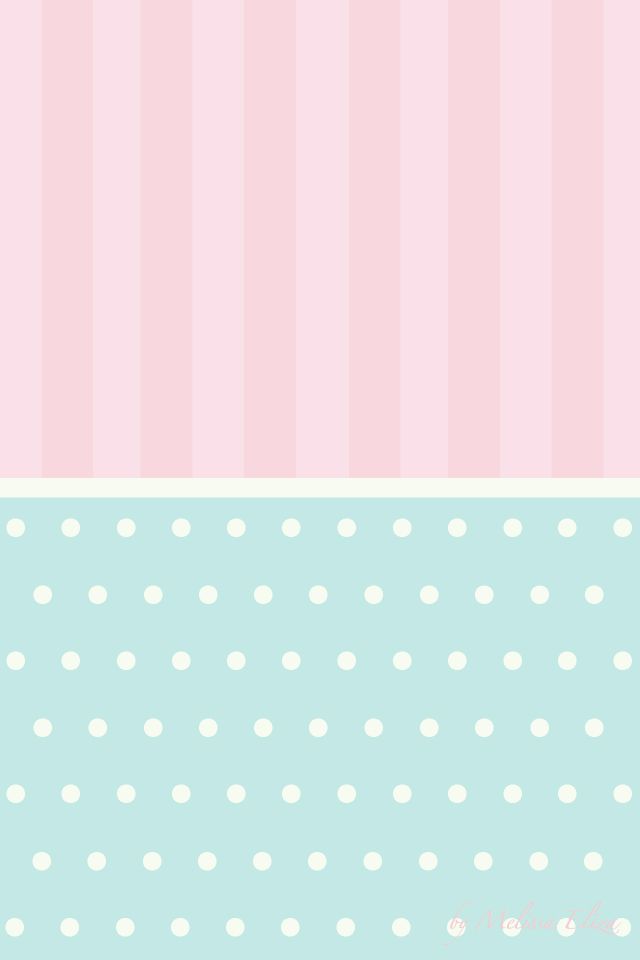 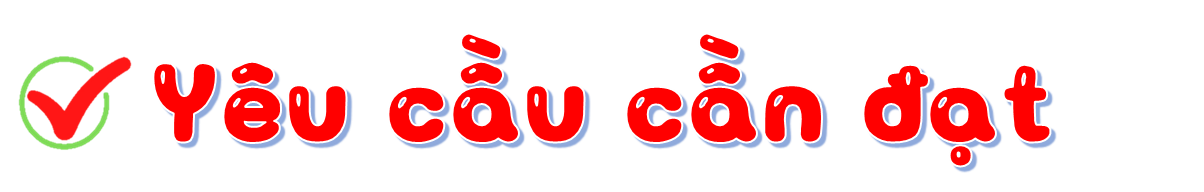 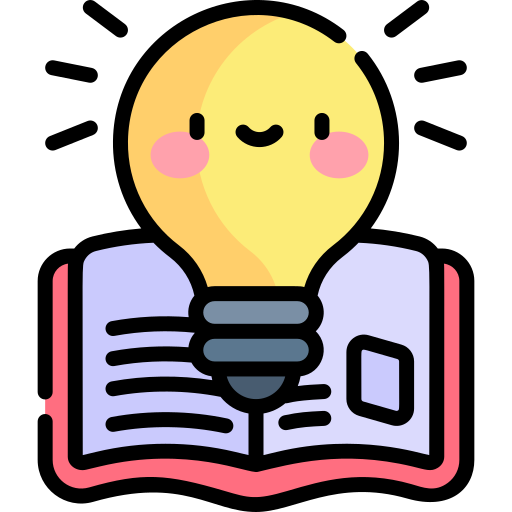 -Củng cố và hoàn thiện các kĩ năng liên quan đến đọc số, viết số, cấu tạo số, so sánh số, dãy số tự nhiên, ước lượng, làm tròn số.
-Vận dụng để giải quyết một số vấn đề đơn giản.
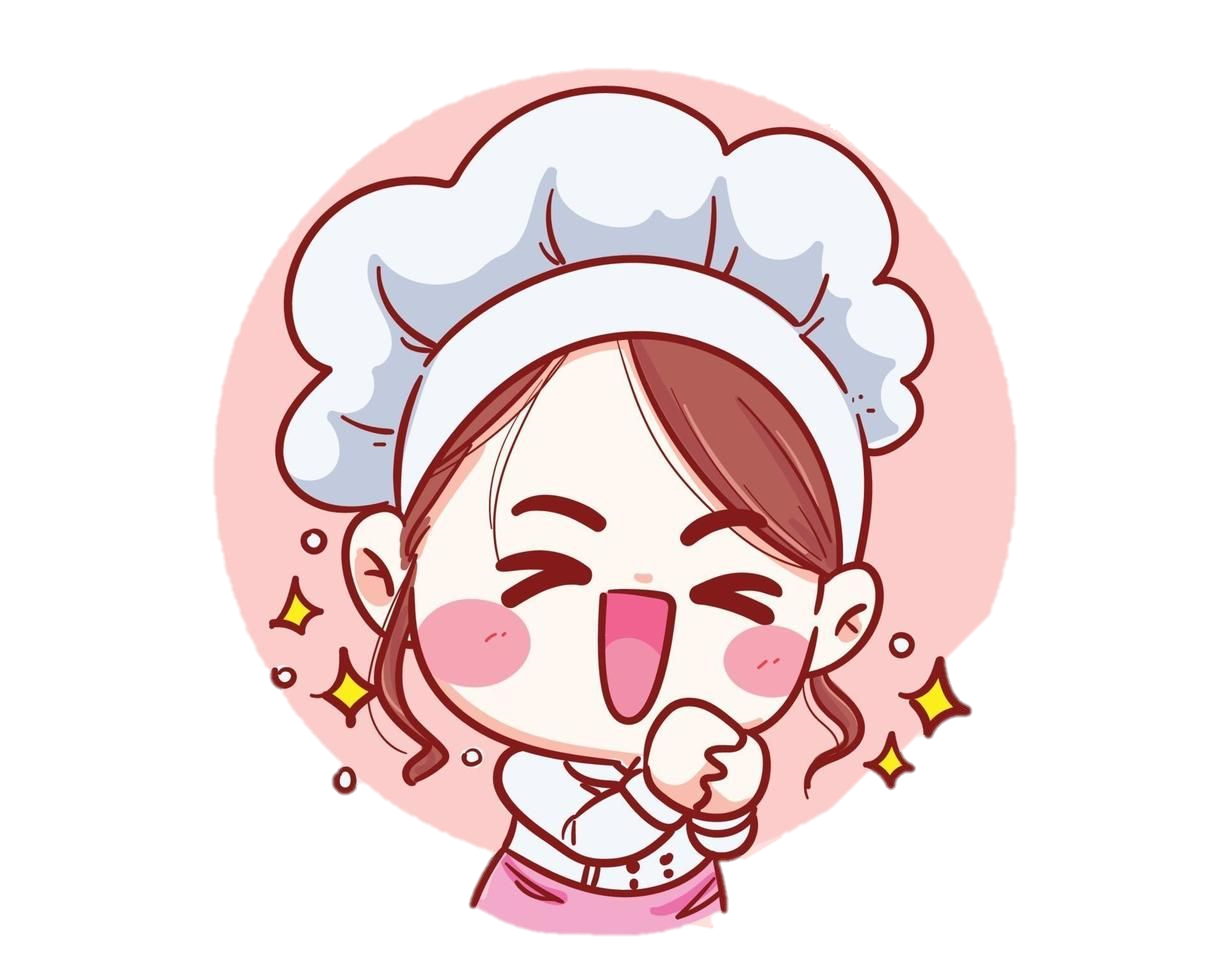 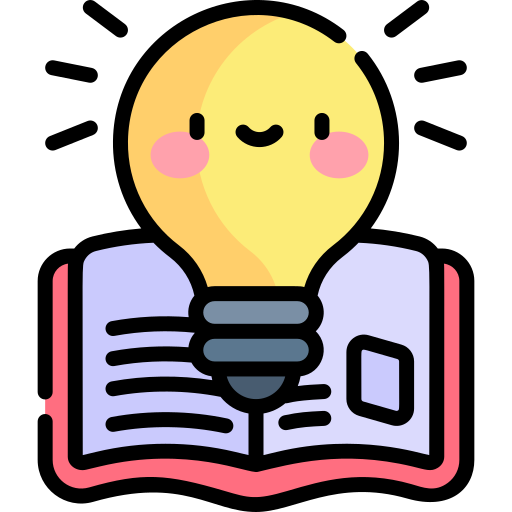 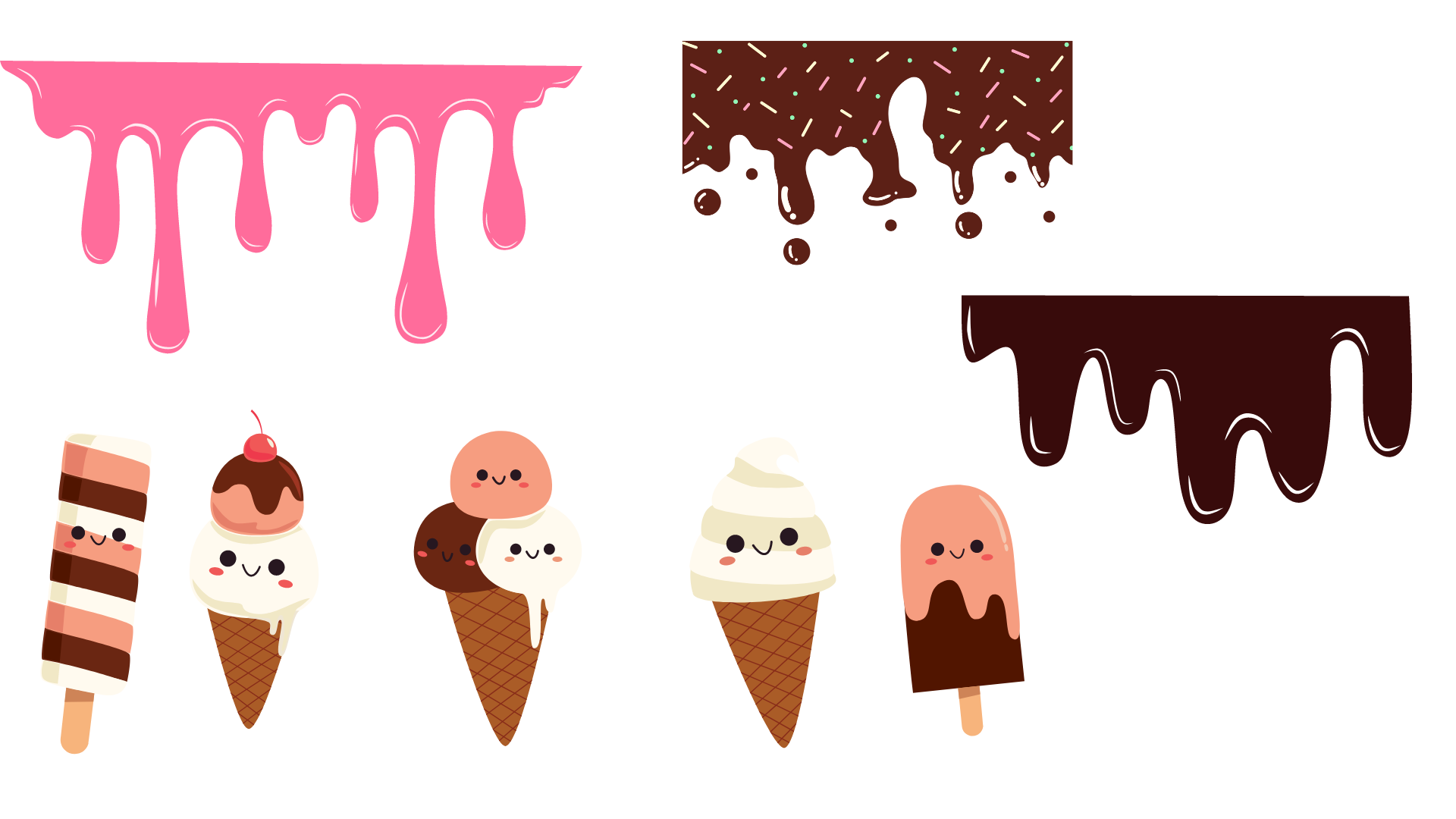 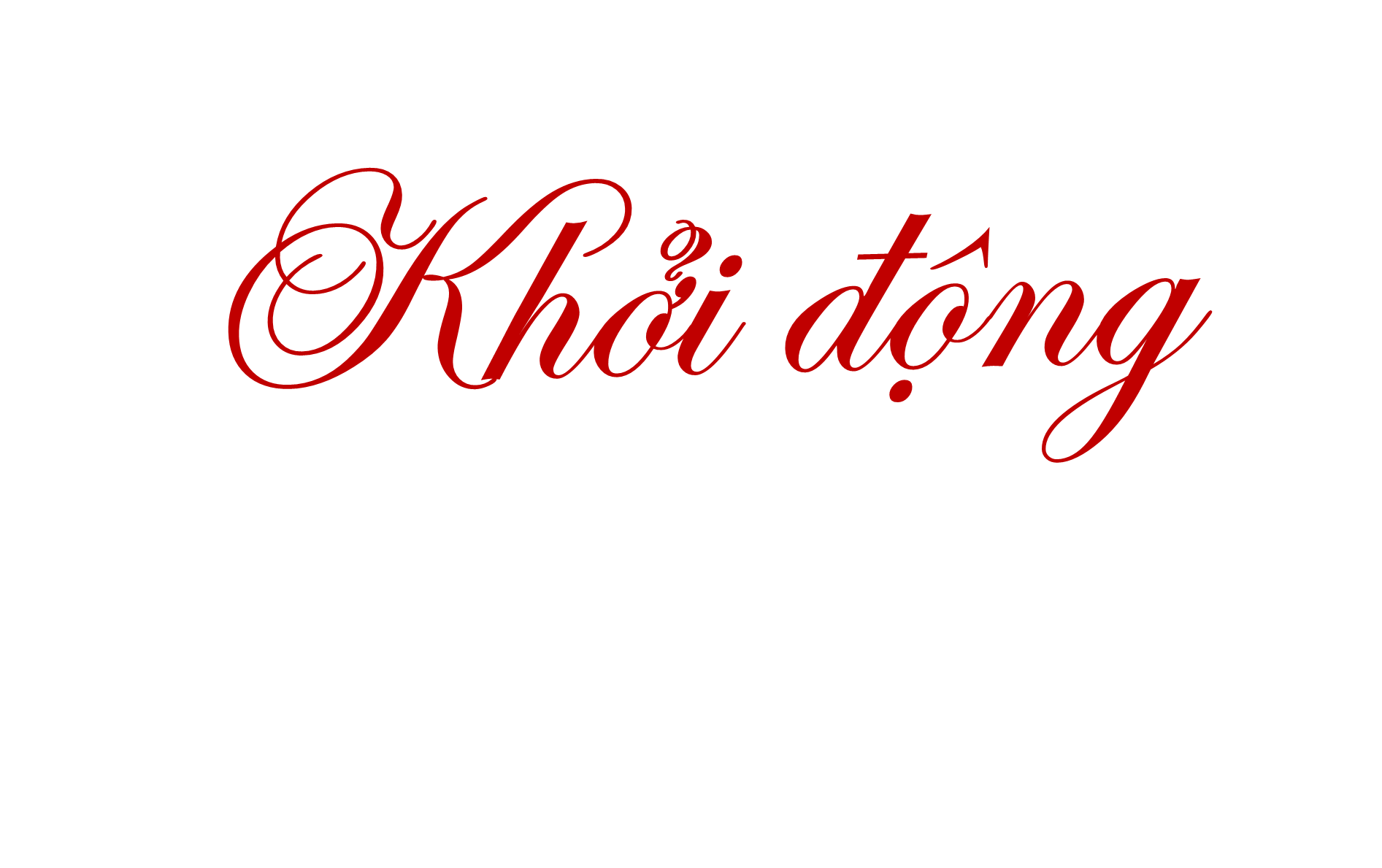 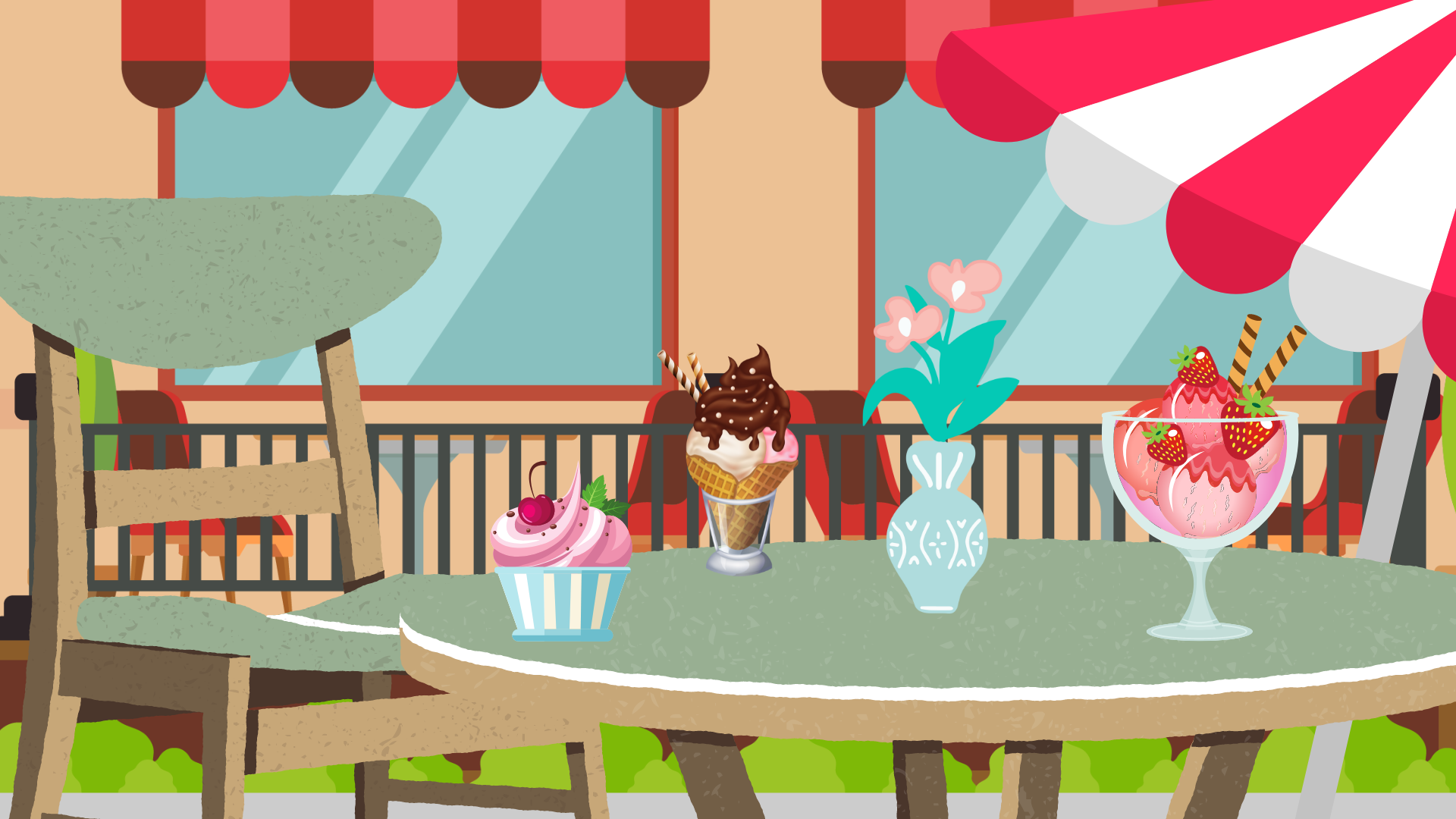 Khởi động
Khởi động
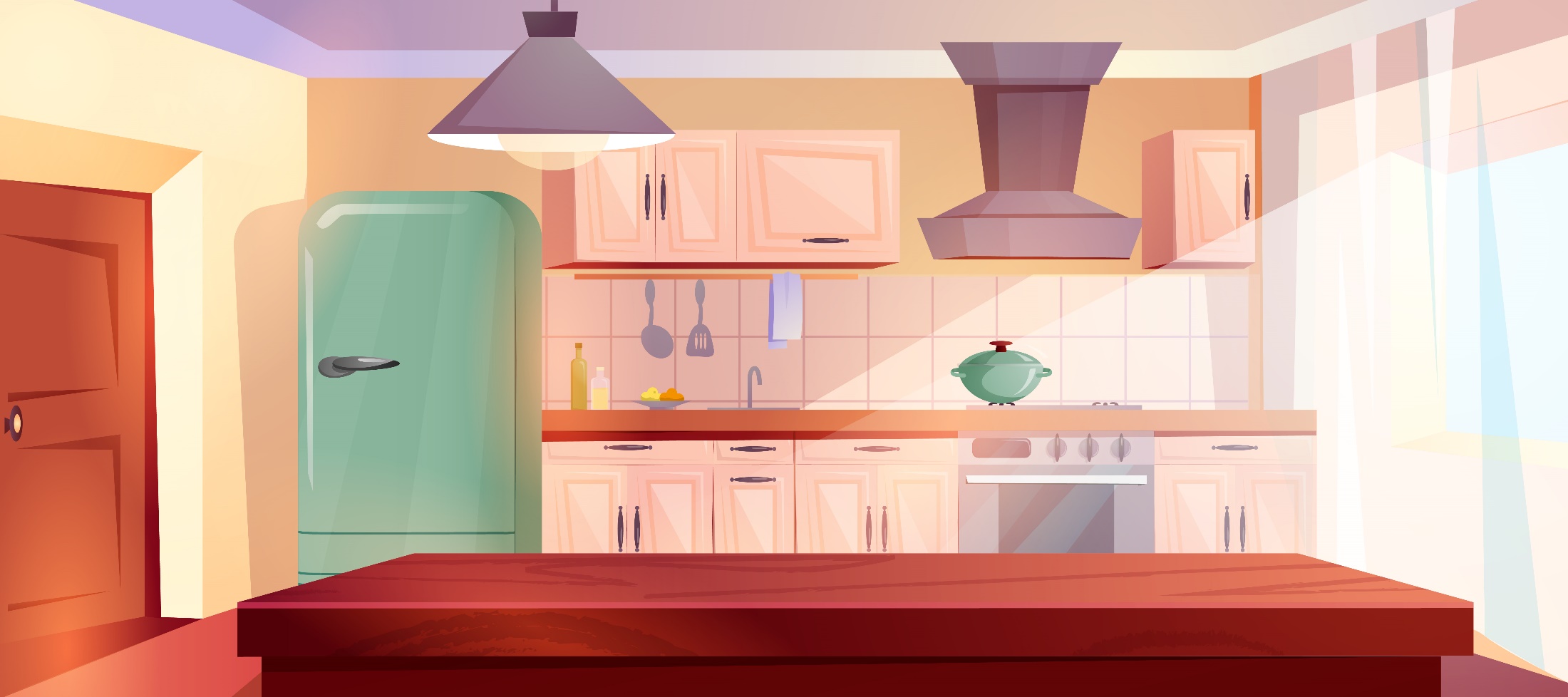 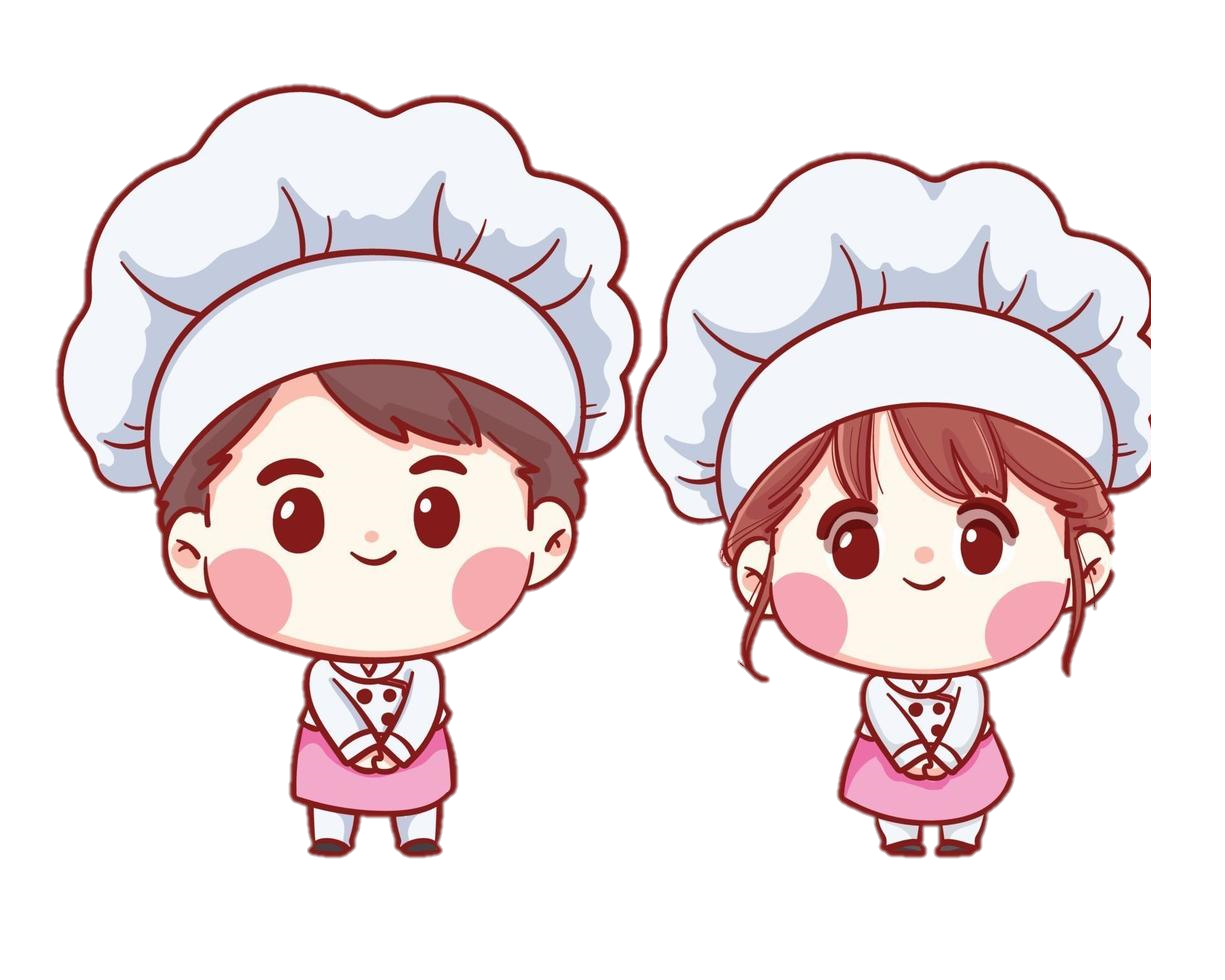 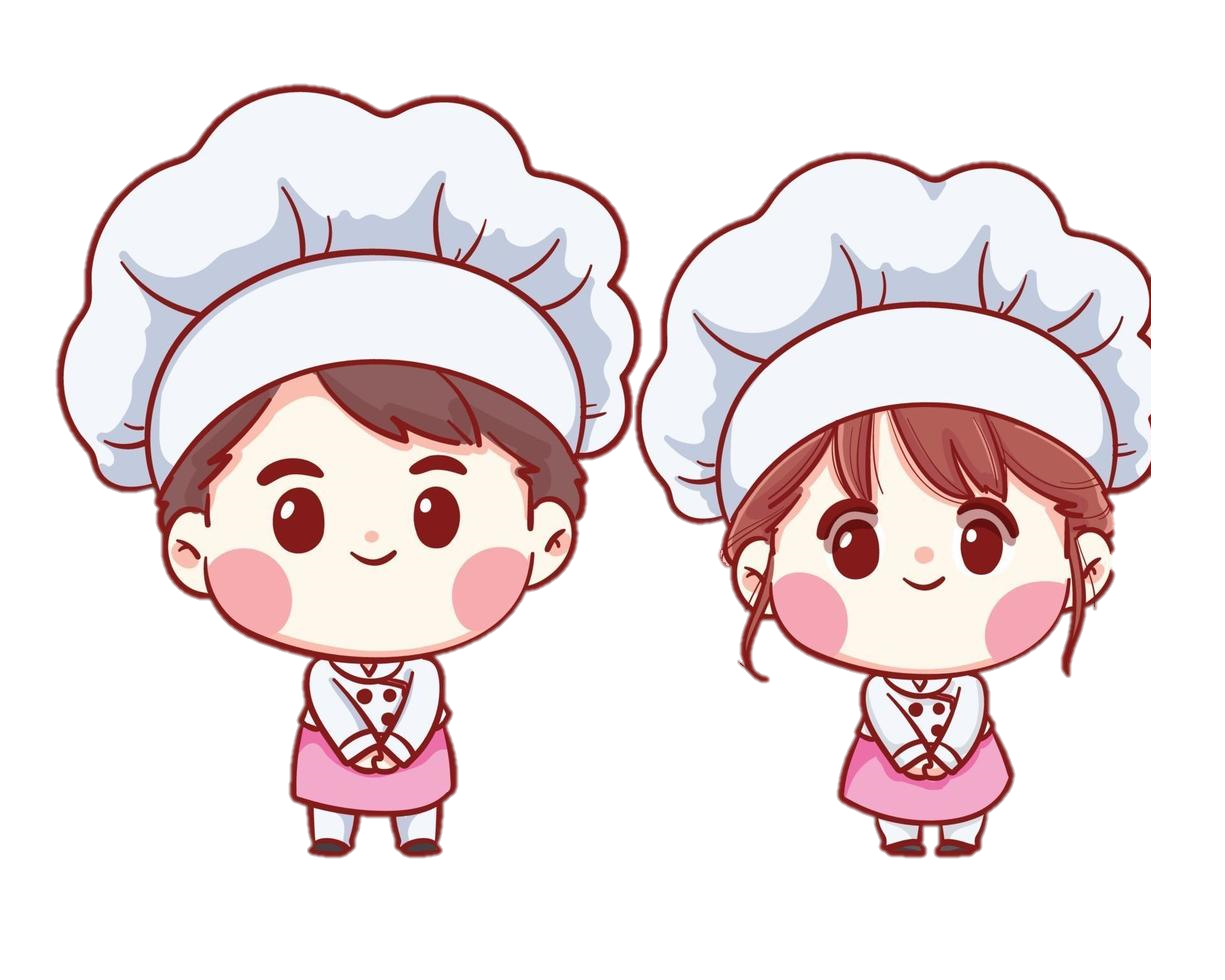 Trước khi hàng bán kem của chúng mình mở cửa, hãy giúp chúng mình làm ra các vị kem thật ngon bằng cách vượt qua các bài tập nhé!
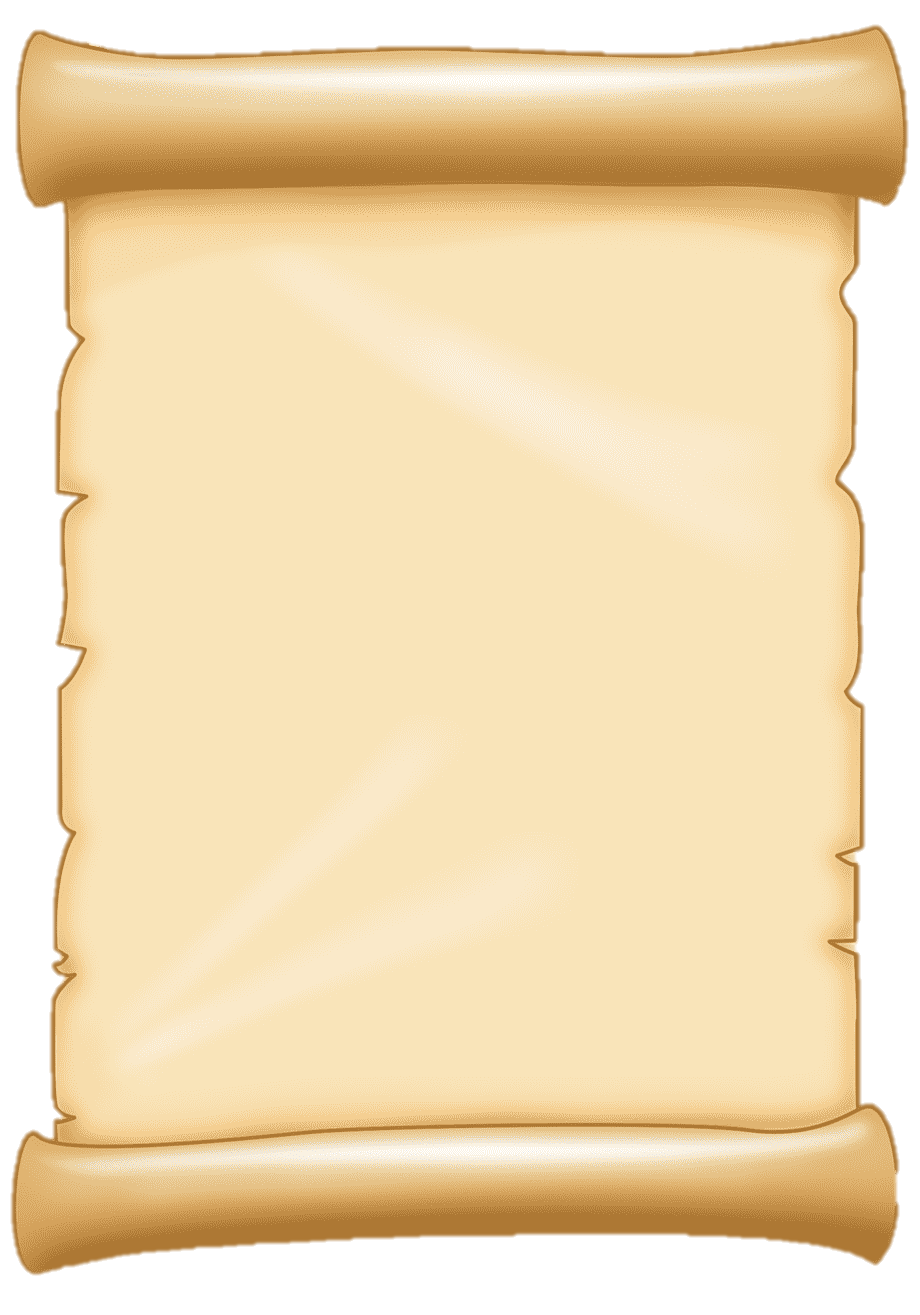 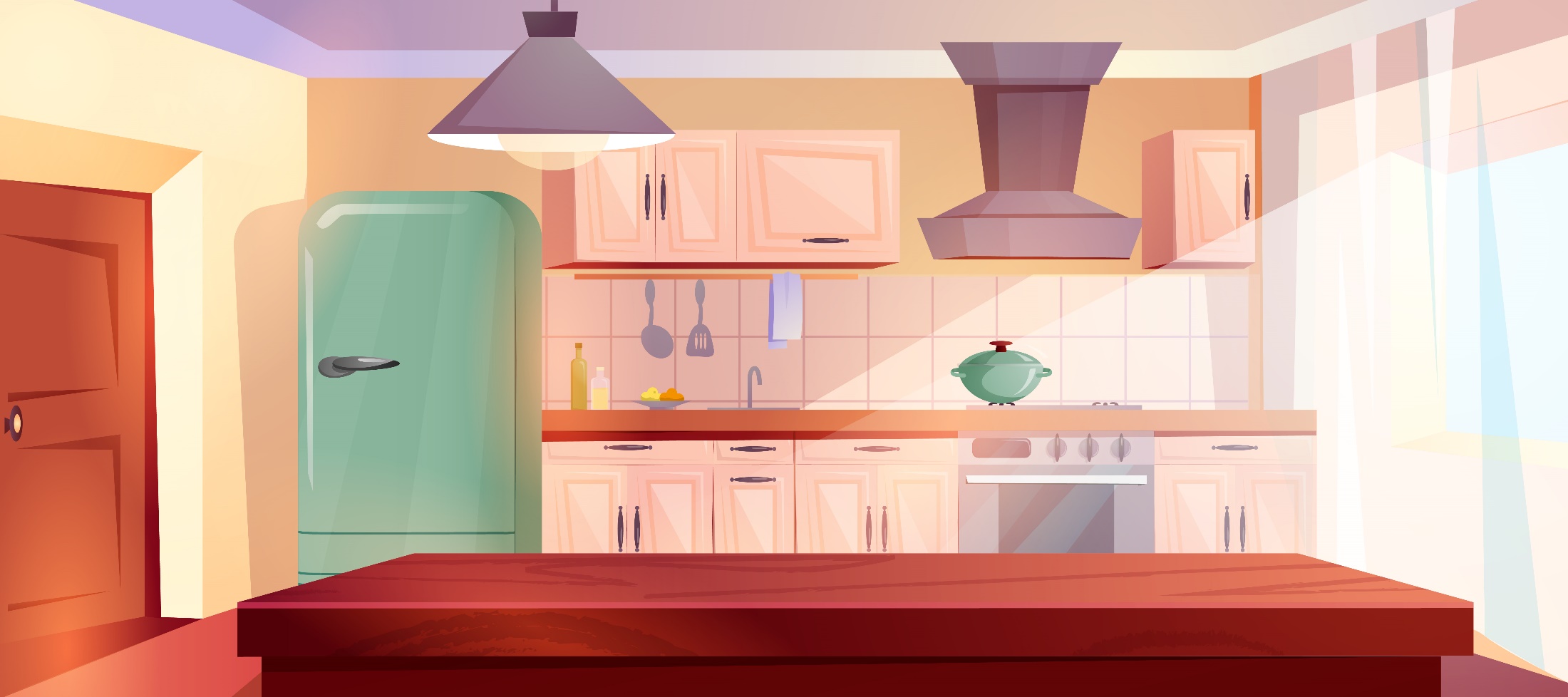 Nguyên liệu làm kem:
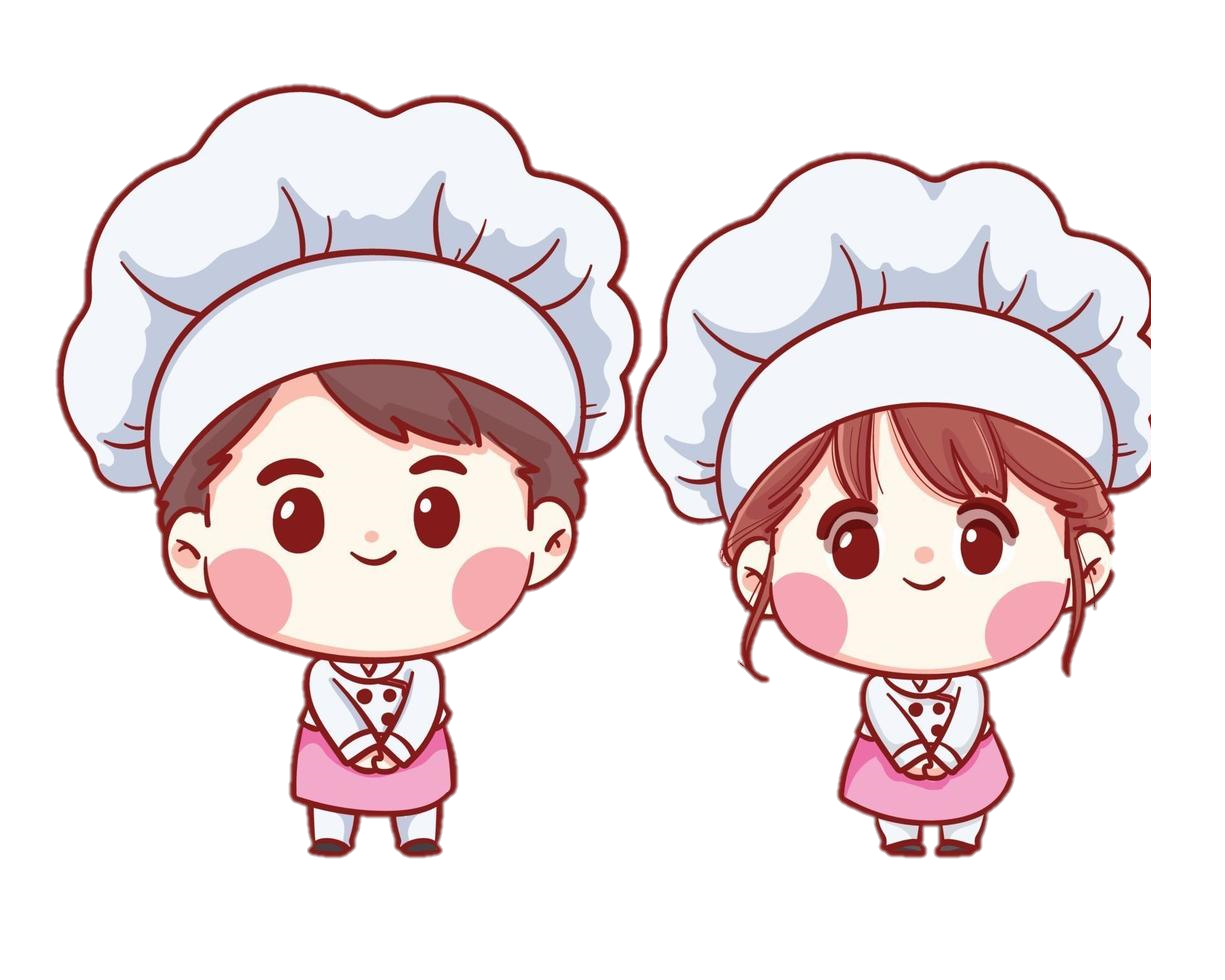 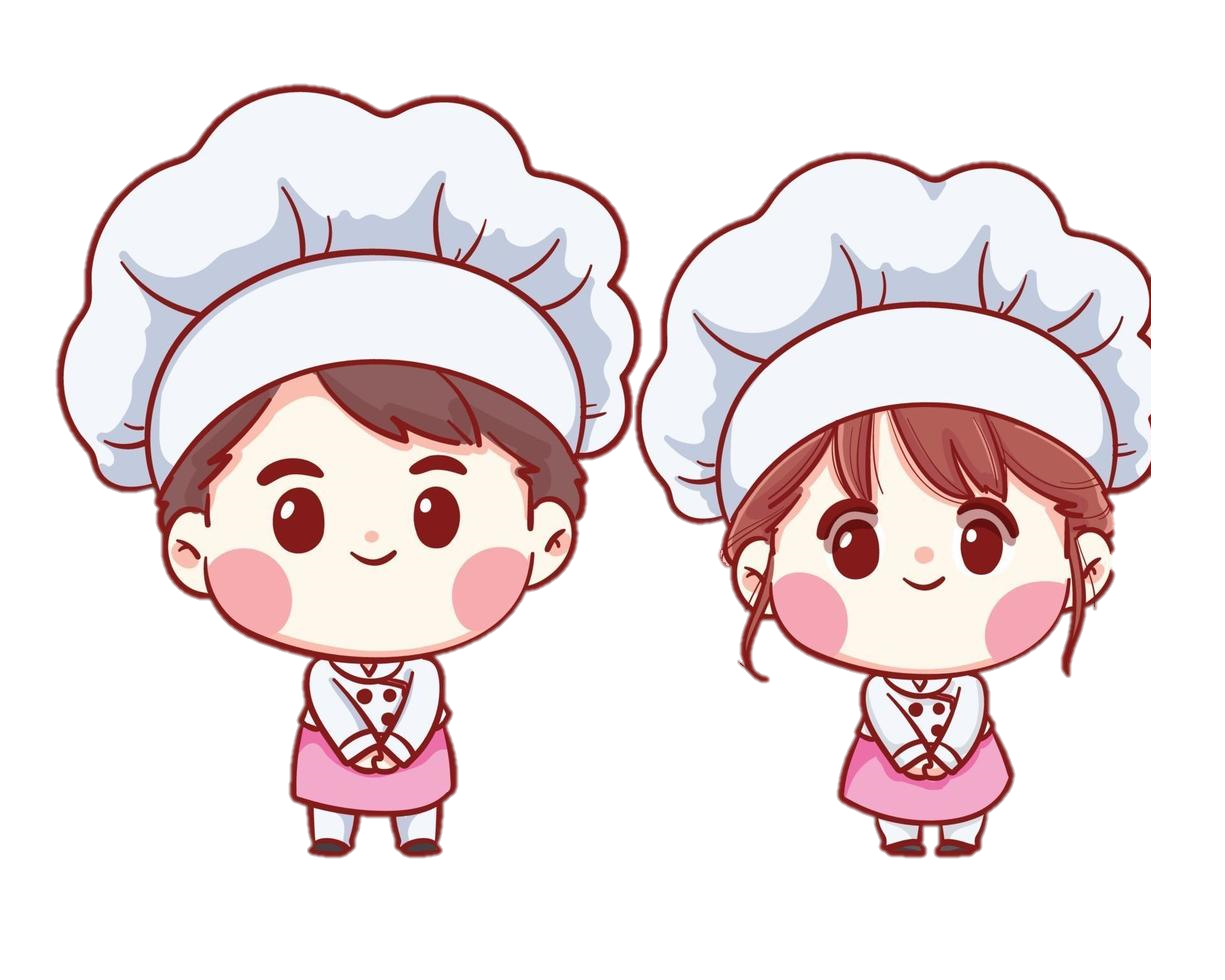 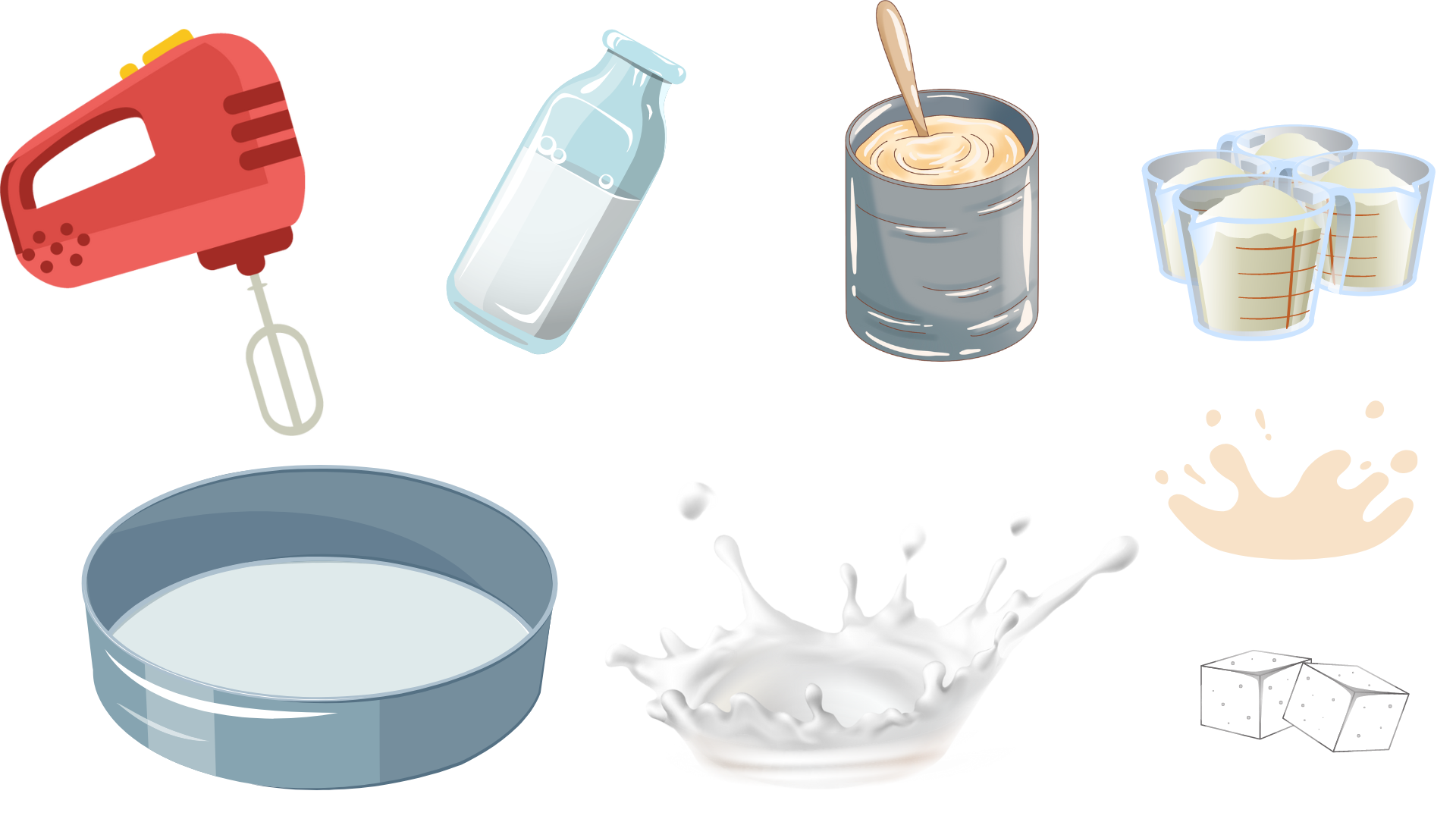 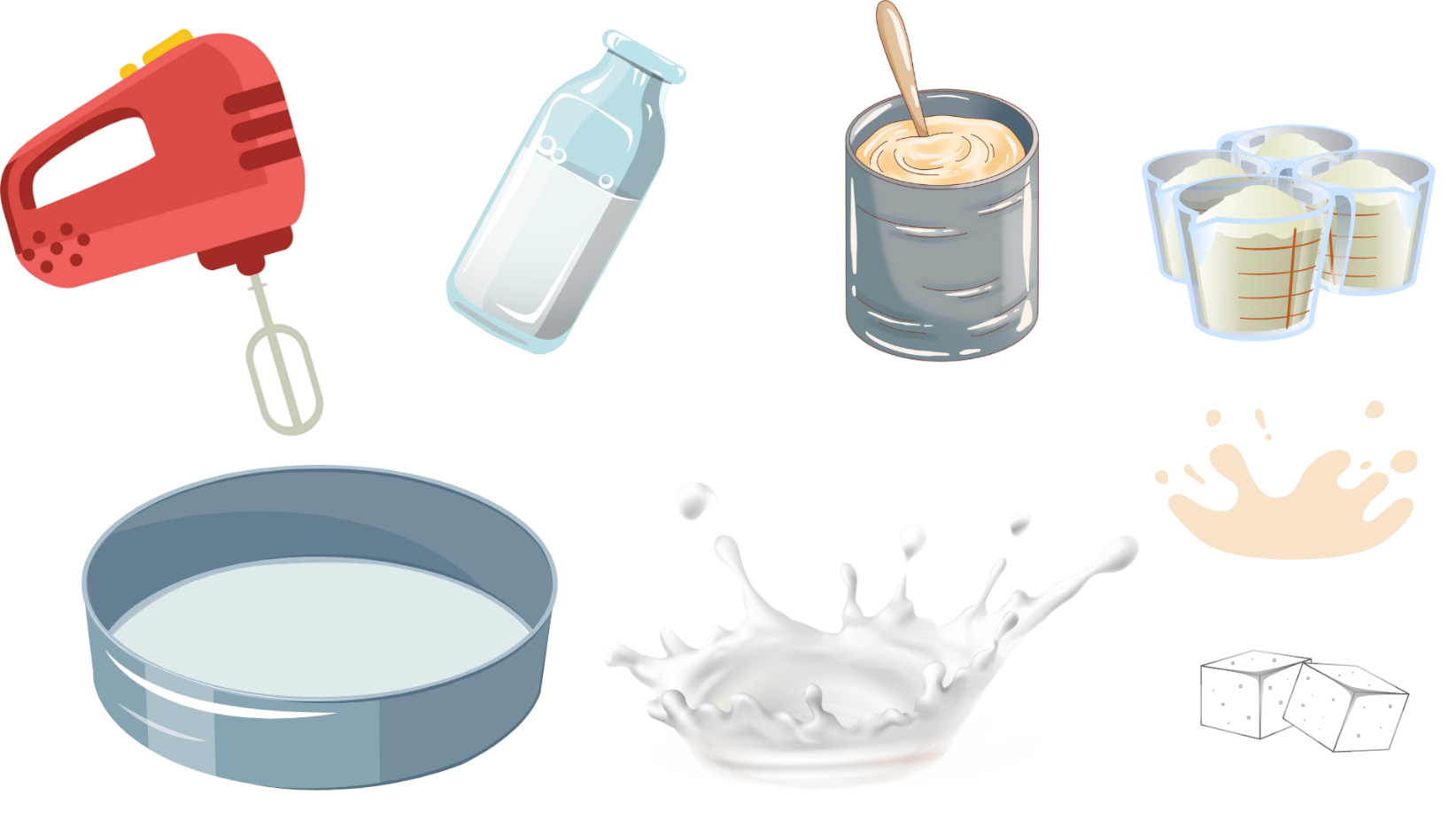 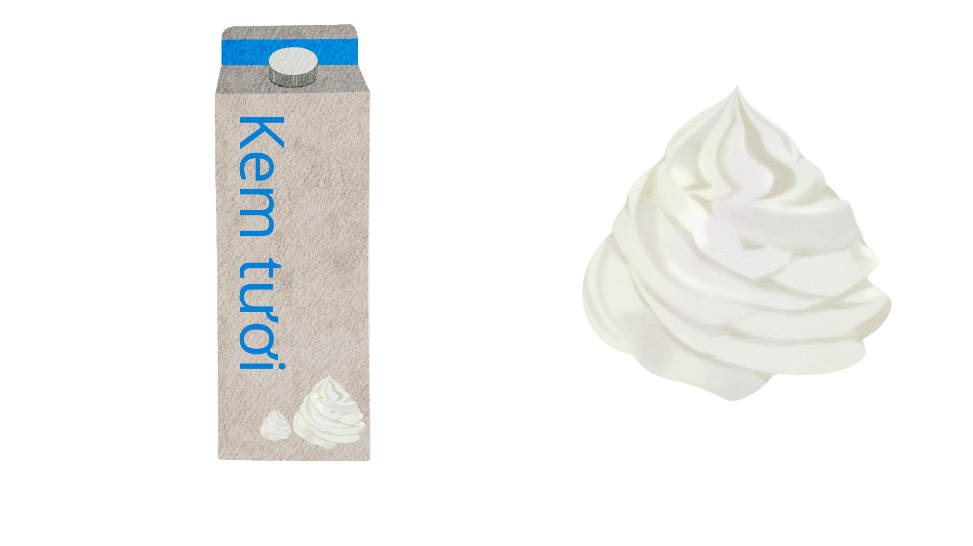 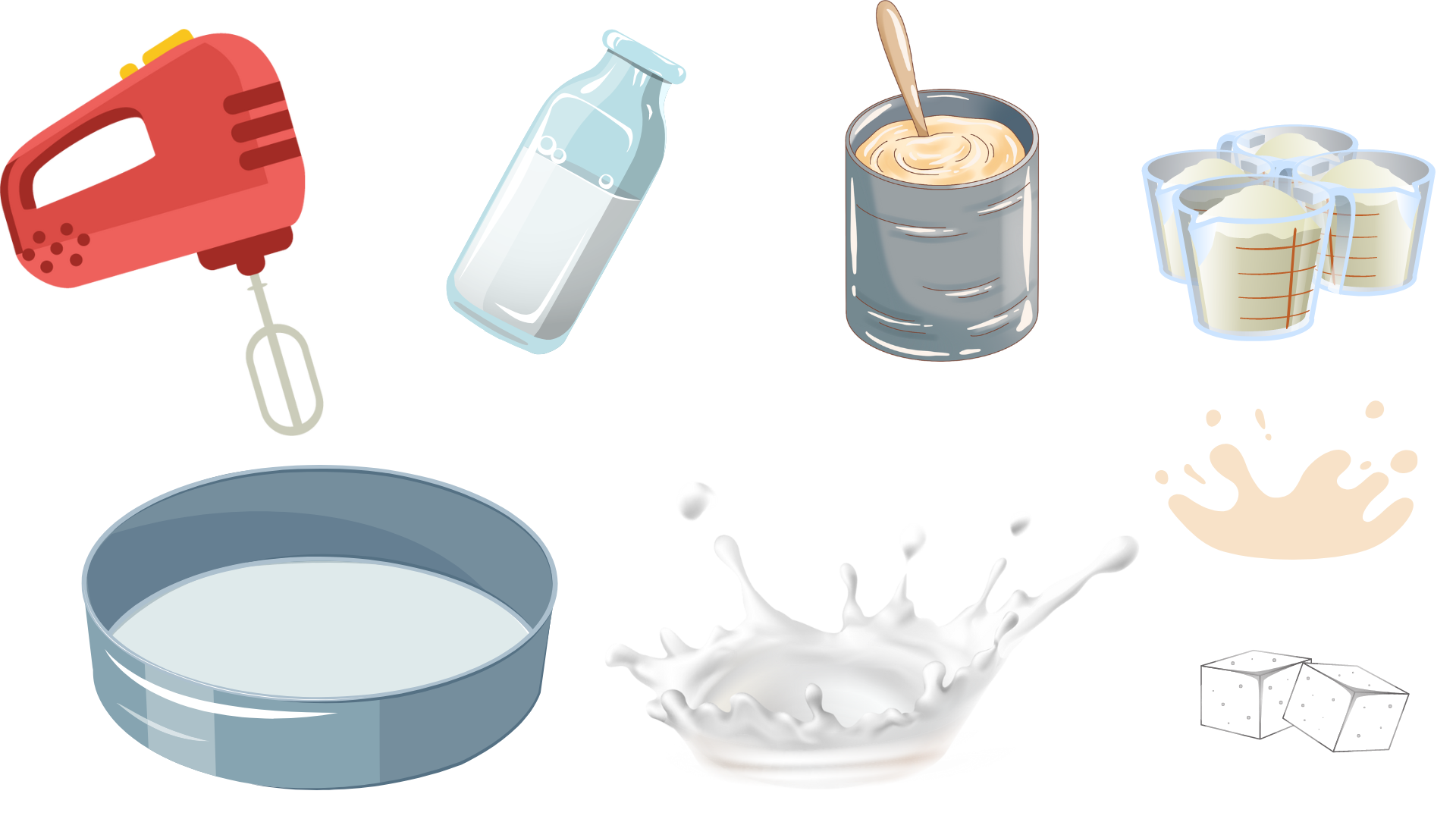 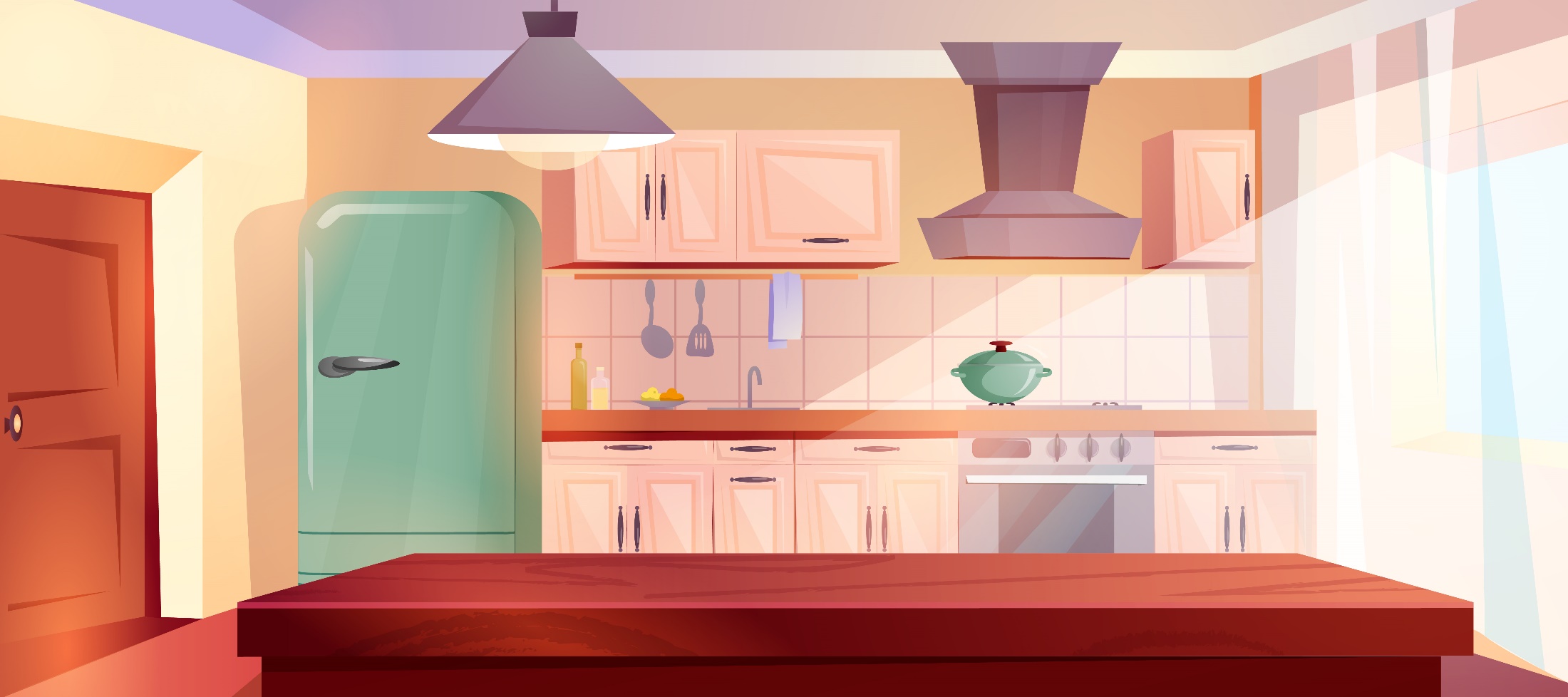 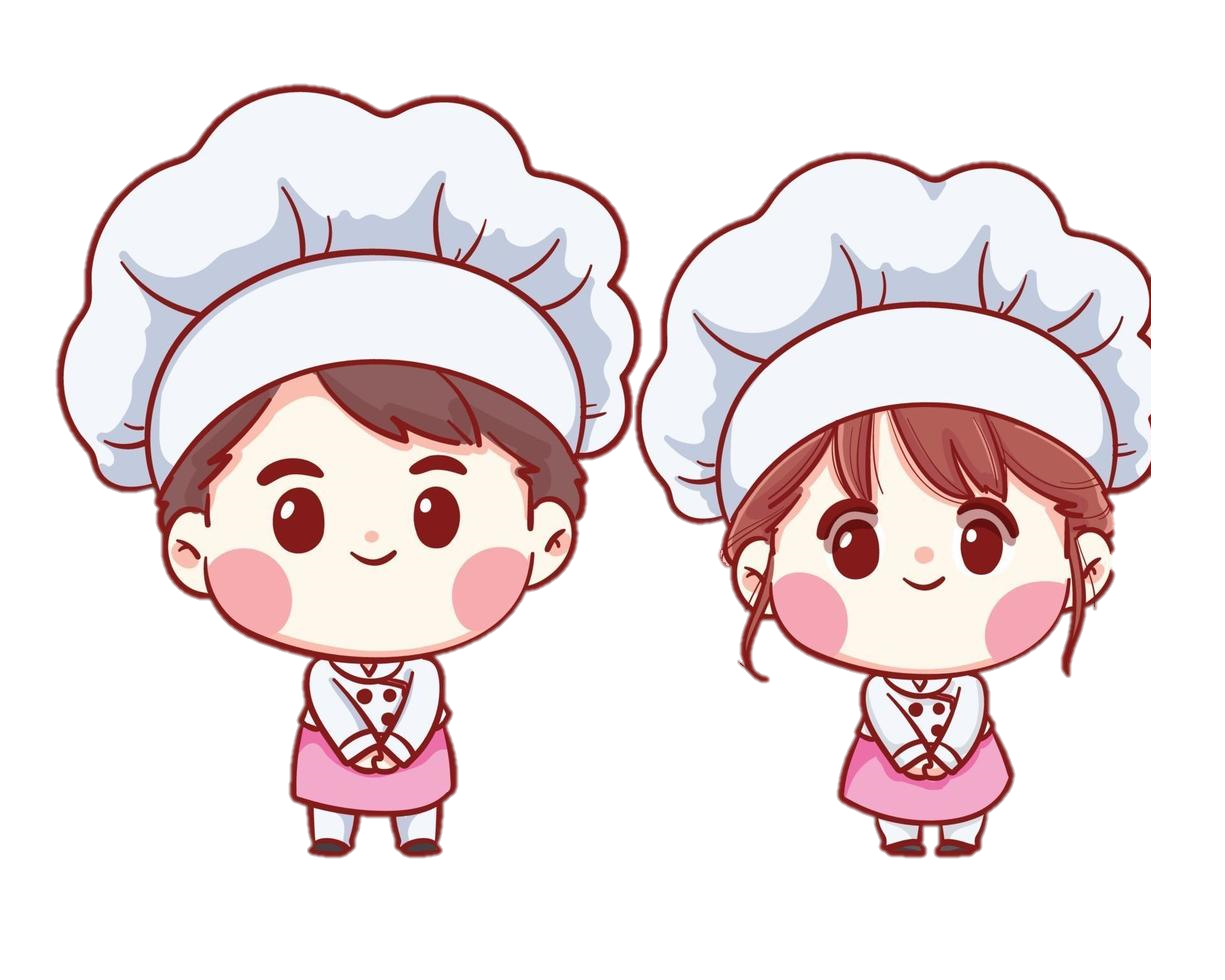 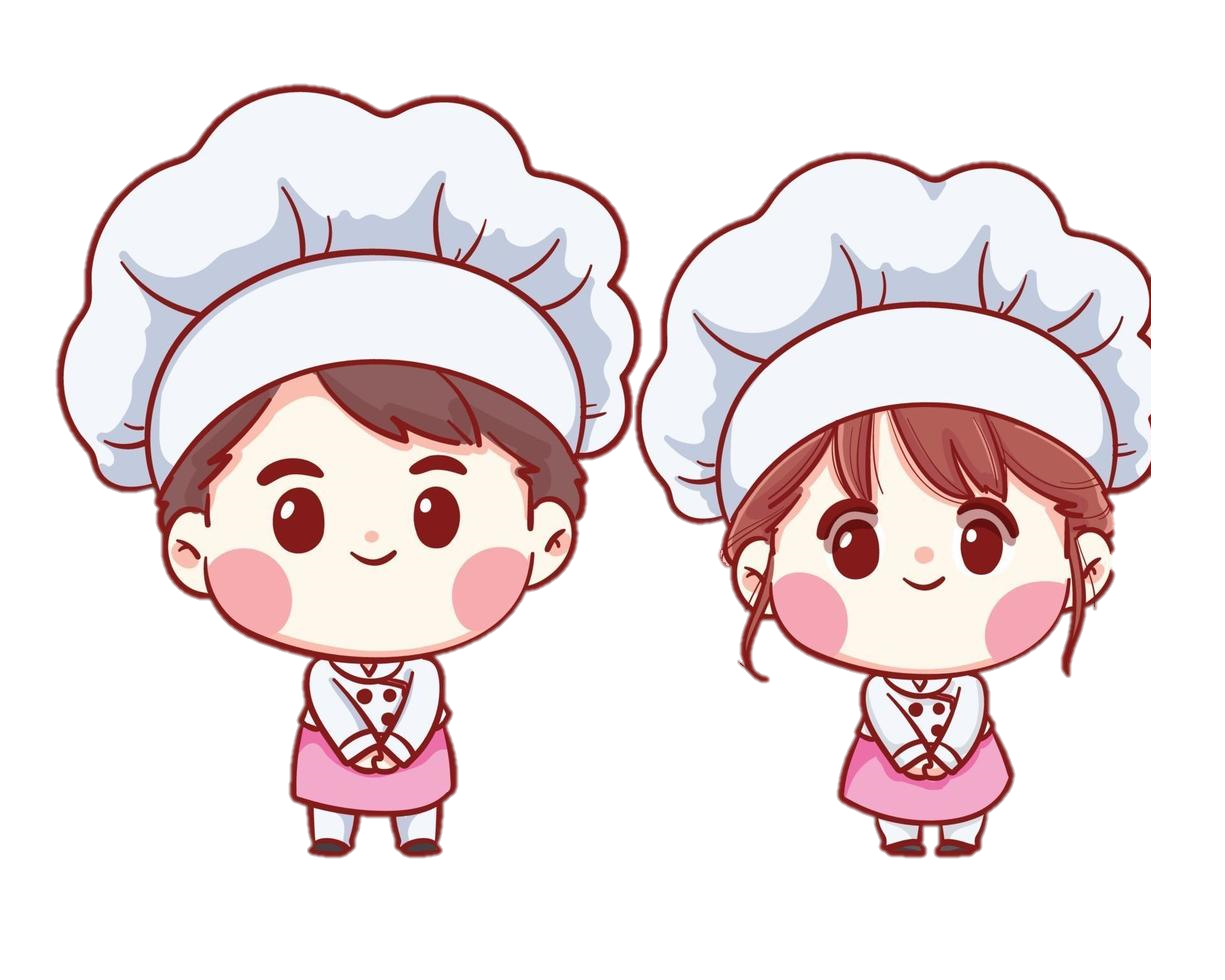 AI NHANH HƠN?
Các em thực hiện theo nhóm. Khi nghe hiệu lệnh, các nhóm giơ tay giành quyền trả lời. Câu trả lời nhanh nhất và đúng sẽ được 1 ngôi sao.
TRÒ CHƠI:
TRÒ CHƠI:
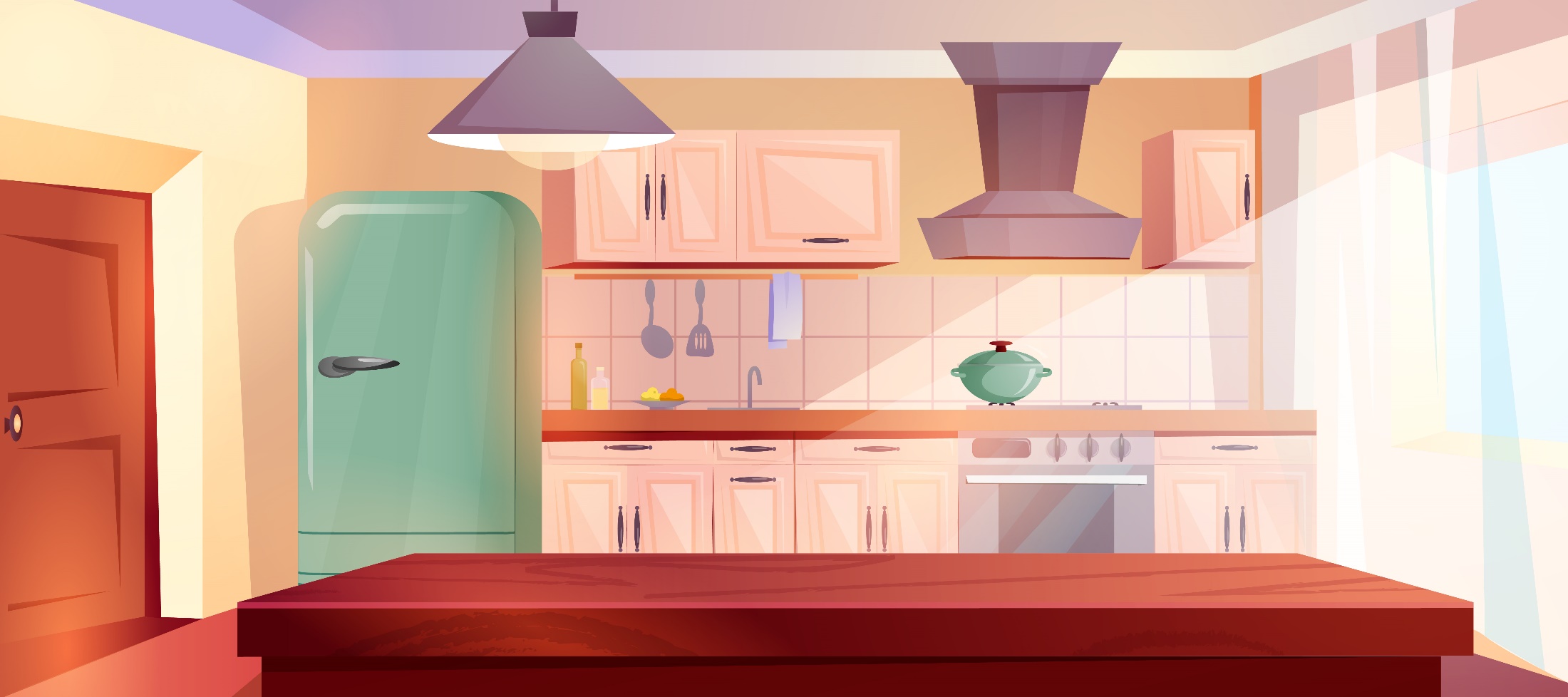 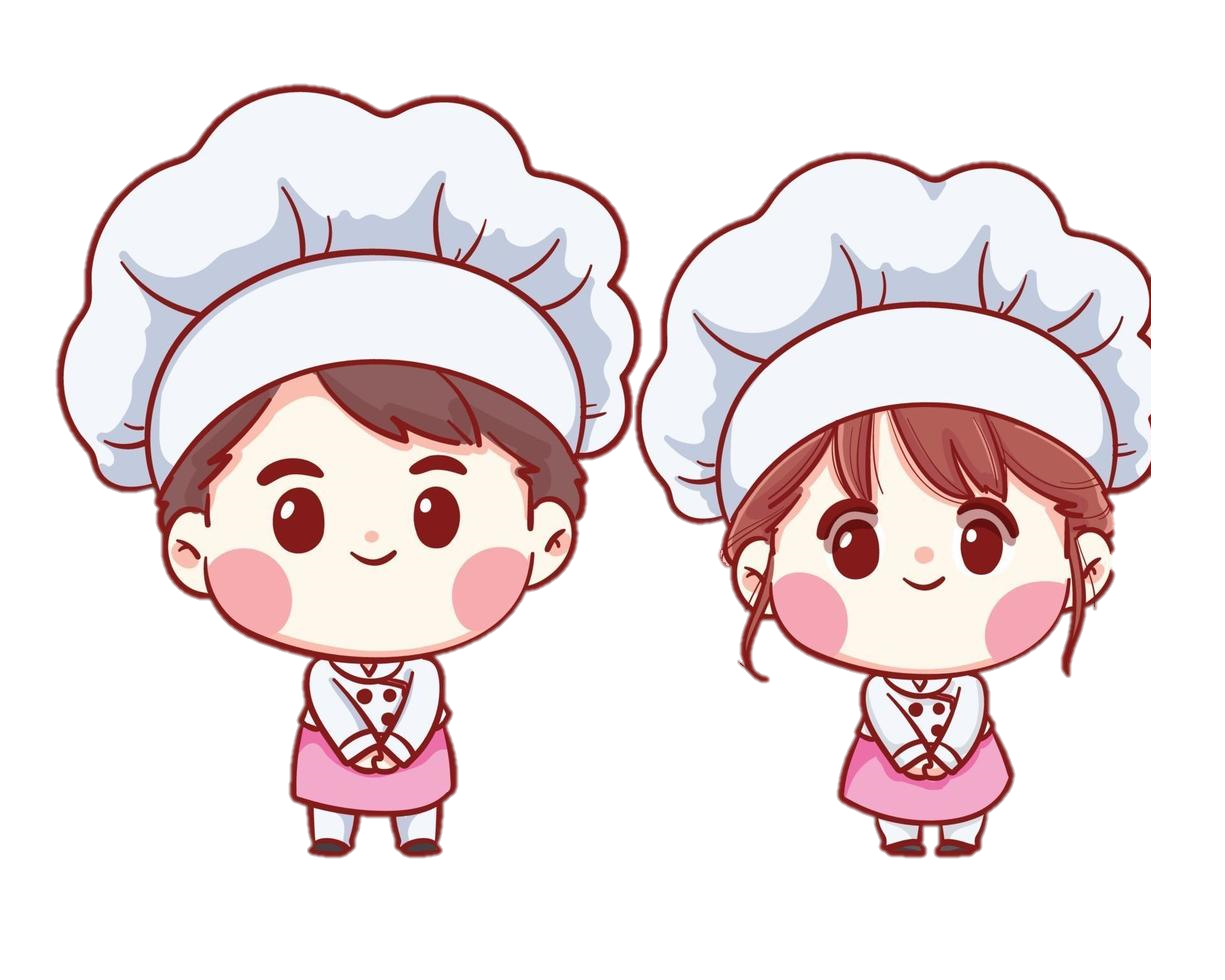 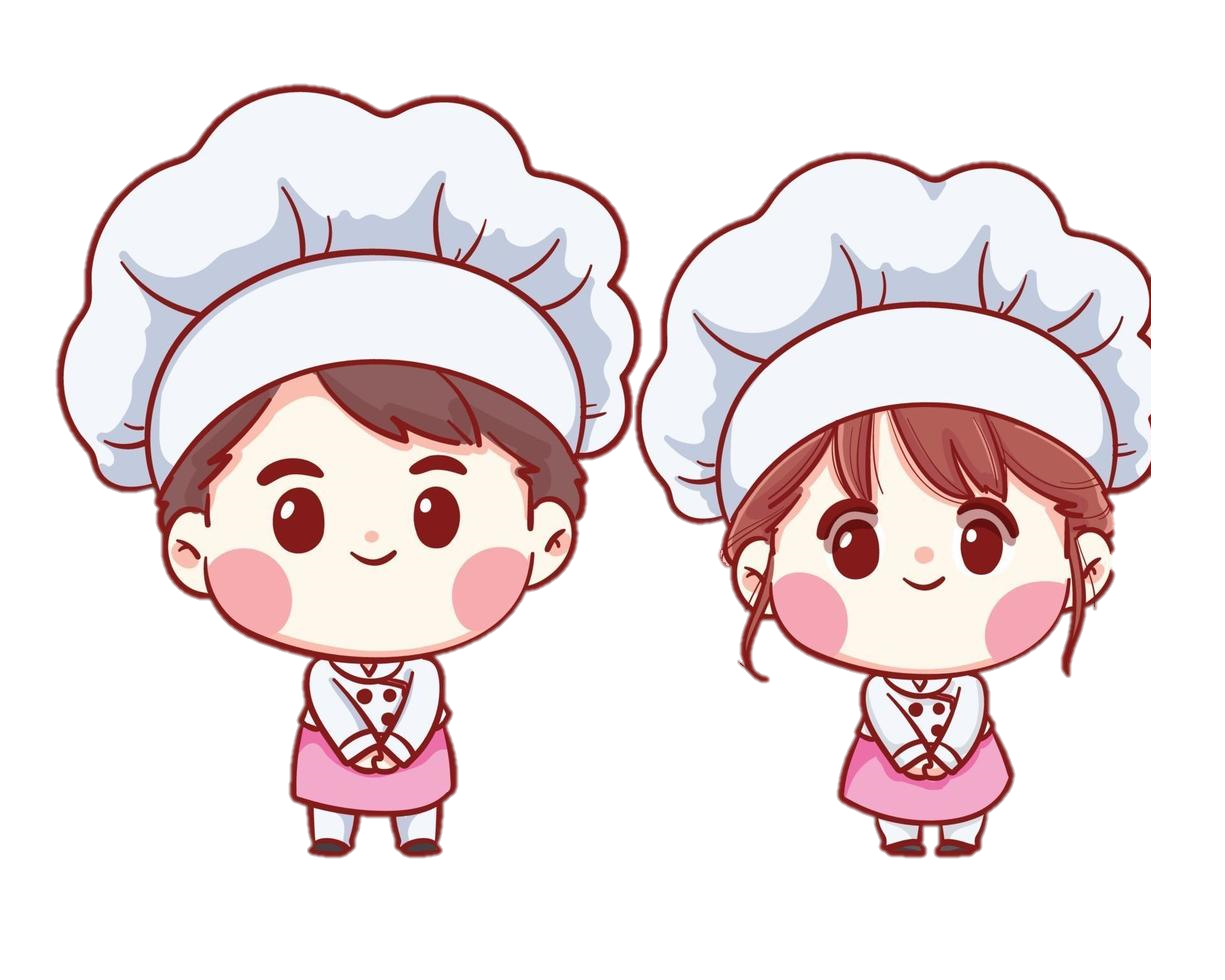 Đọc số: 21 210 150
Hai mươi mốt triệu hai trăm mười nghìn
một trăm năm mươi.
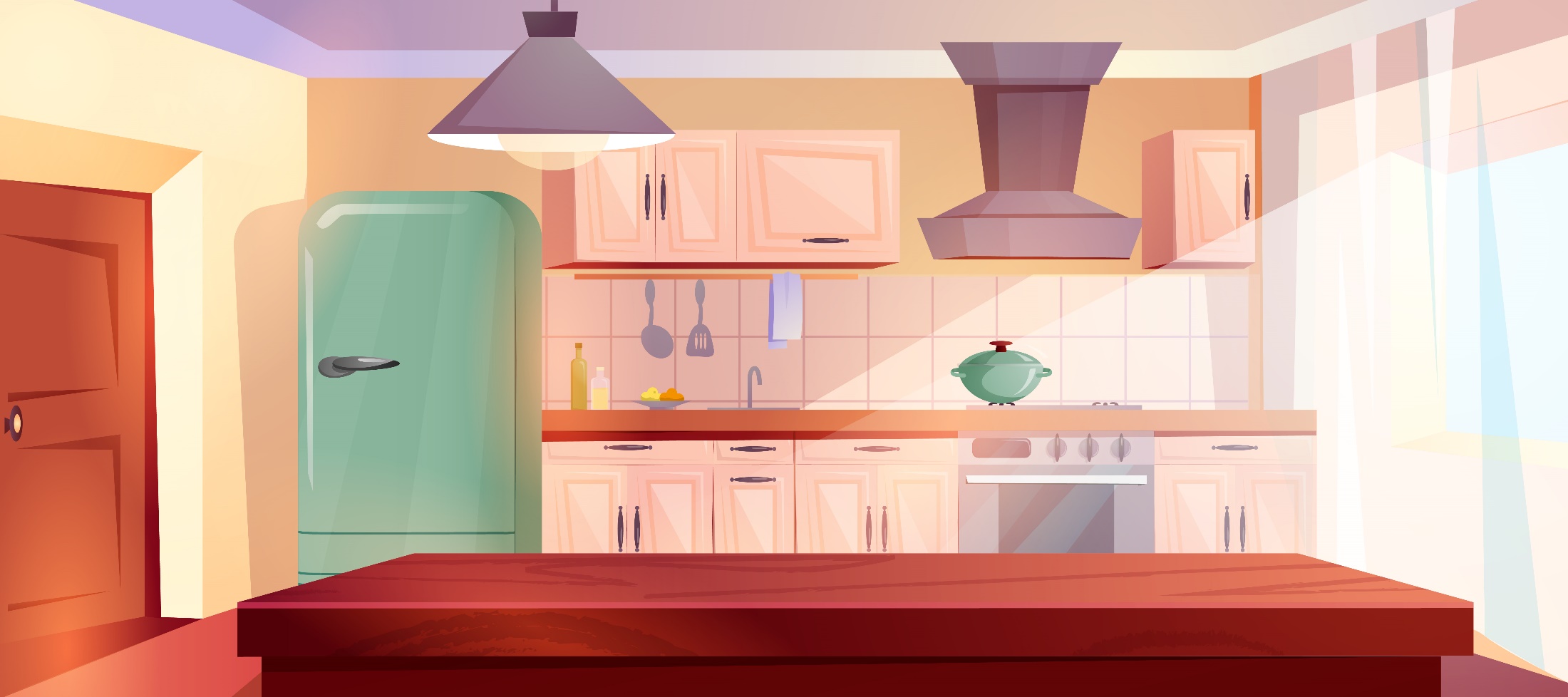 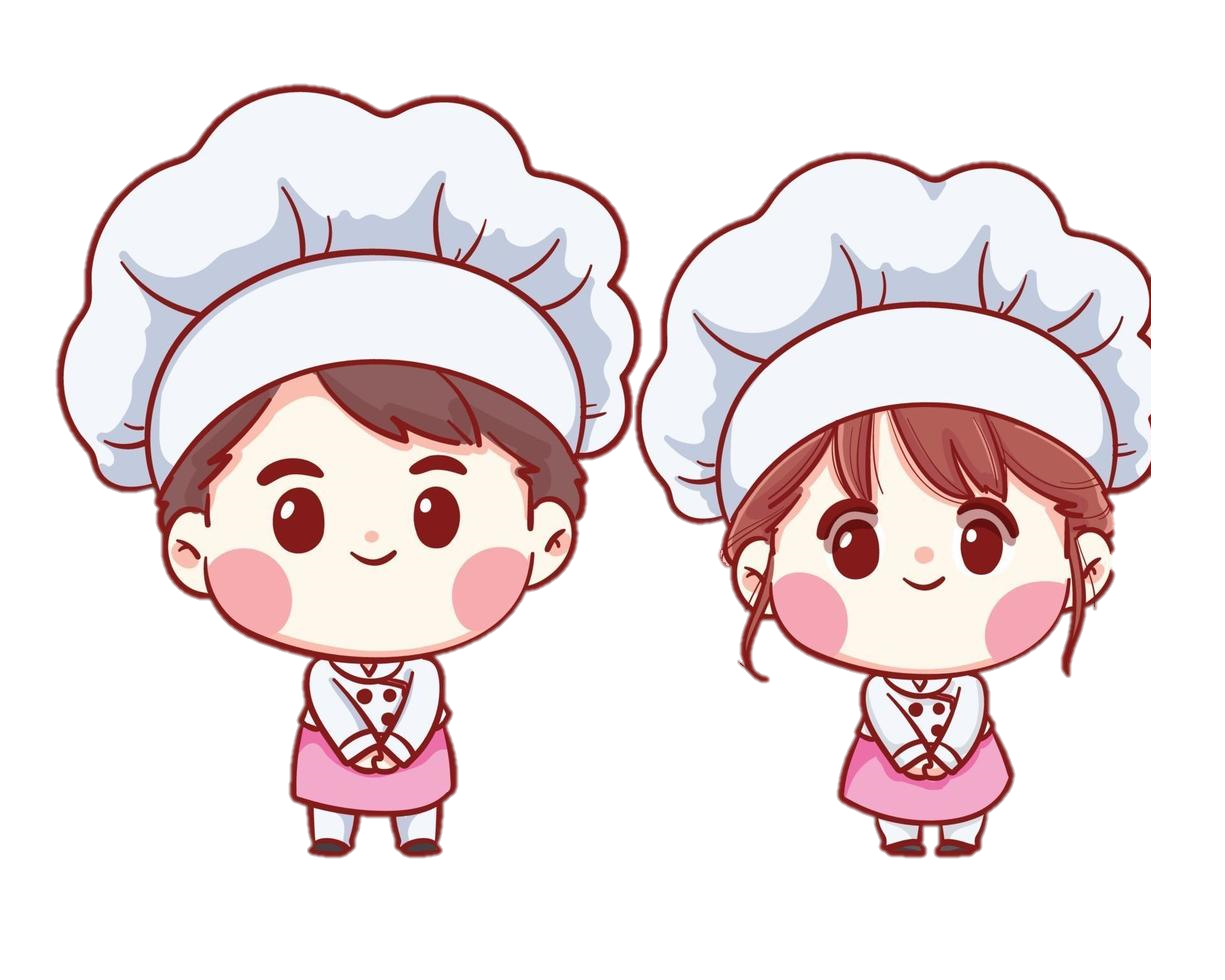 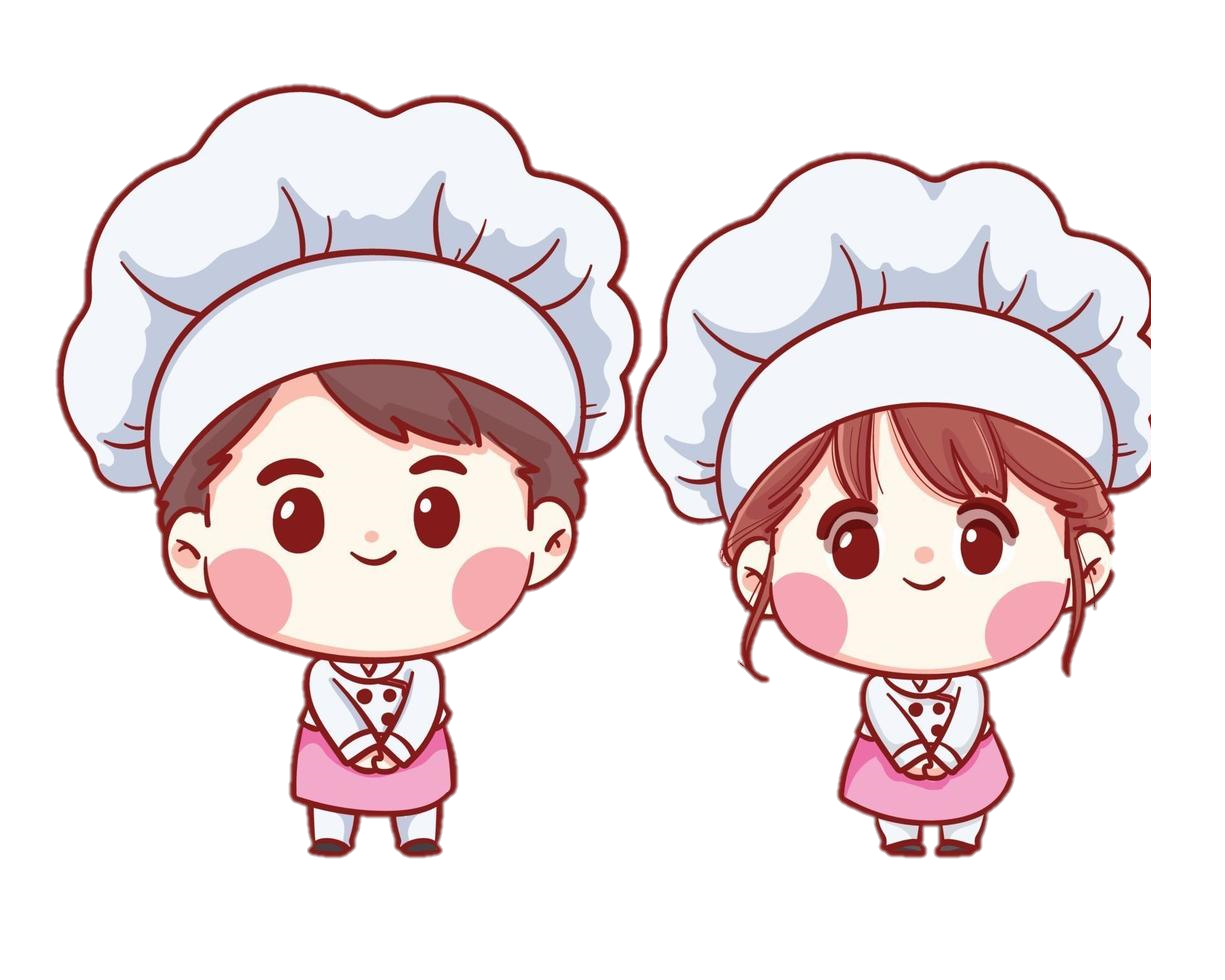 Cấu tạo số 
21 210 150
Gồm 2 chục triệu, 1 triệu, 2 trăm nghìn,
1 chục nghìn, 1 trăm và 5 chục.
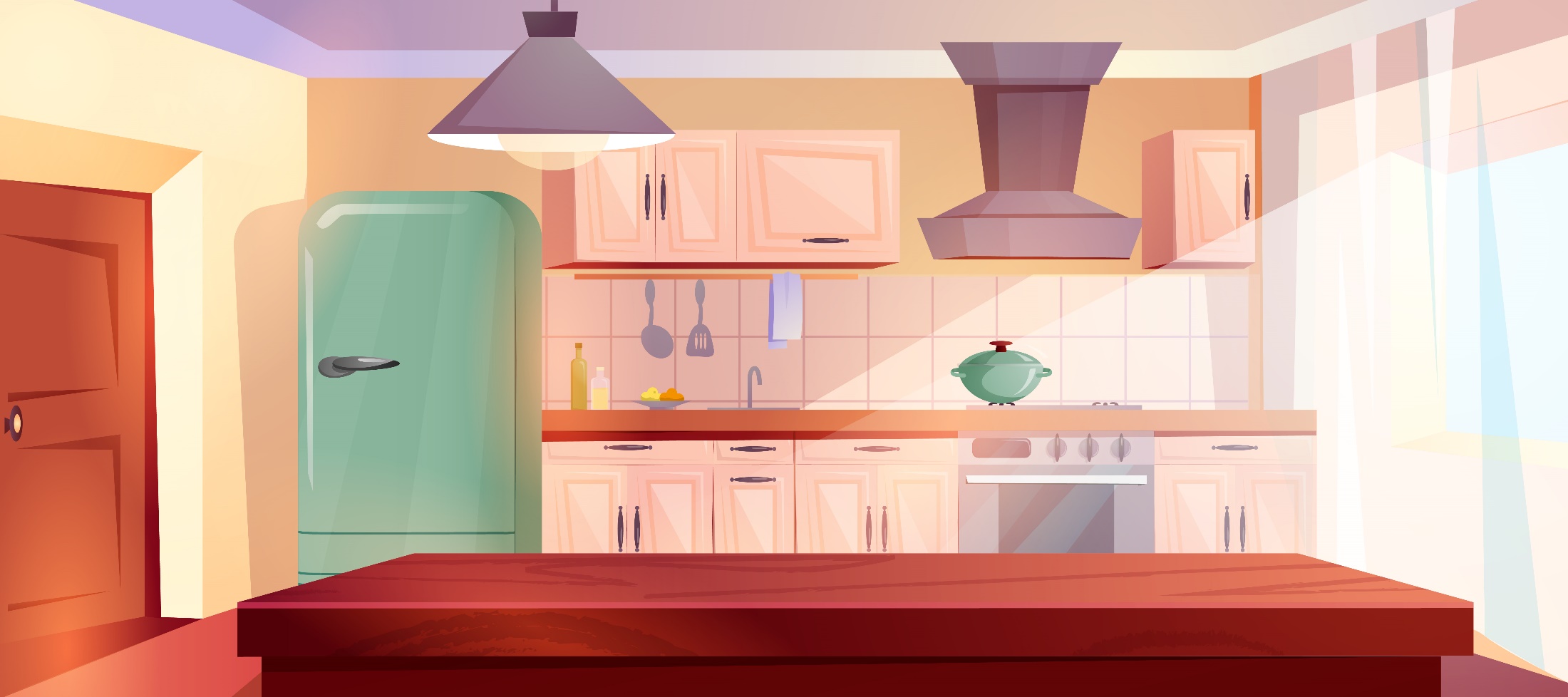 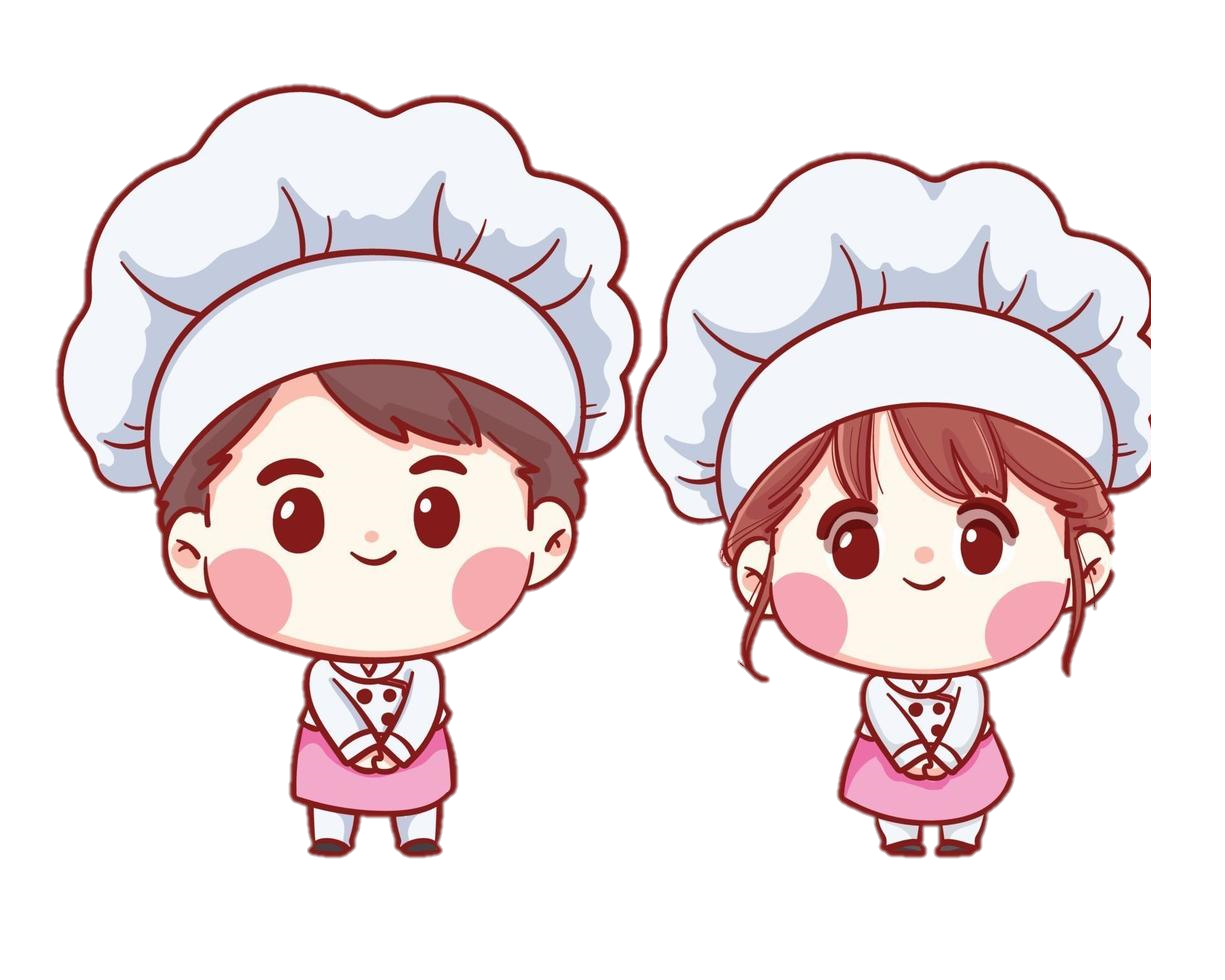 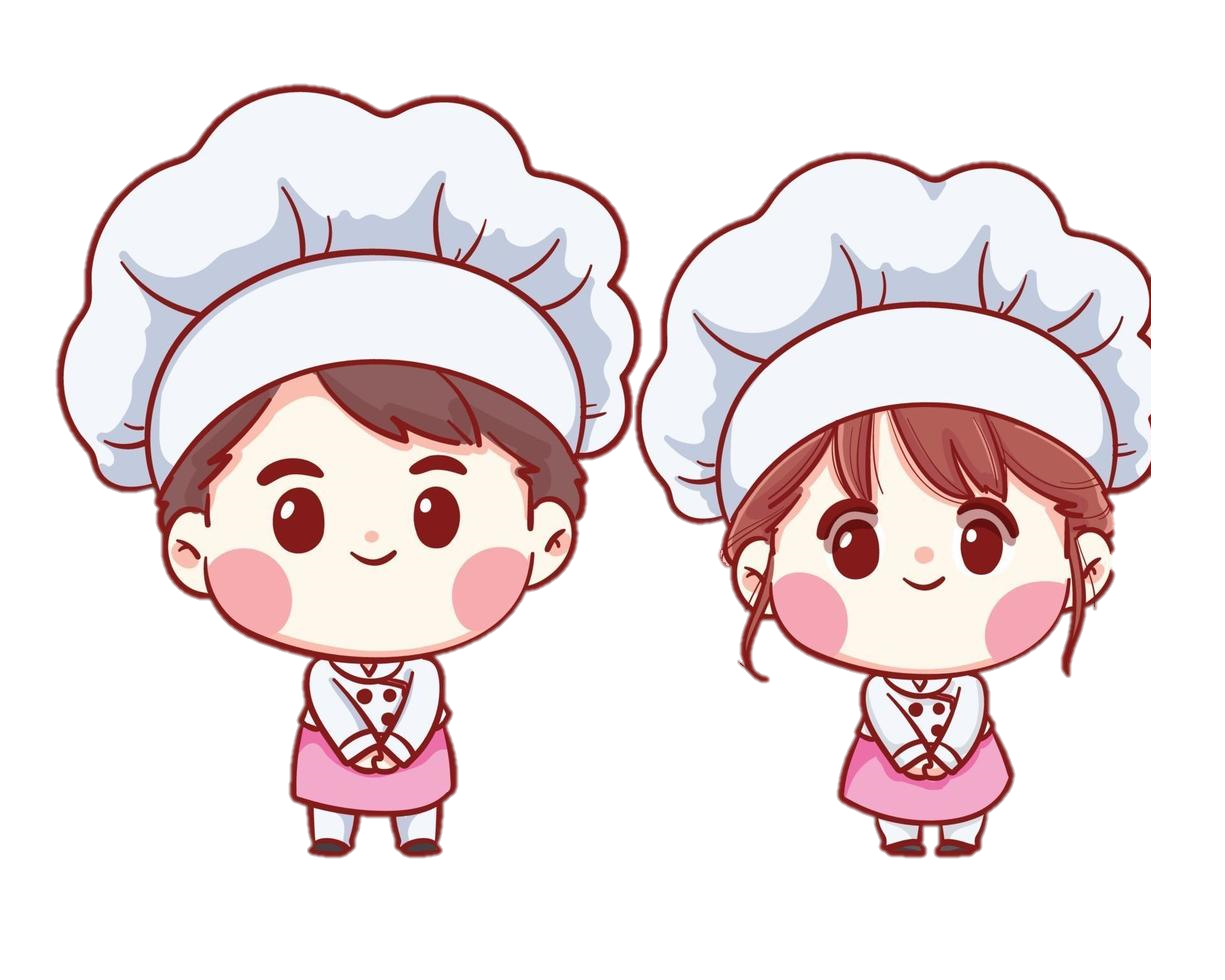 Viết số: Hai triệu năm mươi nghìn.
2 050 000
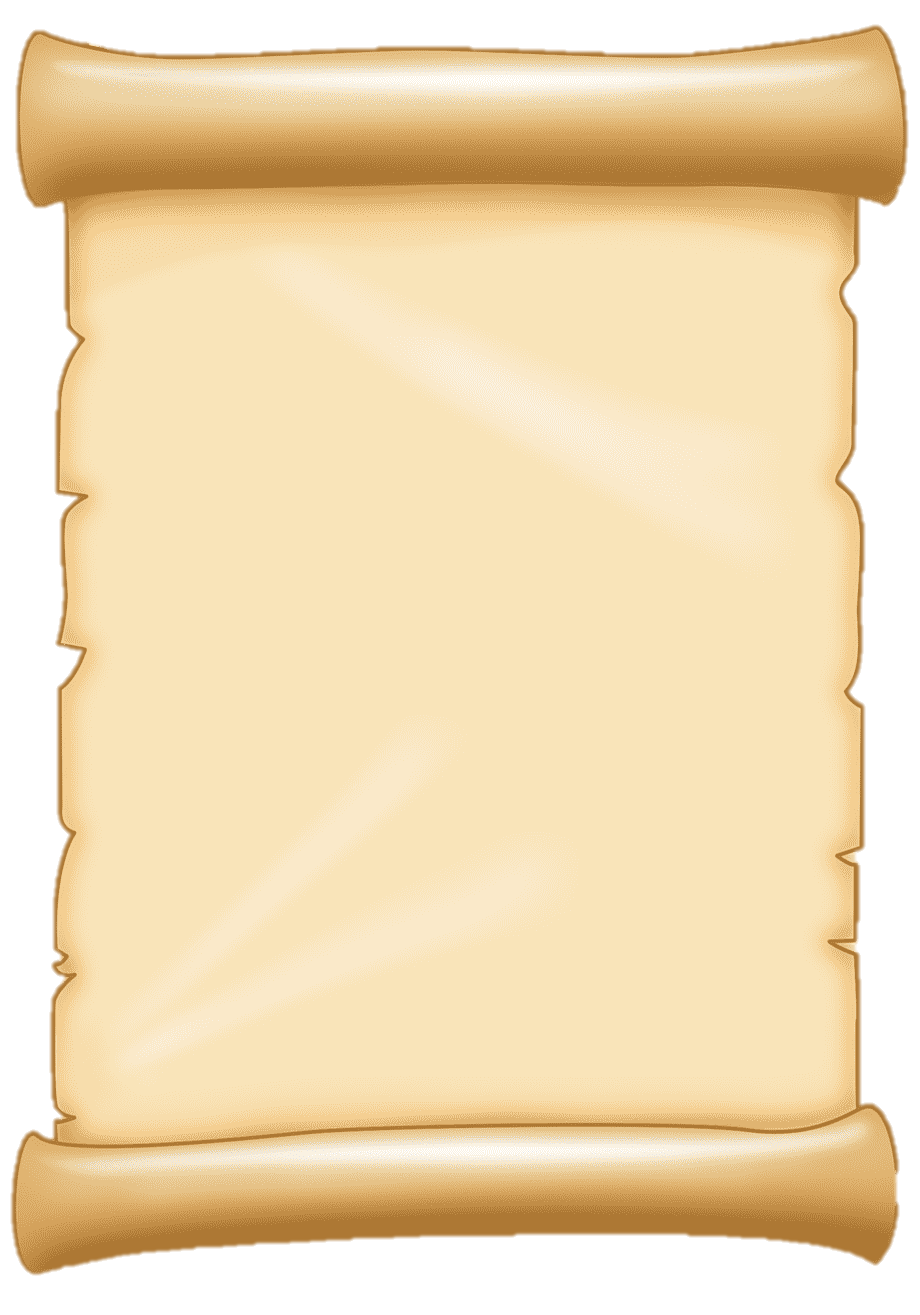 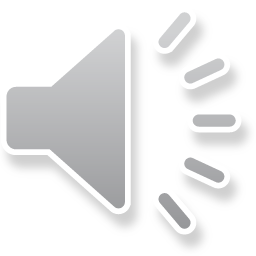 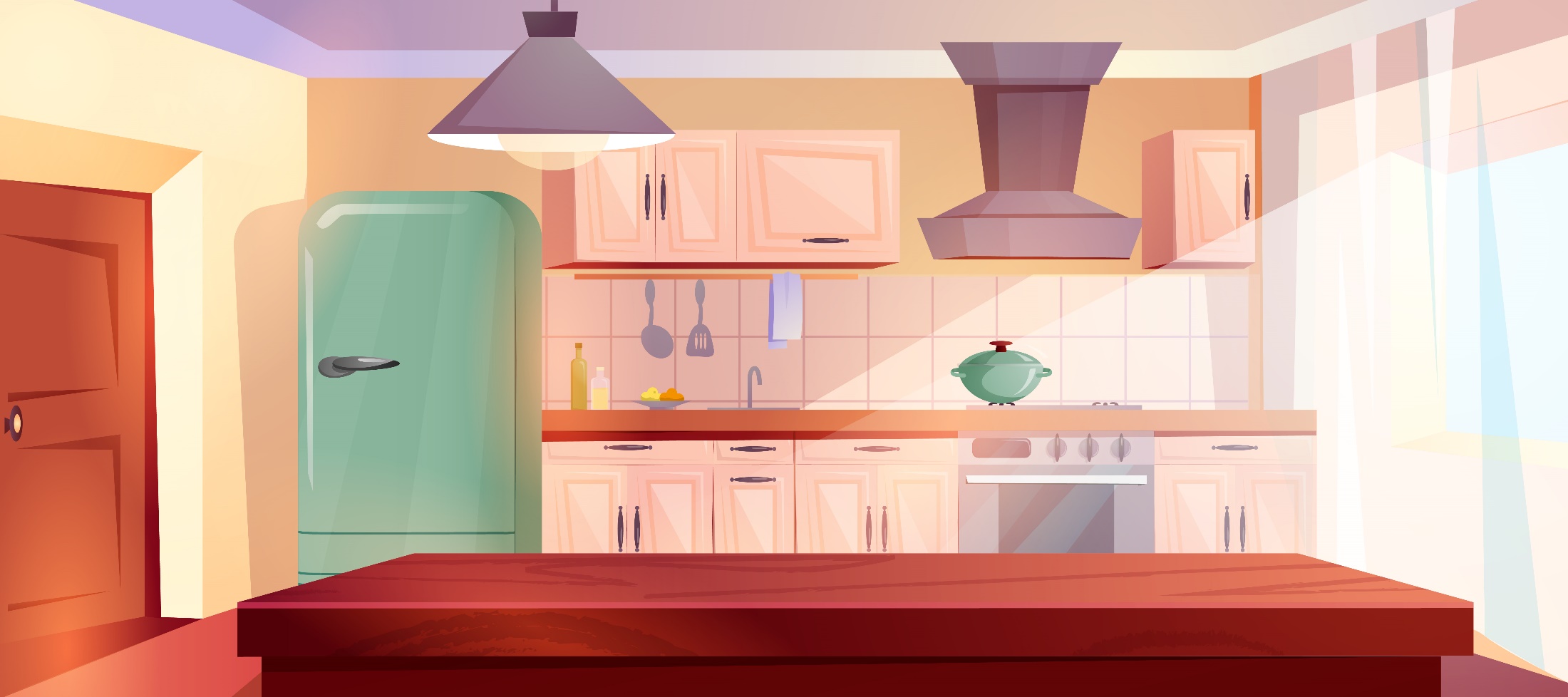 Nguyên liệu làm kem:
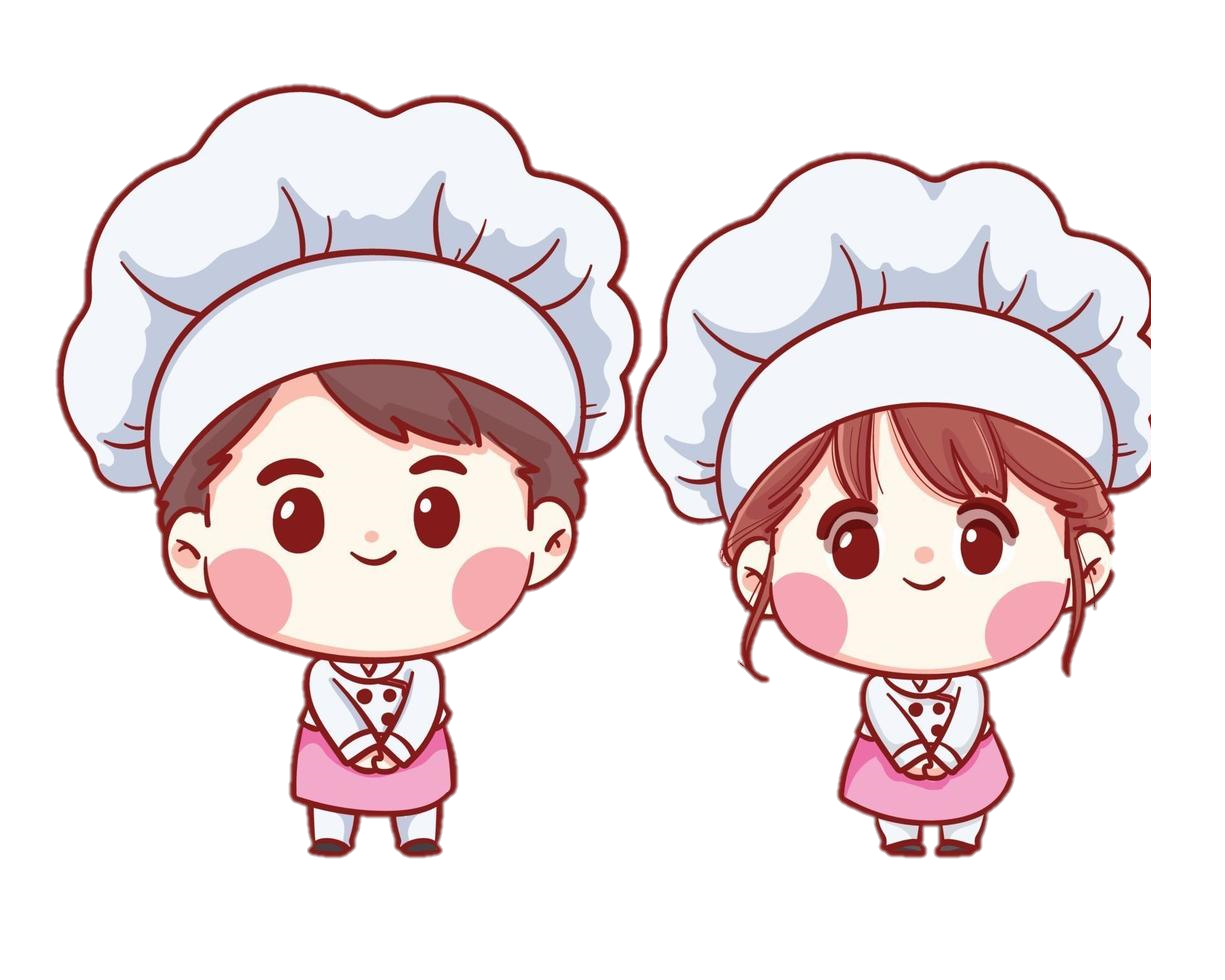 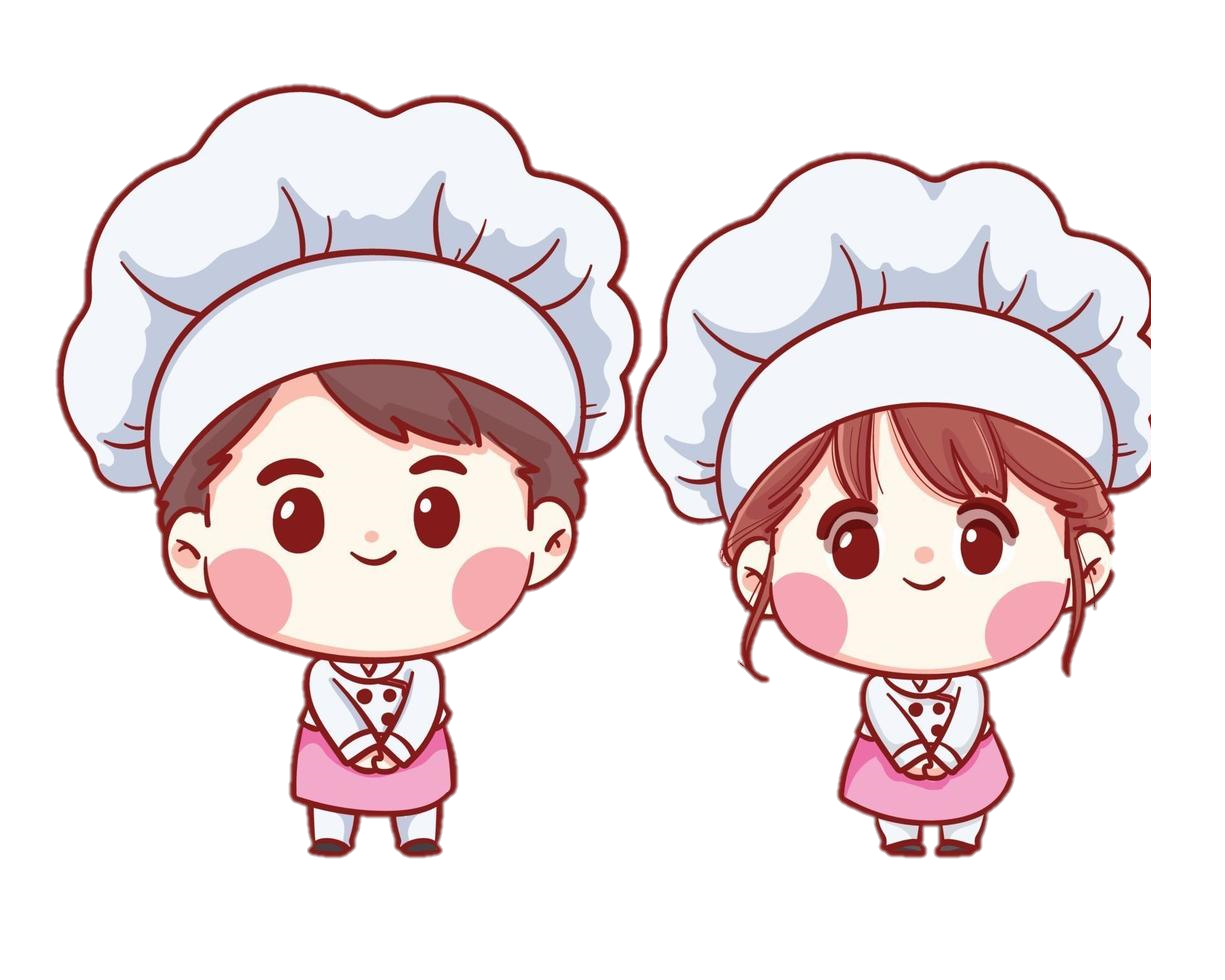 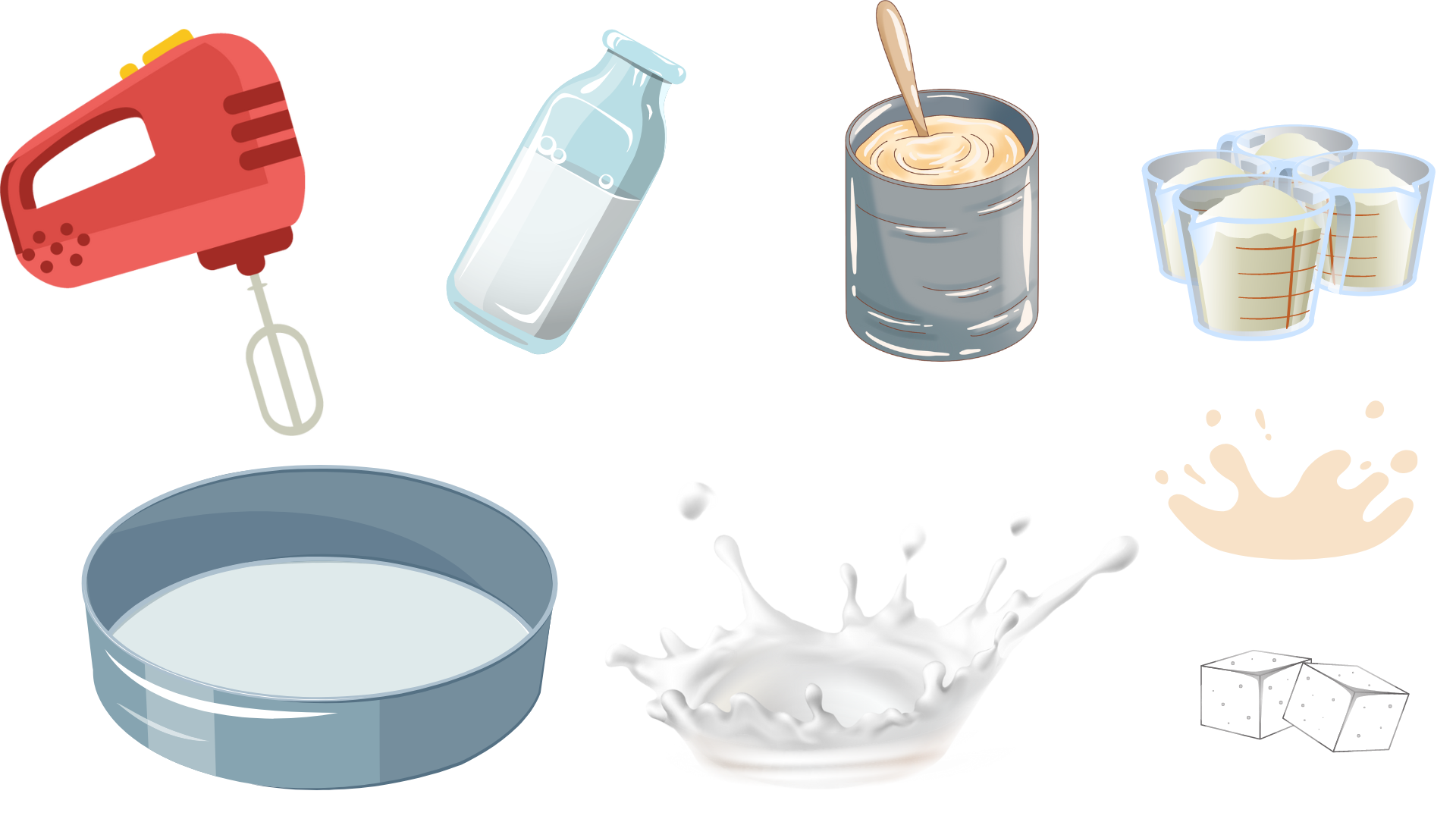 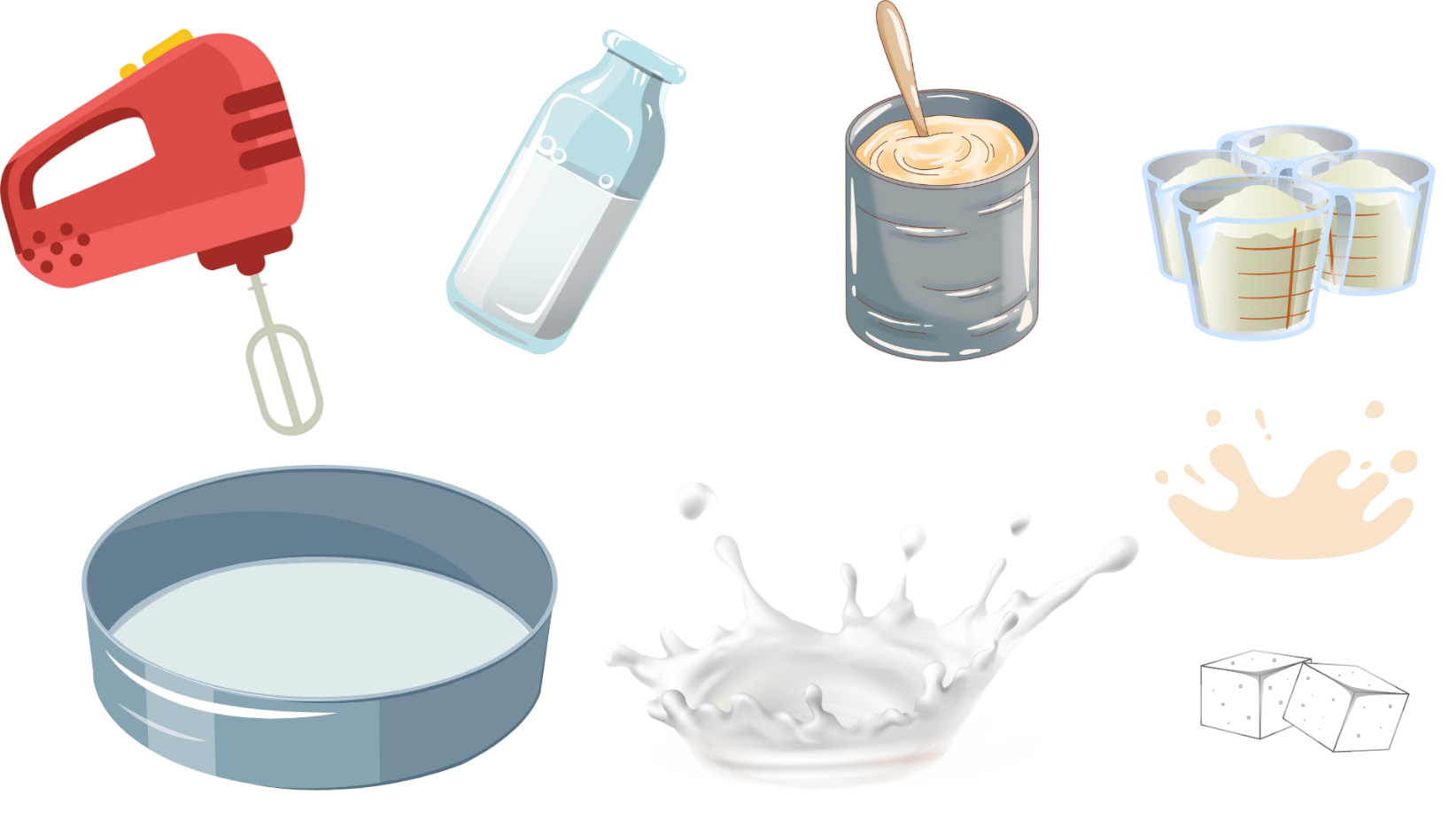 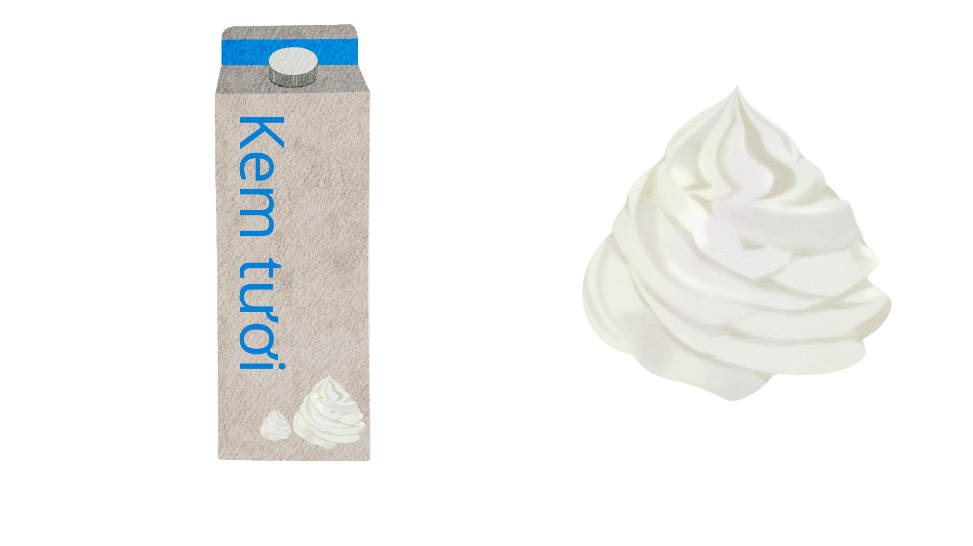 Cảm ơn các bạn đã giúp mình có được sữa tươi! Đây là nguyên liệu quan trọng trong làm kem đấy!
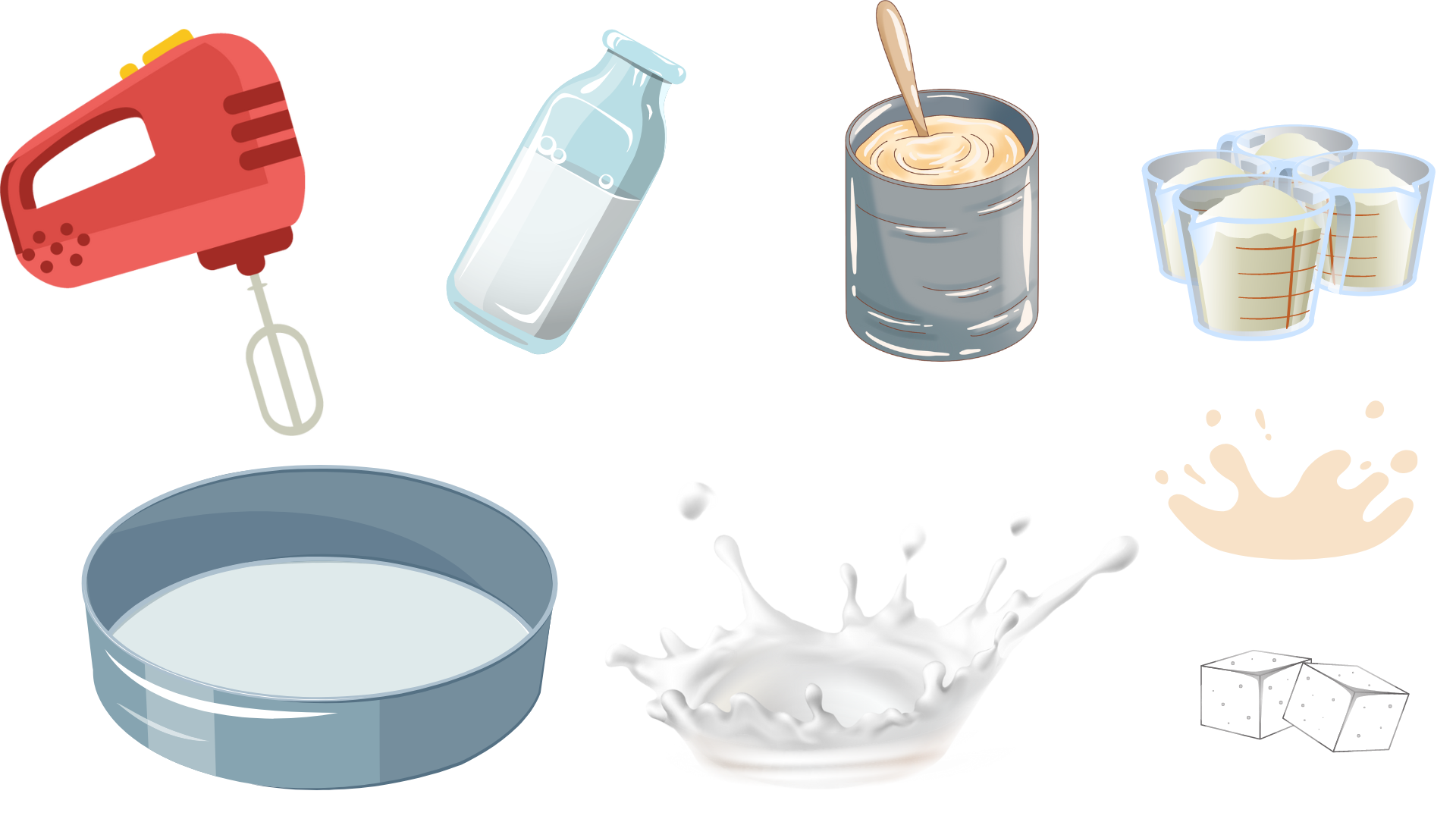 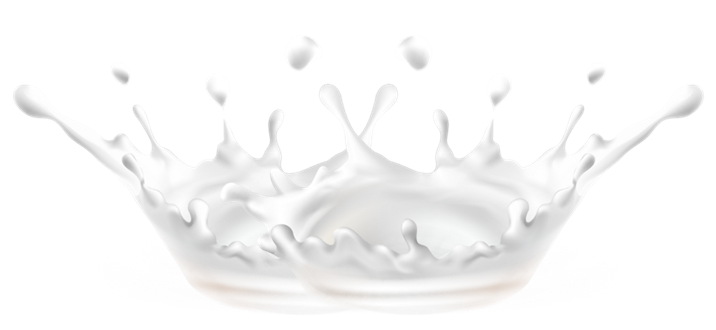 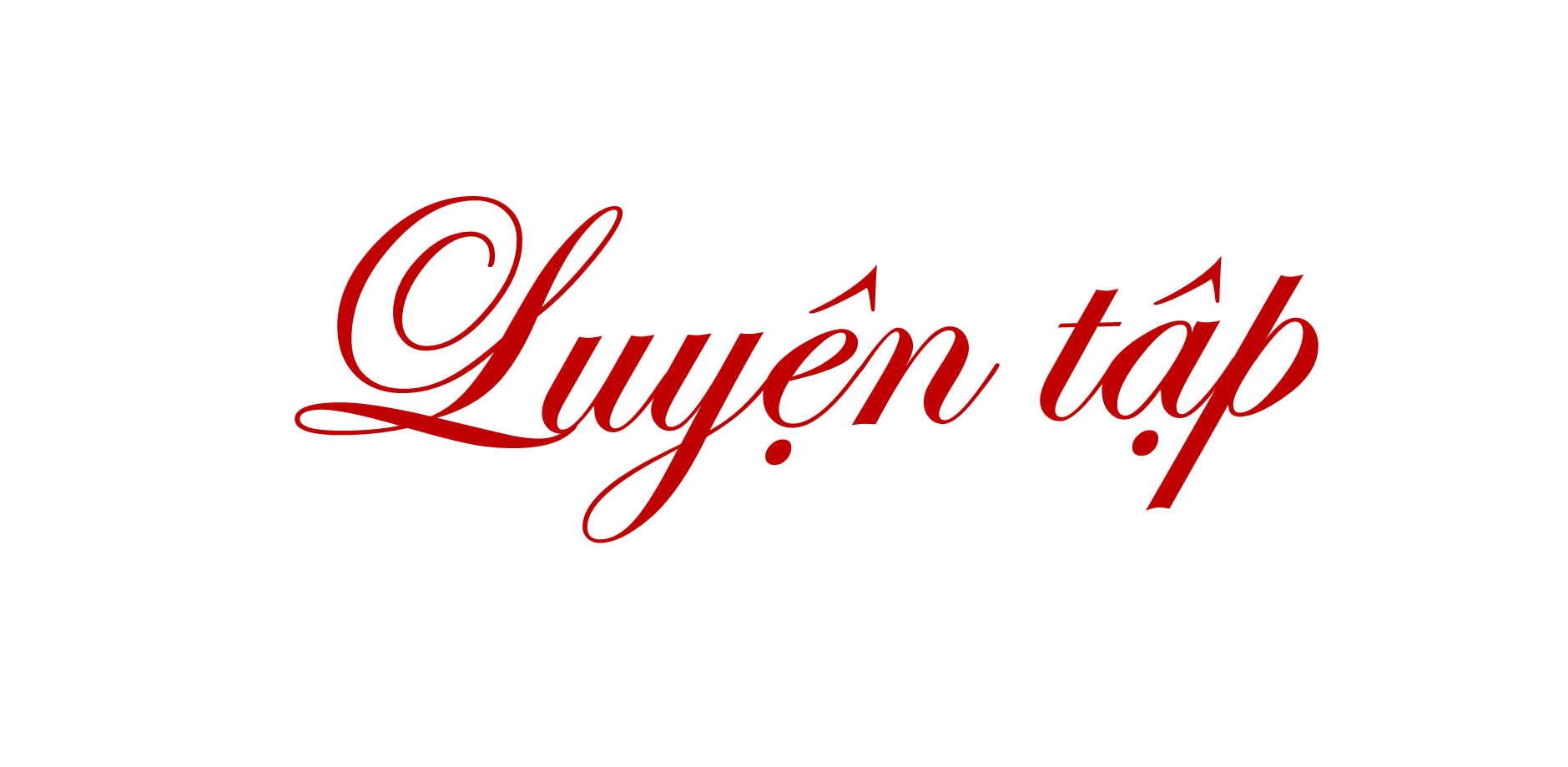 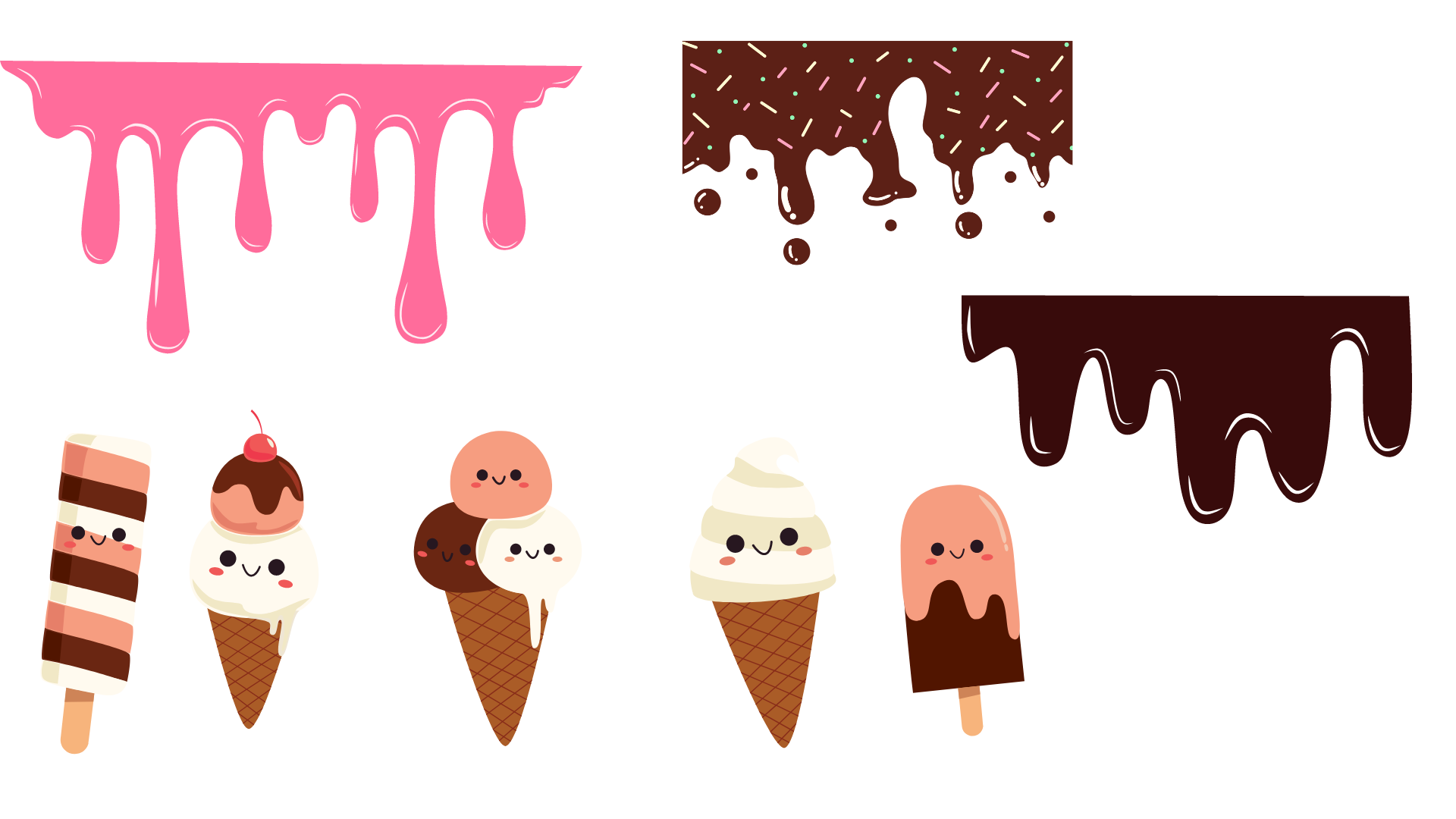 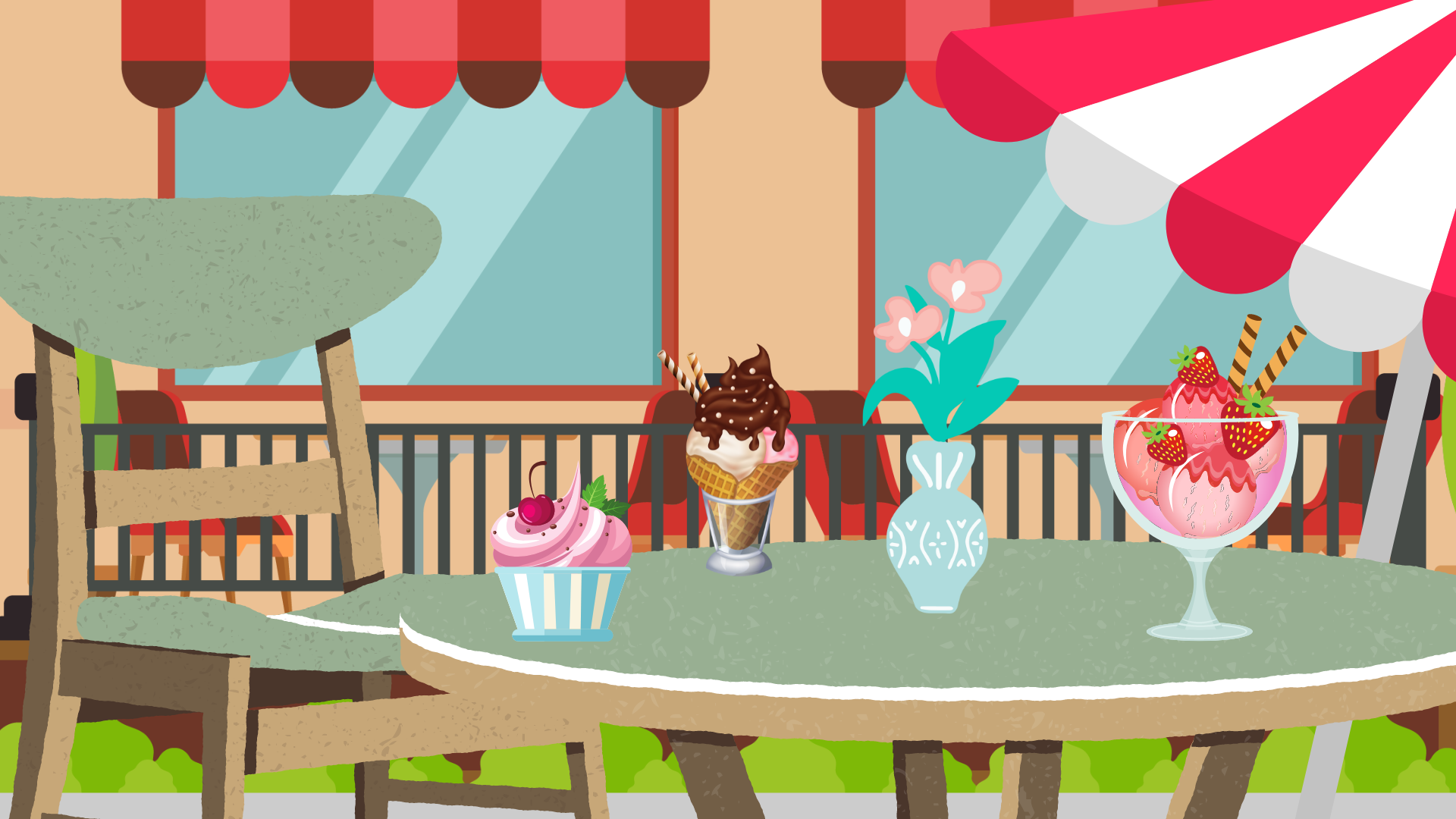 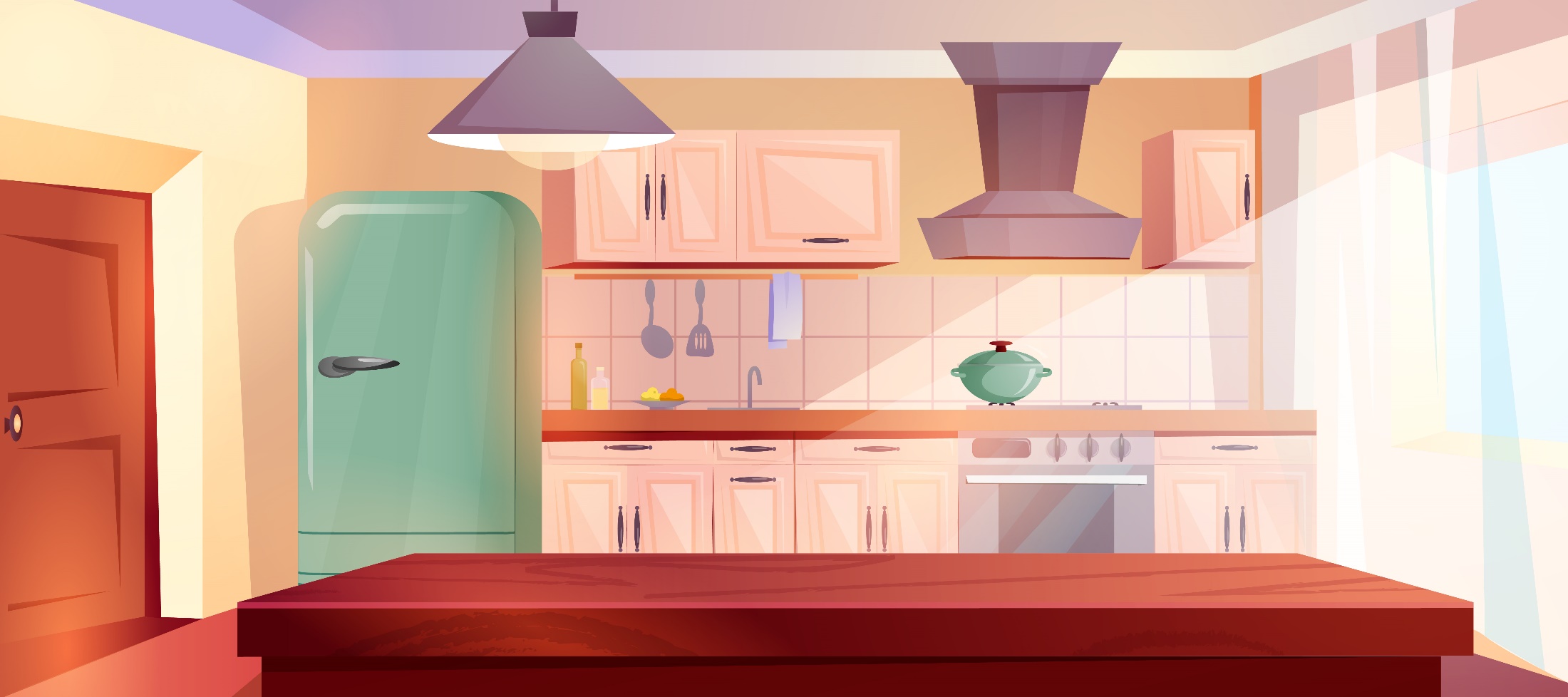 1
Đọc các số dưới đây.
a) 36 908 
			b) 240 742 
					c) 7 984 105 
							d) 513 006 021
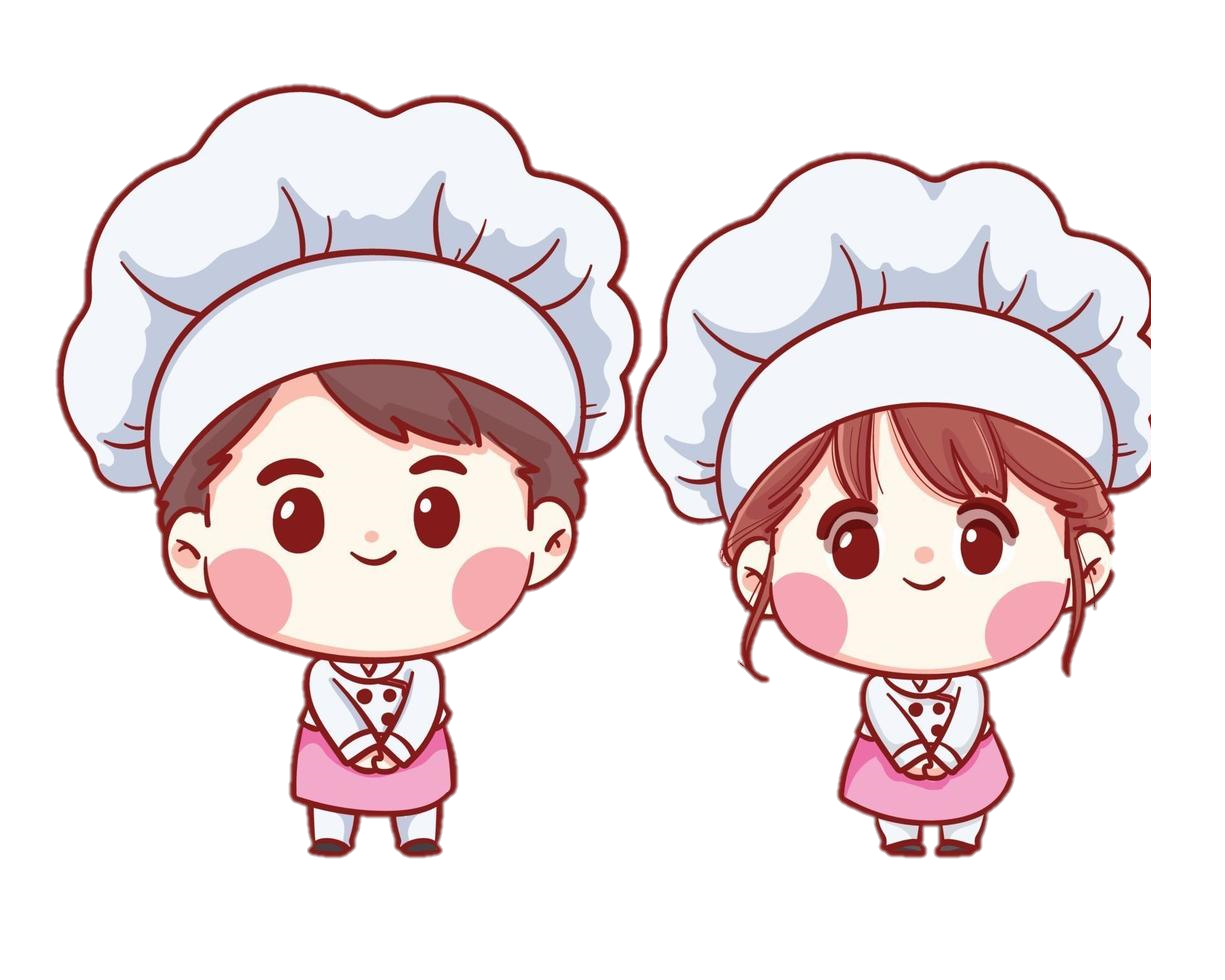 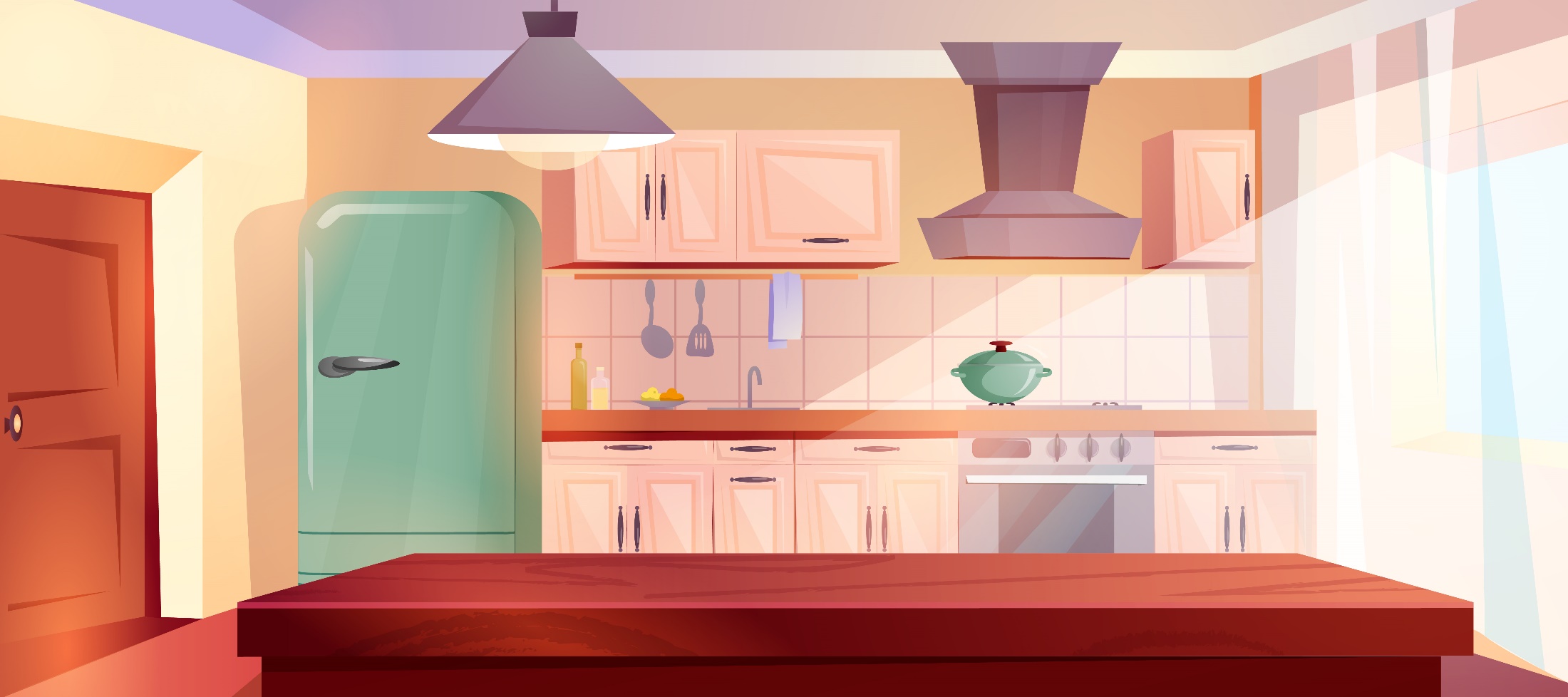 a) 36 908: Ba mươi sáu nghìn chín trăm linh tám.
b) 240 742: Hai trăm bốn mươi nghìn bảy trăm bốn mươi hai.
c) 7 984 105: Bảy triệu chín trăm tám mươi tư nghìn một trăm linh năm.
d) 513 006 021: Năm trăm mười ba triệu không trăm linh sáu nghìn không trăm hai mươi mốt.
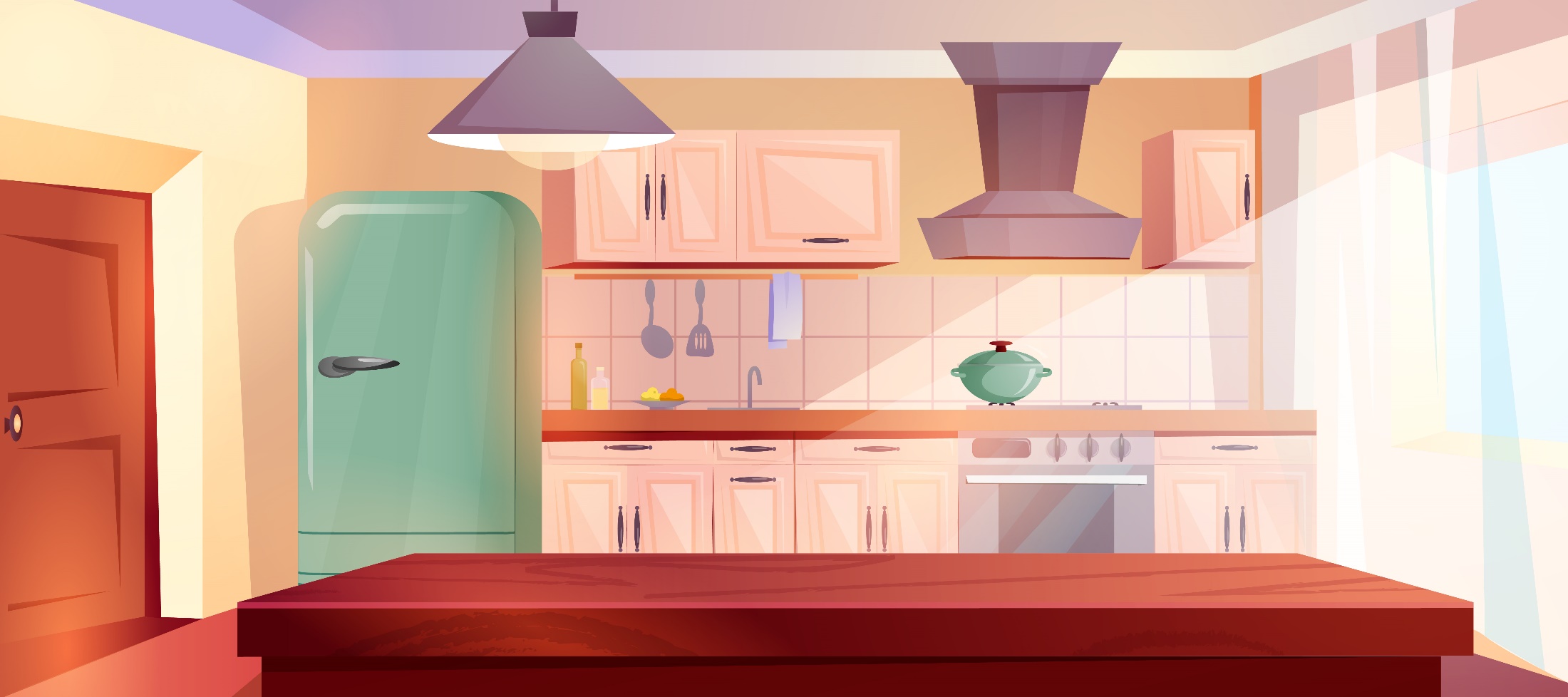 2
Viết các số sau.
a) Hai mươi tám nghìn bảy trăm linh ba.
b) Một triệu sáu mươi nghìn.
c) Chín trăm năm mươi triệu không trăm bốn mươi tám nghìn bảy trăm.
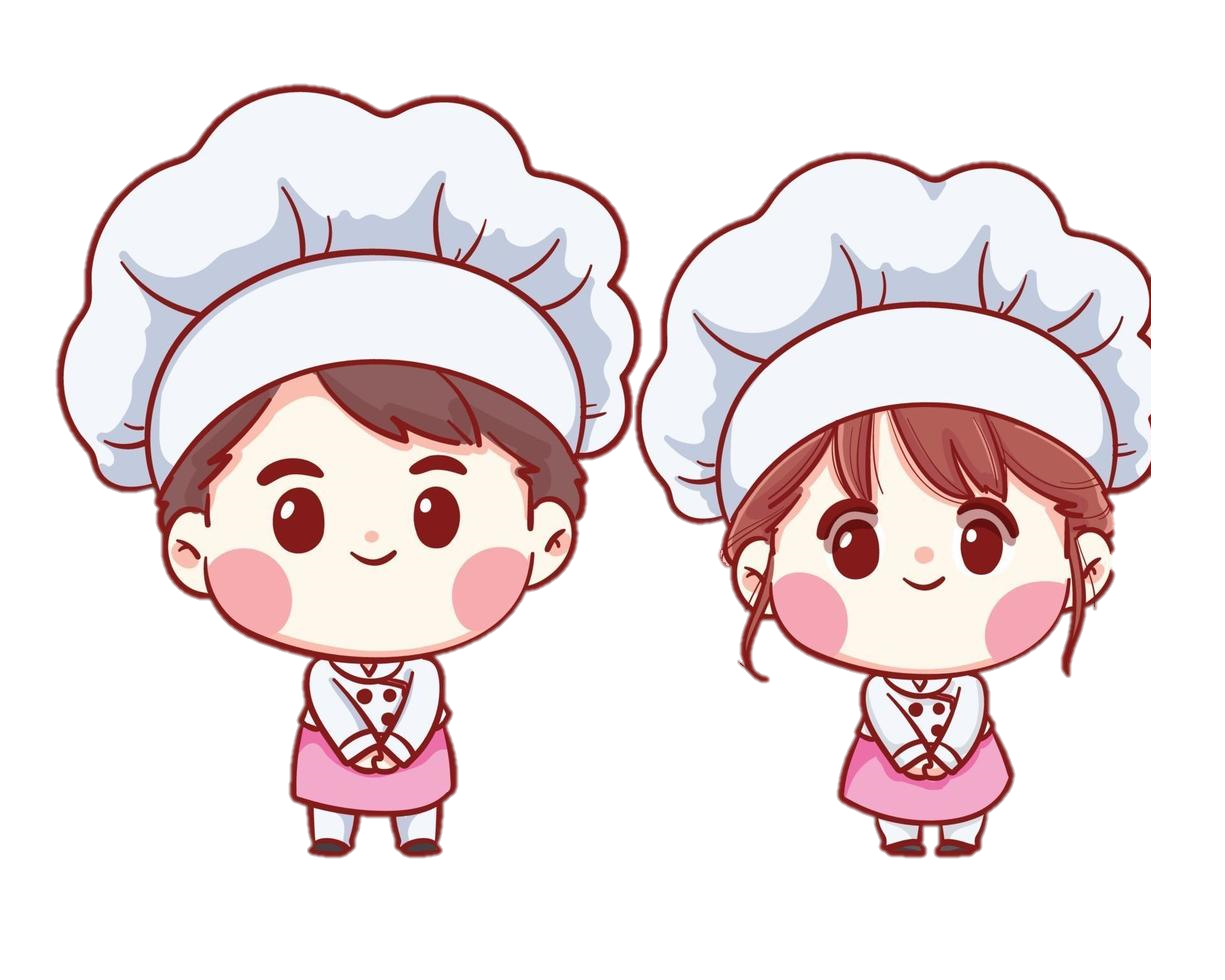 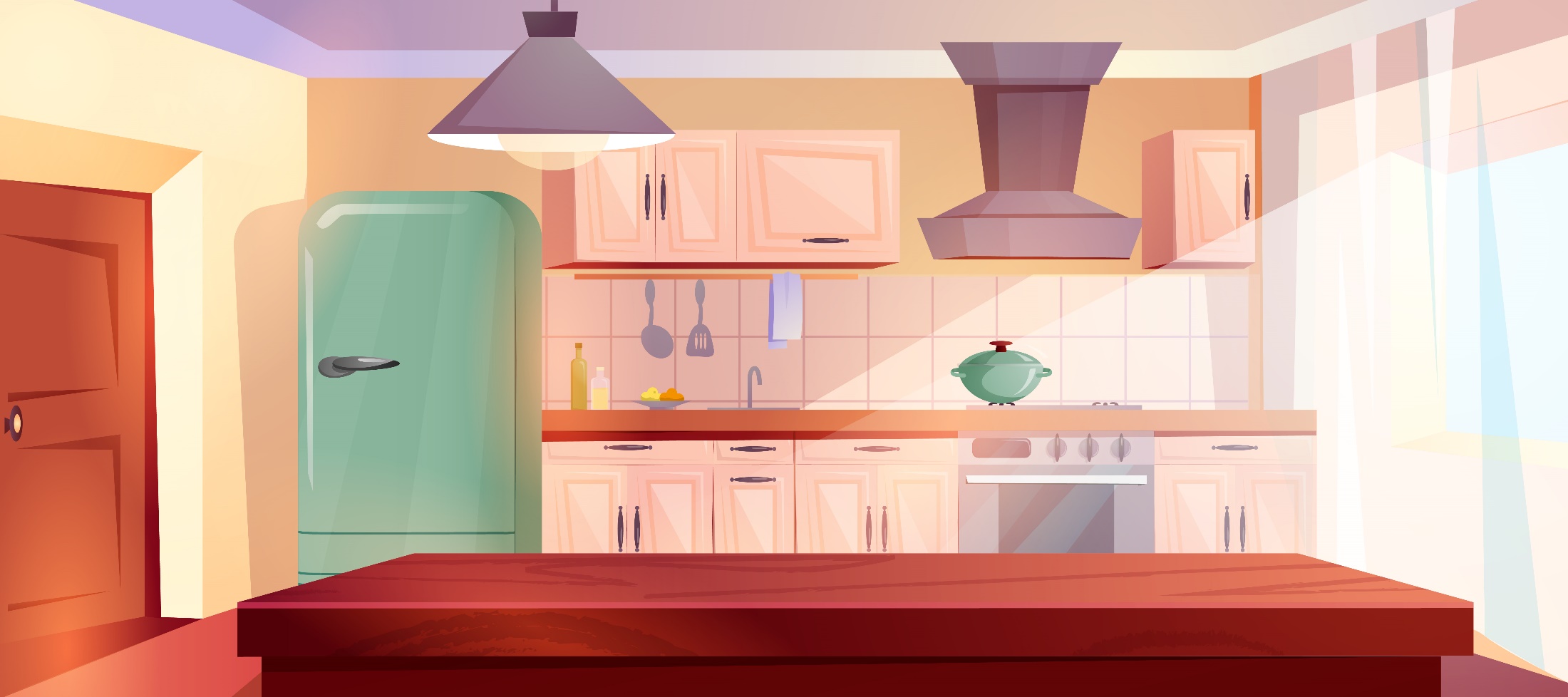 a) Hai mươi tám nghìn bảy trăm linh ba:         	28 703
b) Một triệu sáu mươi nghìn:
    1 060 000
c) Chín trăm năm mươi triệu không trăm bốn mươi tám nghìn bảy trăm: 
	950 048 700
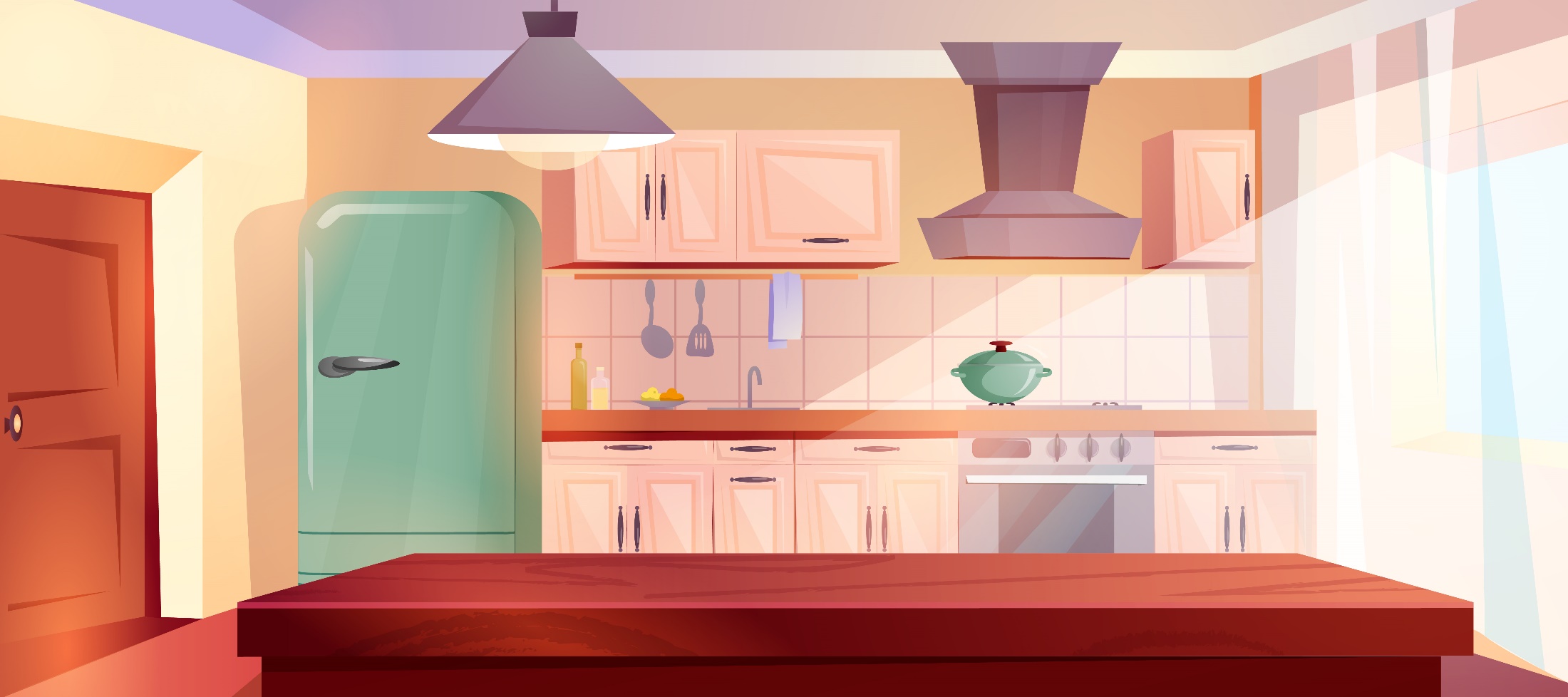 3
Chọn ý trả lời đúng.
a) Số 106 040 đọc là:
A. Một không sáu không bốn không.
B. Một trăm nghìn sáu nghìn bốn chục.
C. Một trăm linh sáu không trăm bốn mươi.
D. Một trăm linh sáu nghìn không trăm bốn mươi.
b) Số năm triệu không nghìn không trăm linh năm viết là:
A. 5 000 000 5    B. 5 000 005 	C. 500 005    D. 5 005
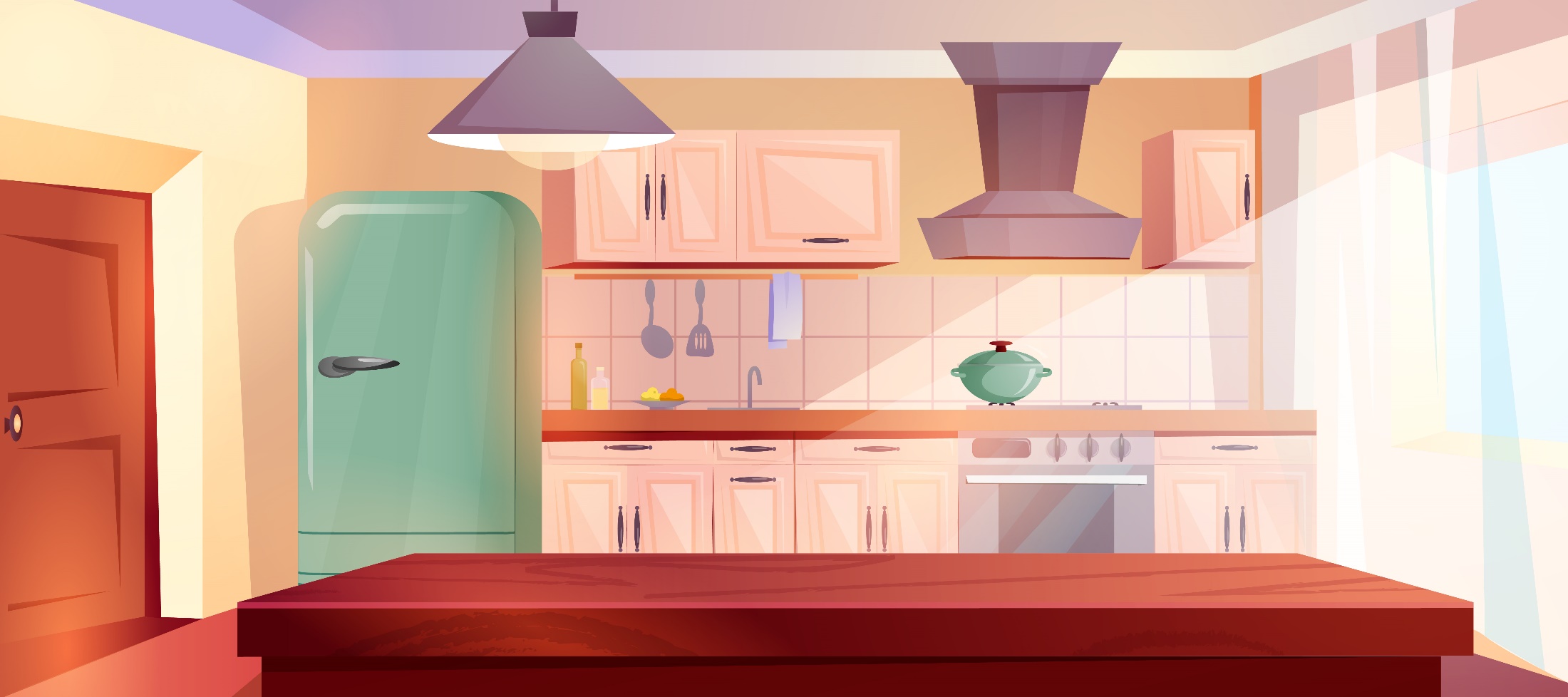 3
Chọn ý trả lời đúng.
a) Số 106 040 đọc là:
A. Một không sáu không bốn không.
B. Một trăm nghìn sáu nghìn bốn chục.
C. Một trăm linh sáu không trăm bốn mươi.
D. Một trăm linh sáu nghìn không trăm bốn mươi.
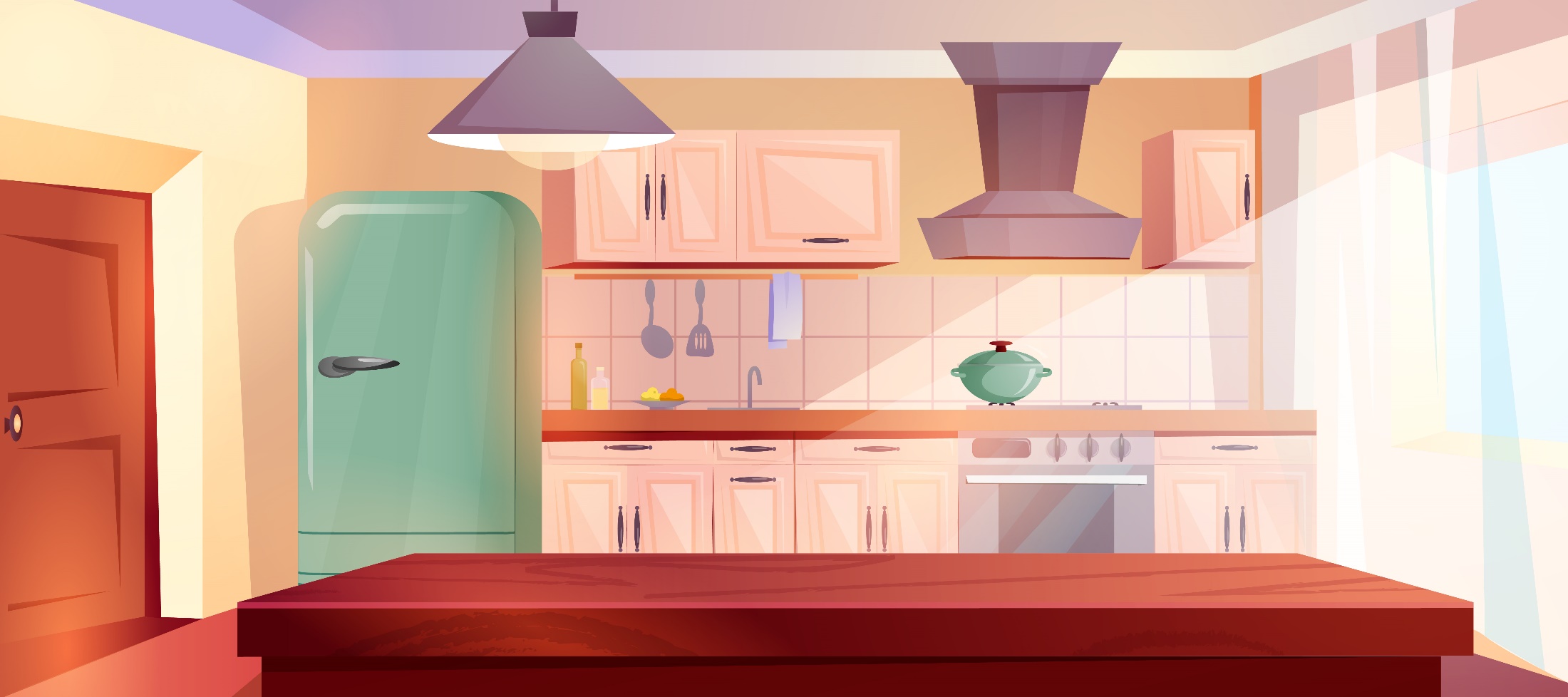 3
b) Số năm triệu không nghìn không trăm linh năm viết là:
A. 5 000 000 5    
B. 5 000 005 	
C. 500 005    
D. 5 005
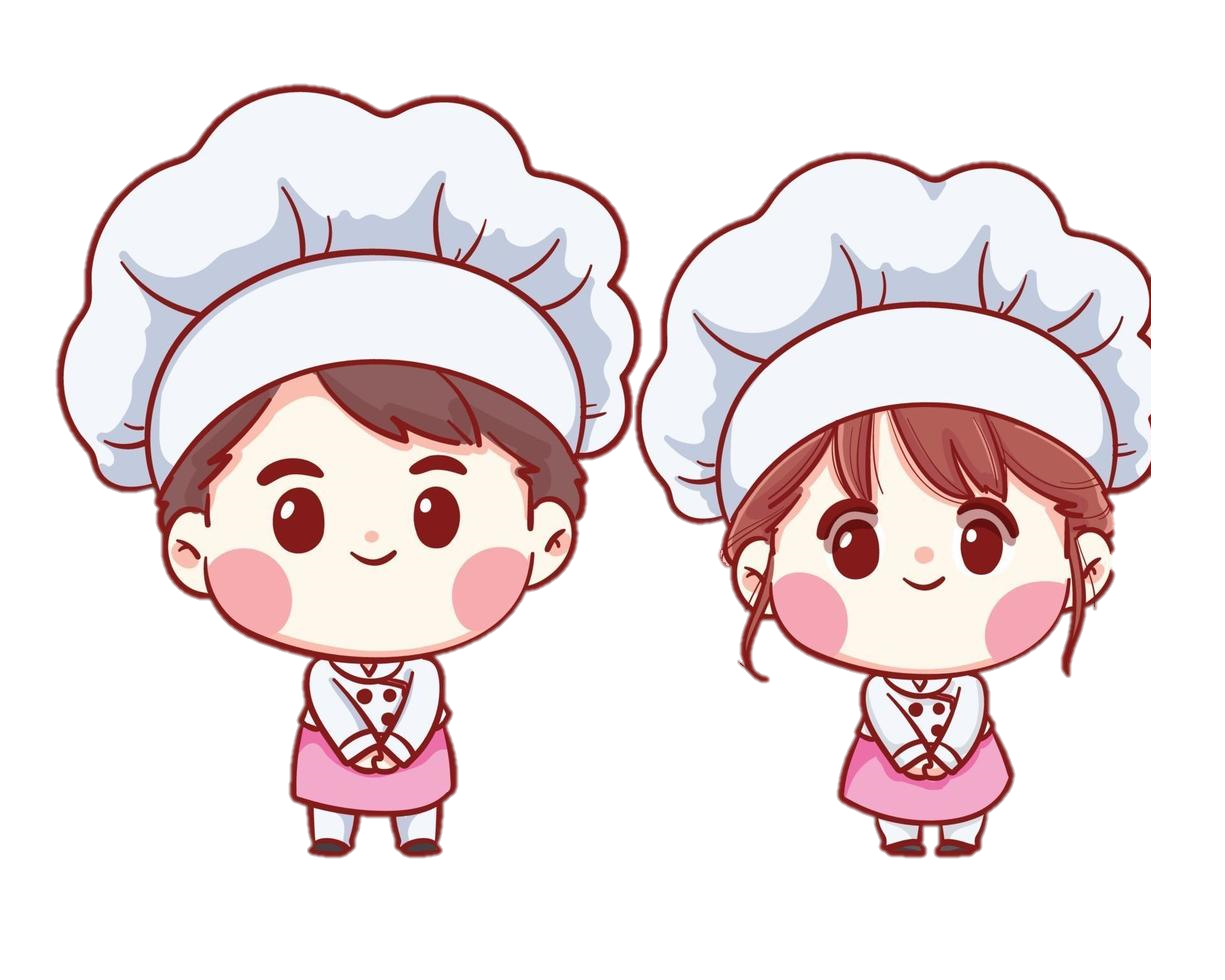 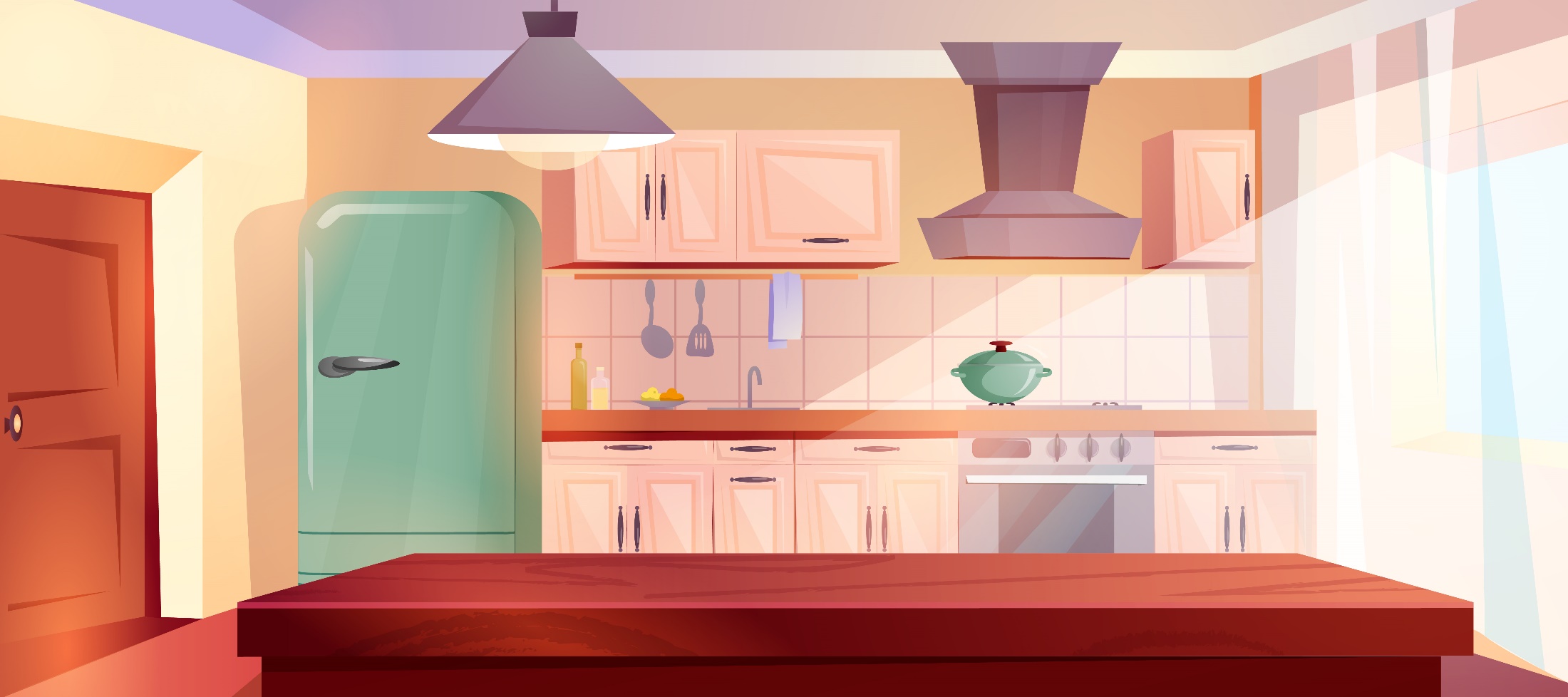 4
Cho biết dân số của Thủ đô Hà Nội tính đến ngày 1 tháng 4 năm 2019 là 8 053 663 người.
a) Đọc số dân của Thủ đô Hà Nội.
b) Trong số 8 053 663, các chữ số 8; 5 lần lượt thuộc lớp nào, hàng nào?
c) Nêu giá trị mỗi chữ số của số 8 053 663.
d) Làm tròn số dân của Thủ đô Hà Nội đến hàng nghìn.
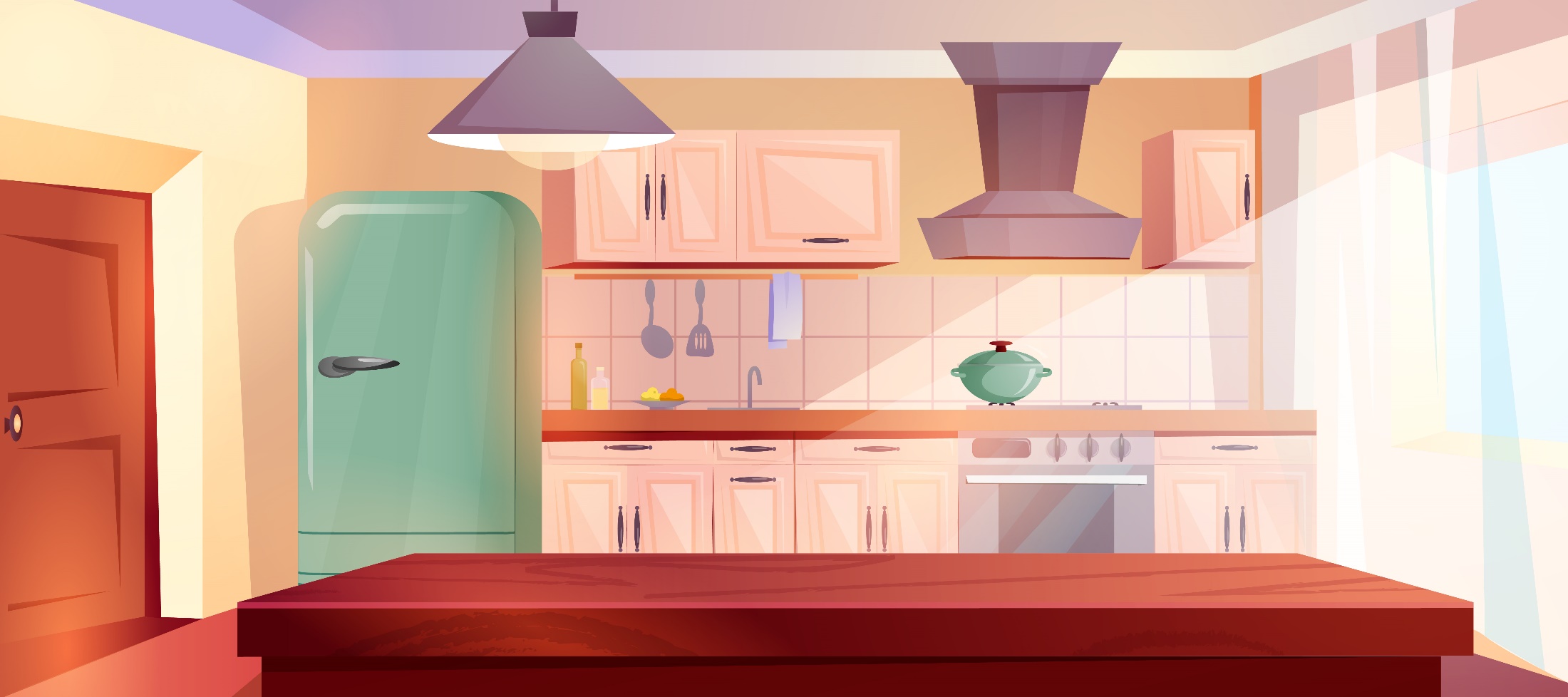 4
Cho biết dân số của Thủ đô Hà Nội tính đến ngày 1 tháng 4 năm 2019 là 8 053 663 người.
a) Đọc số dân của Thủ đô Hà Nội.
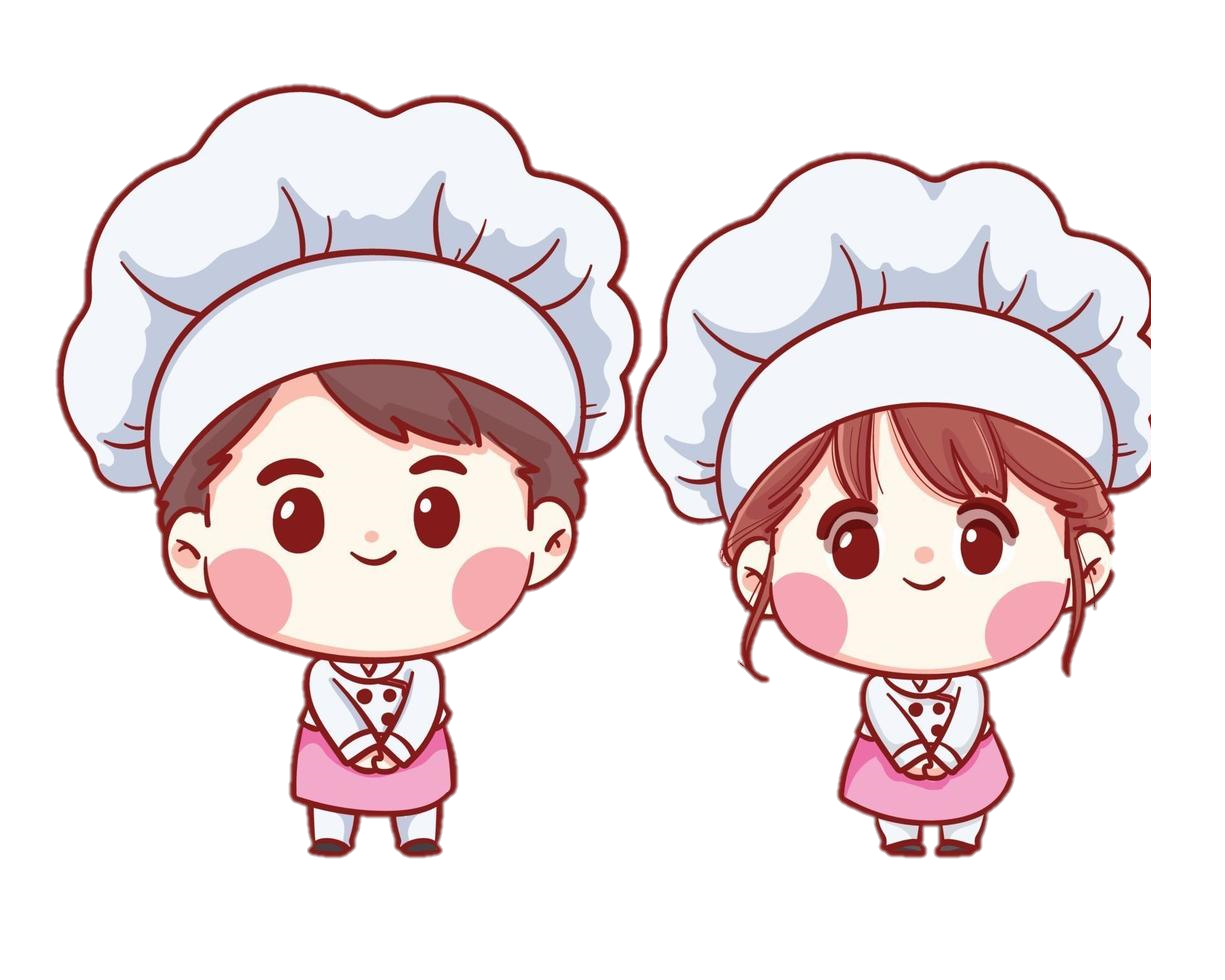 Tám triệu không trăm năm mươi ba
nghìn sáu trăm sáu mươi ba.
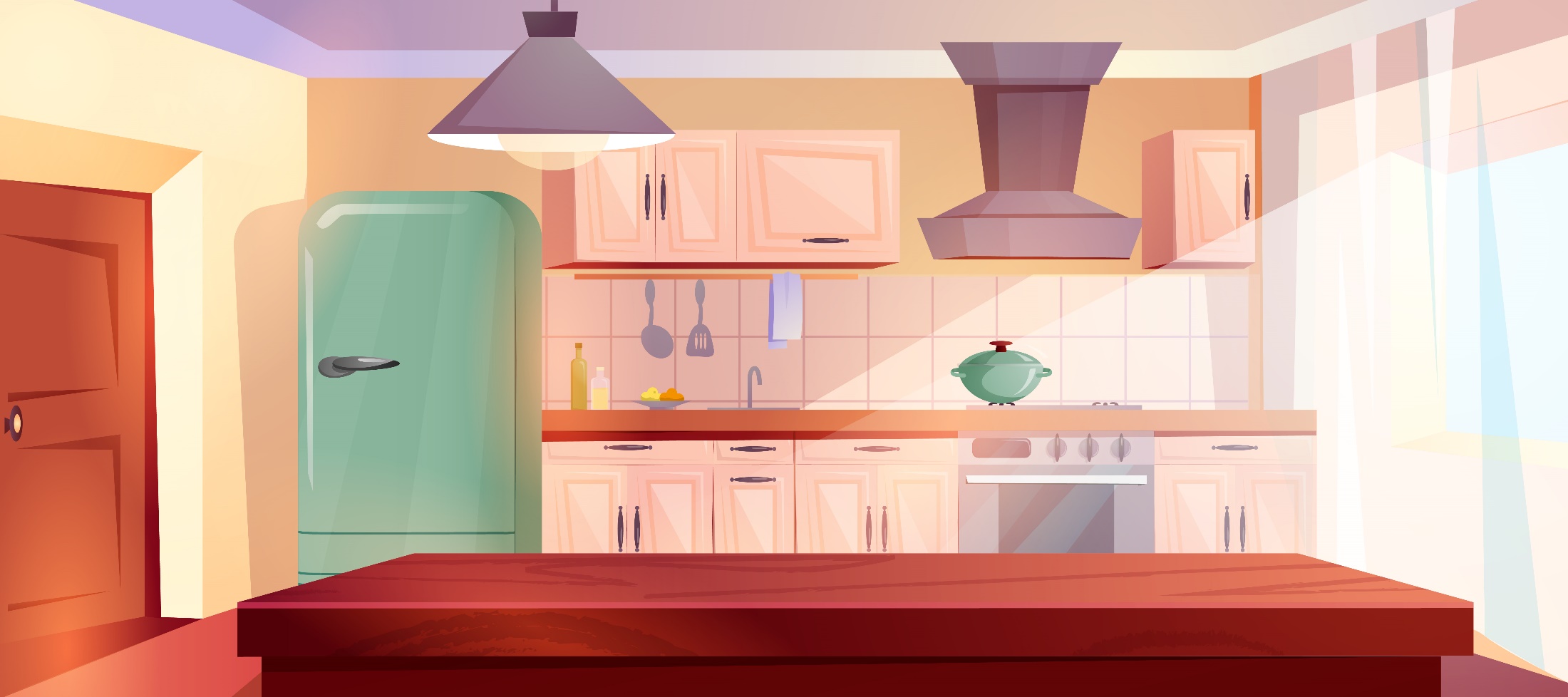 4
Cho biết dân số của Thủ đô Hà Nội tính đến ngày 1 tháng 4 năm 2019 là 8 053 663 người.
b) Trong số 8 053 663, các chữ số 8; 5 lần lượt thuộc lớp nào, hàng nào?
Chữ số 8 thuộc lớp triệu, hàng triệu;
Chữ số 5 thuộc lớp nghìn, hàng chục nghìn;
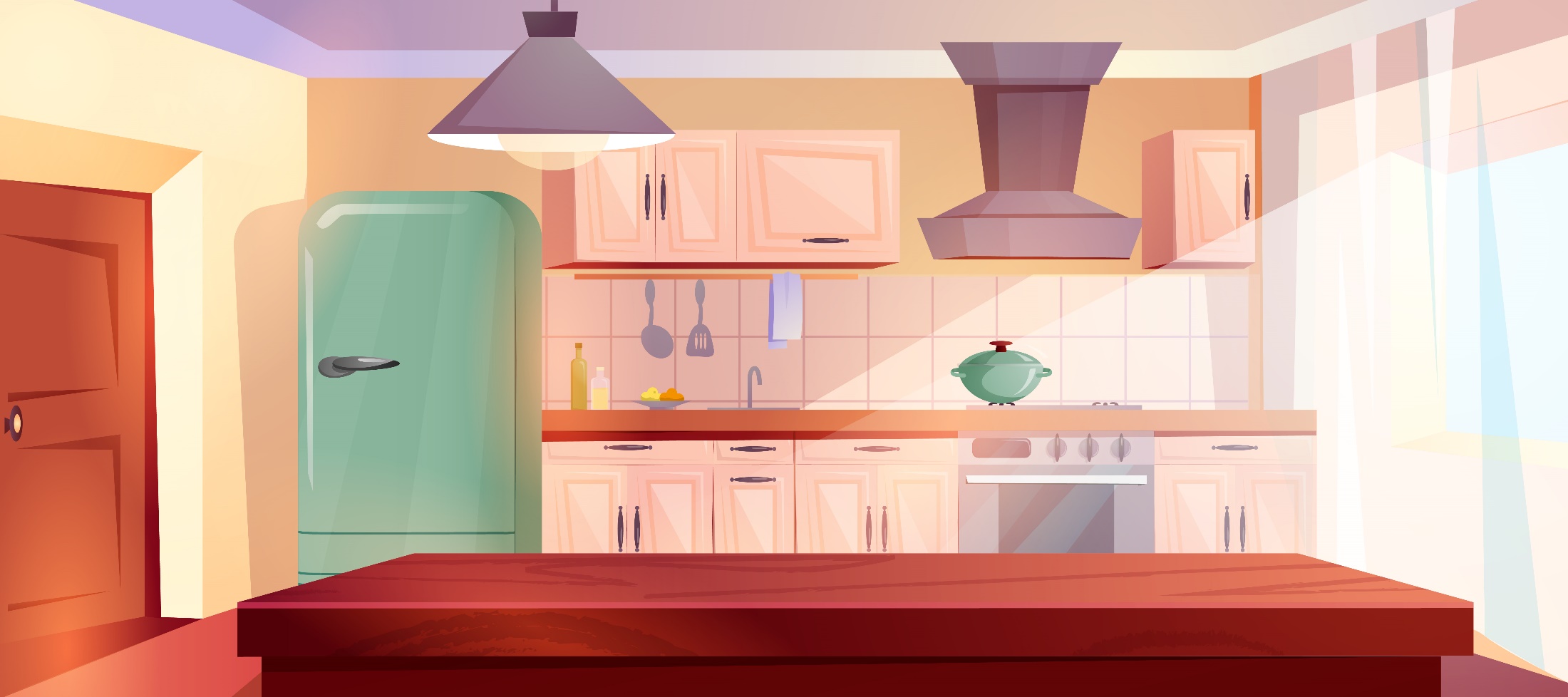 4
Cho biết dân số của Thủ đô Hà Nội tính đến ngày 1 tháng 4 năm 2019 là 8 053 663 người.
c) Nêu giá trị mỗi chữ số của số 
8 053 663.
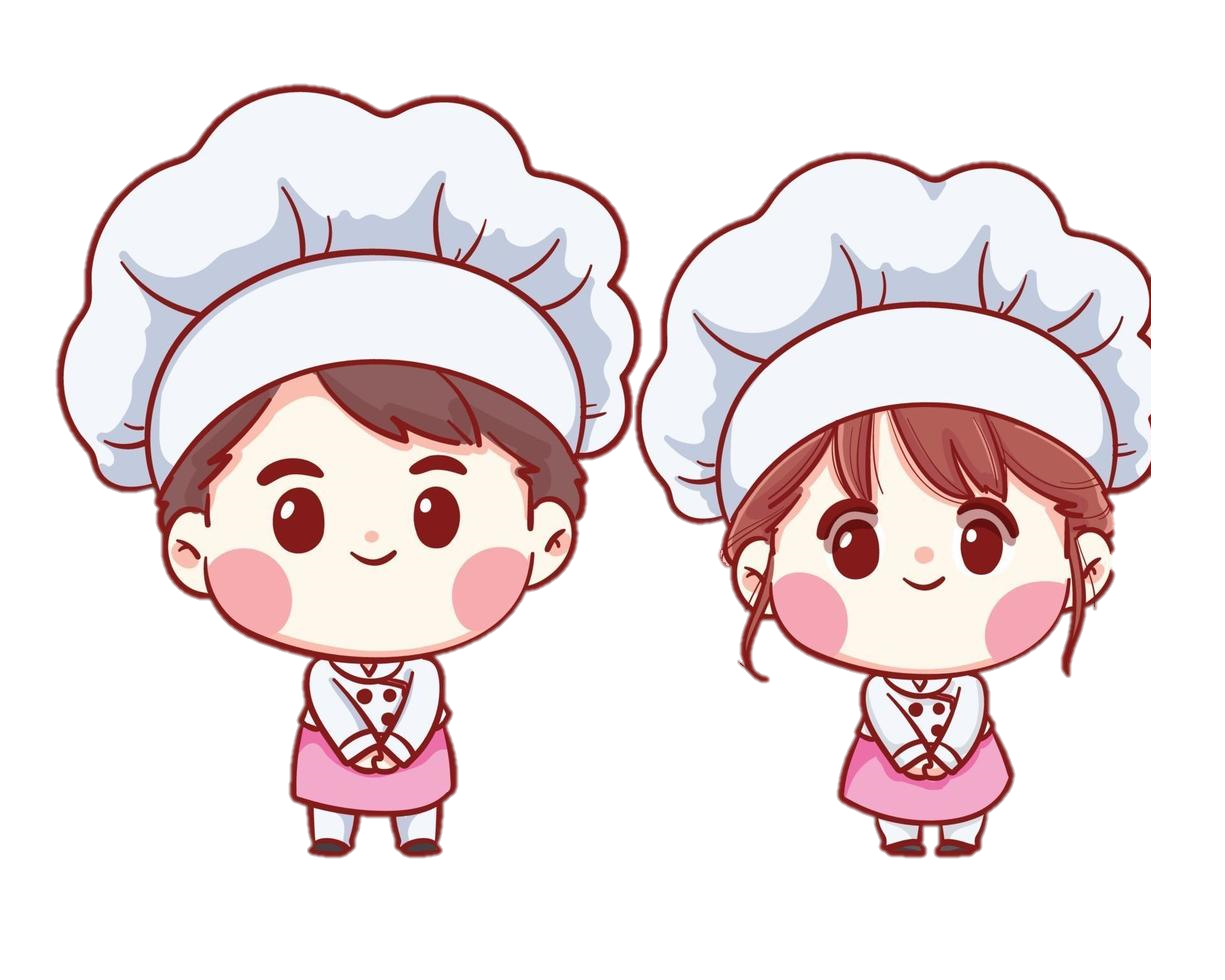 8 triệu, 5 chục nghìn, 3 nghìn, 
6 trăm, 6 chục và 3 đơn vị.
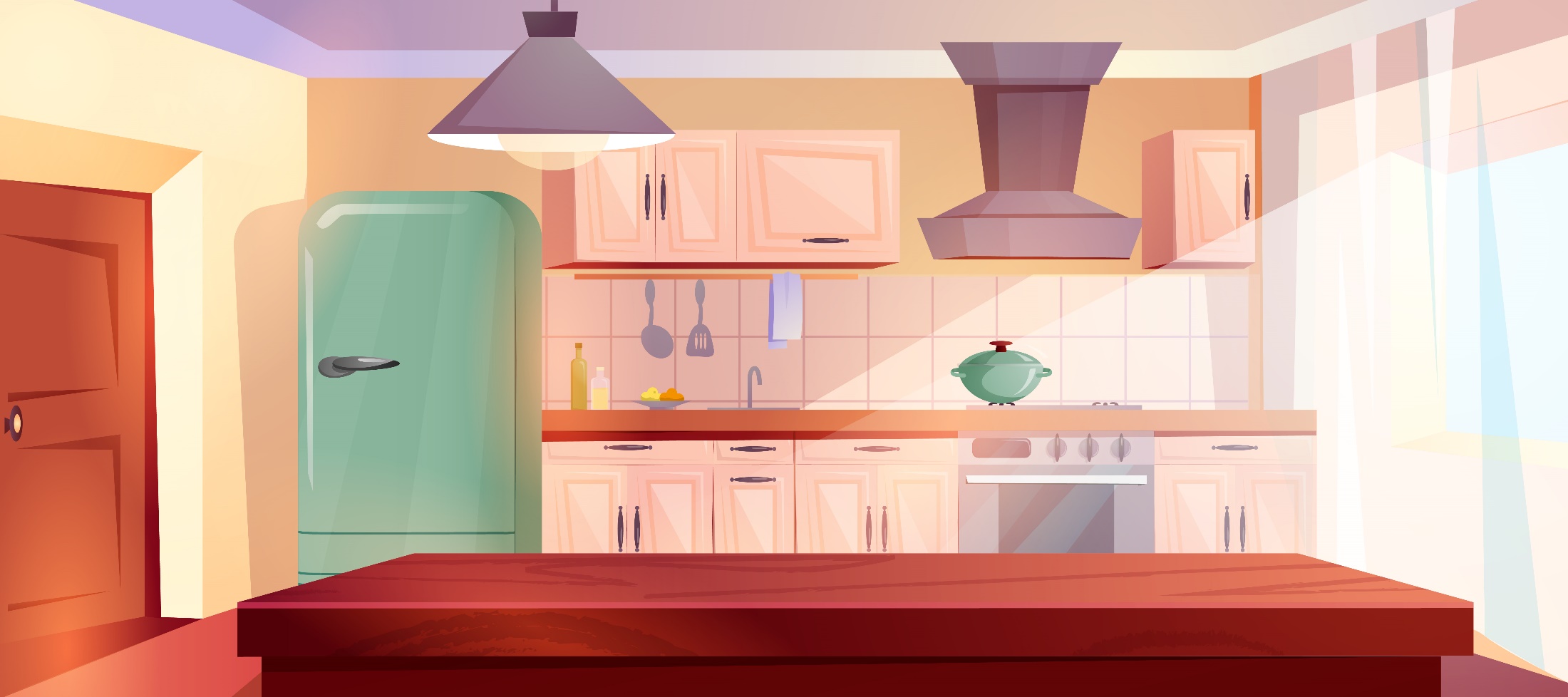 4
Cho biết dân số của Thủ đô Hà Nội tính đến ngày 1 tháng 4 năm 2019 là 8 053 663 người.
d) Làm tròn số dân của Thủ đô Hà Nội đến hàng nghìn.
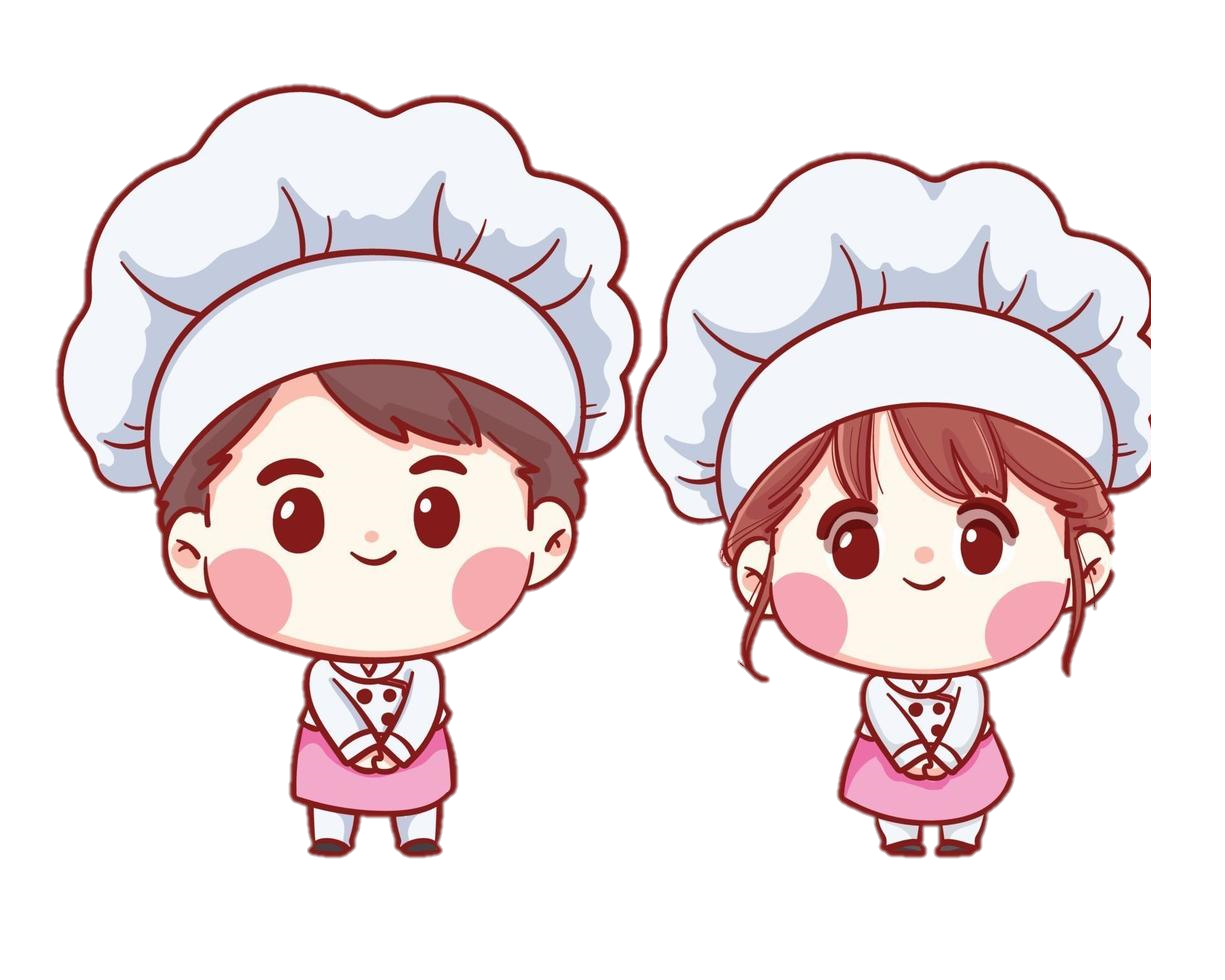 8 054 000.
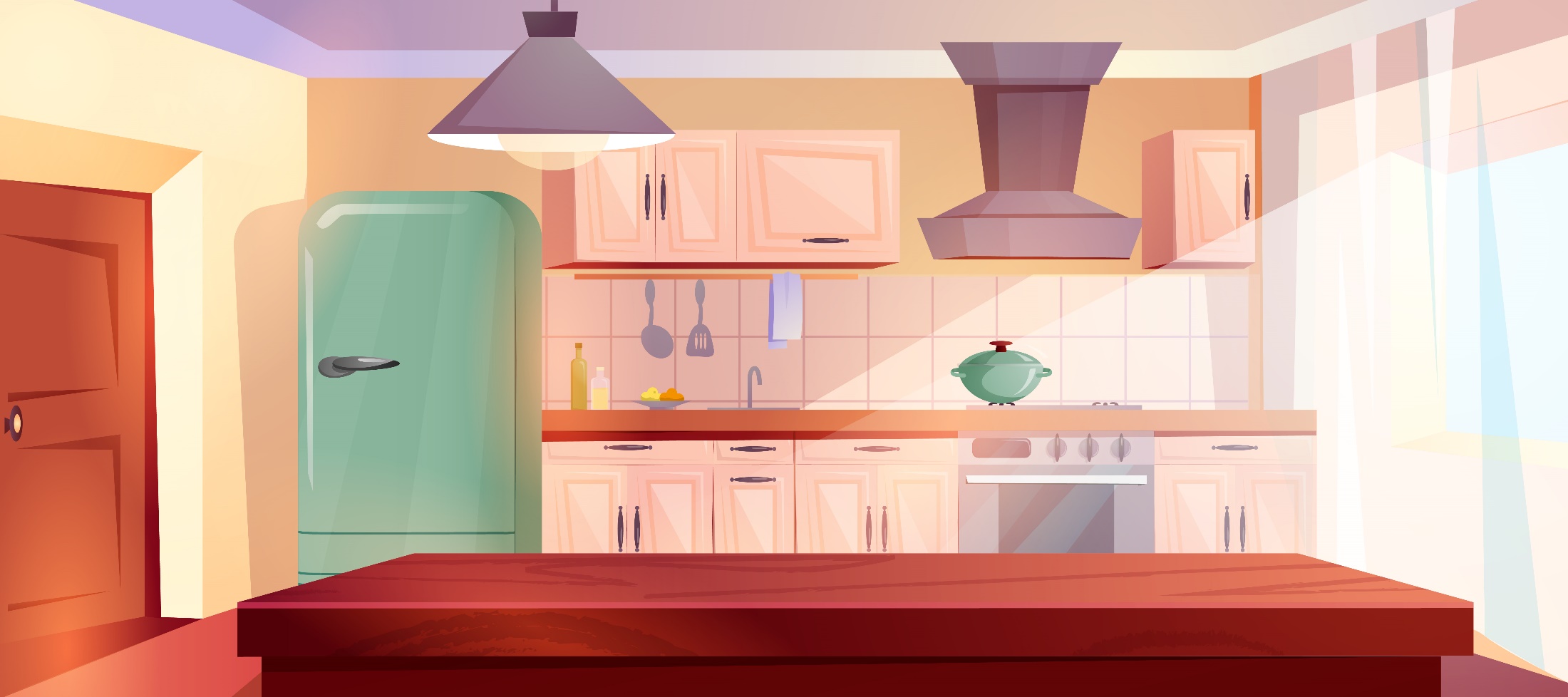 5
Viết mỗi số sau thành tổng theo các hàng.
a) 8 072 601 
						b) 605 480 200
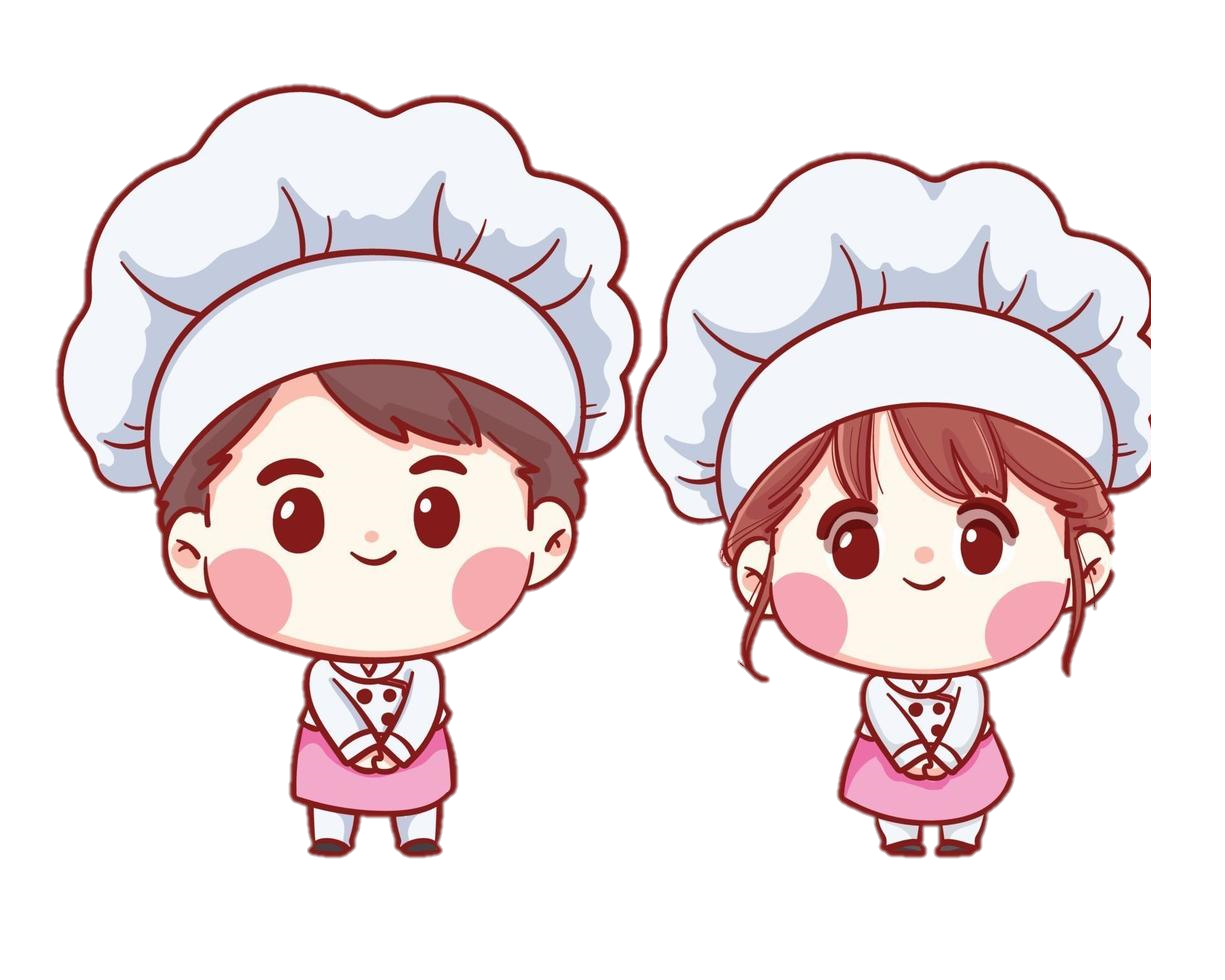 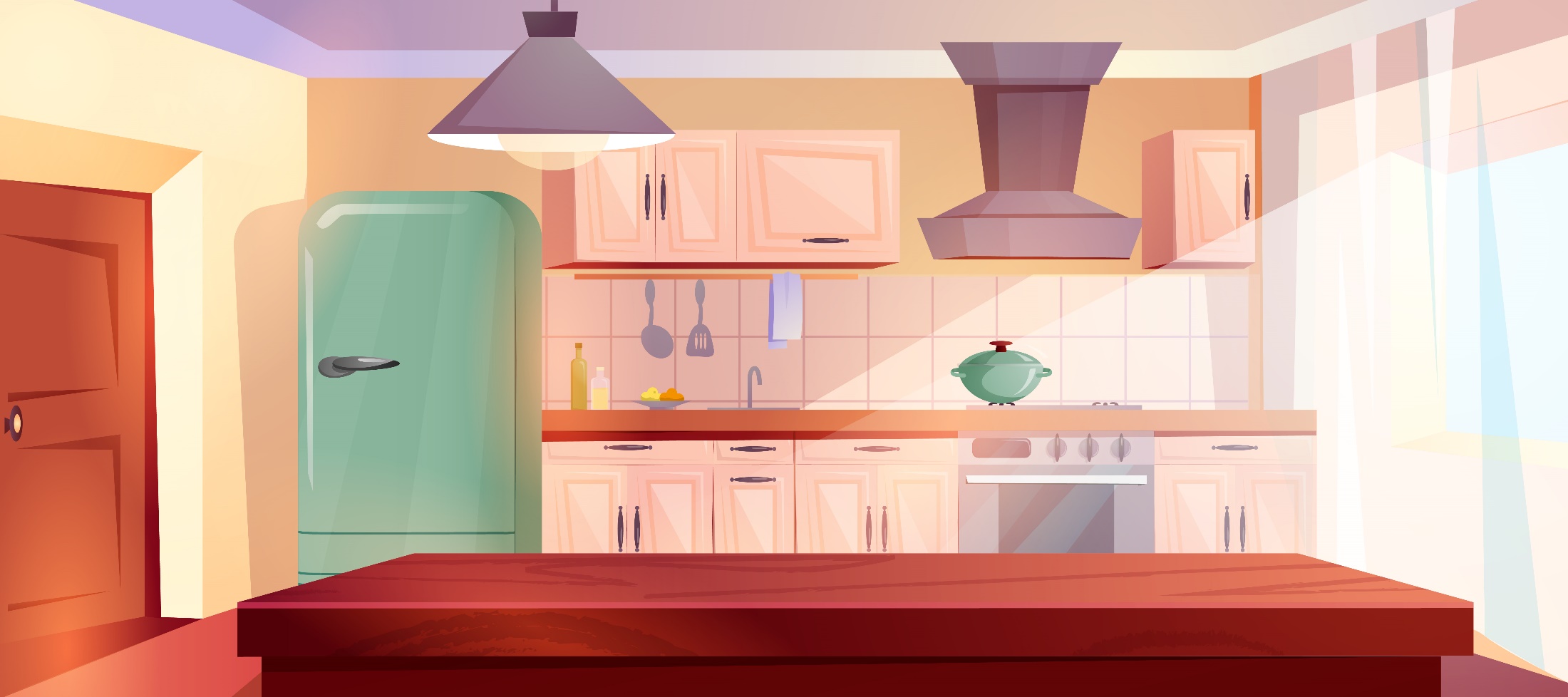 5
a) 8 072 601 = 8 000 000 + 
70 000 + 2 000 + 600 + 1

b) 605 480 200 = 600 000 000 + 5 000 000 + 400 000 + 
80 000 + 200
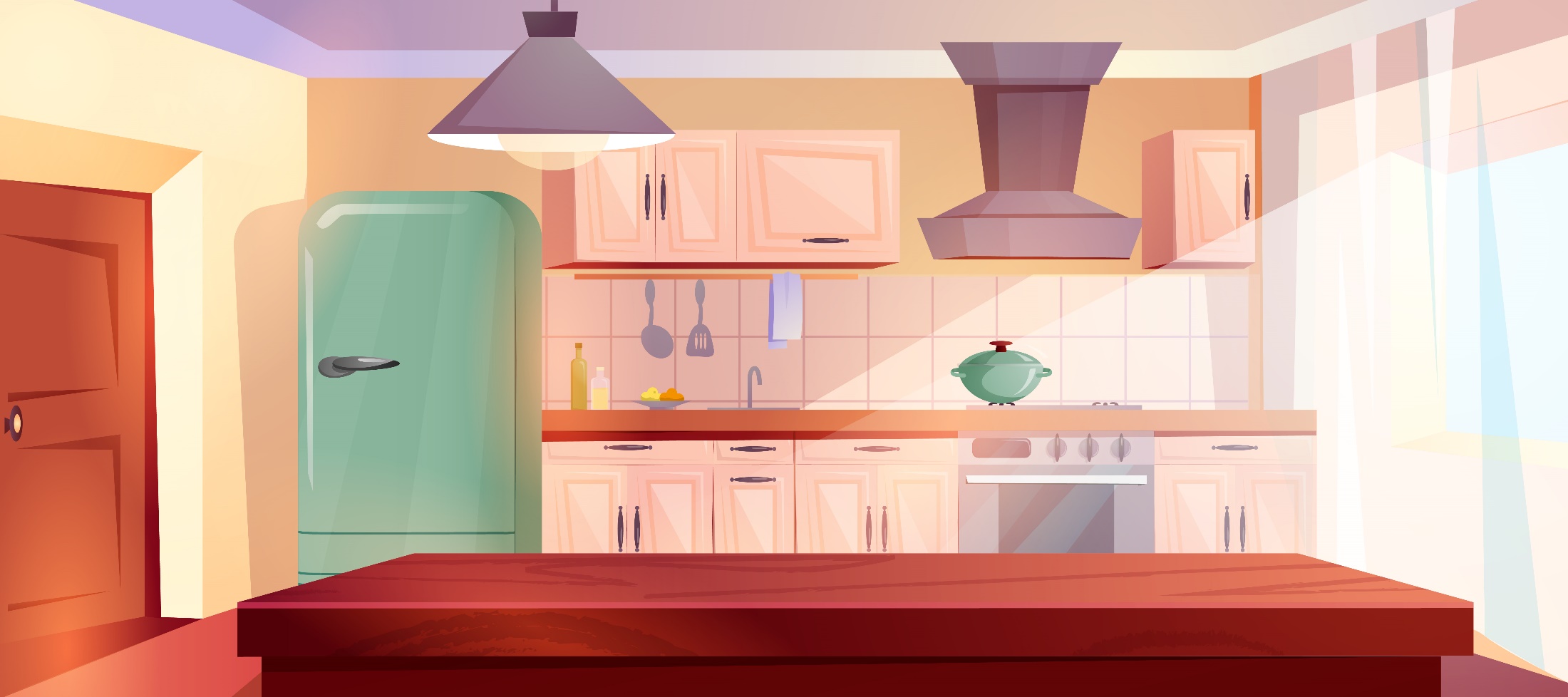 6
Chữ số?
a) 4 215 > 4 2?9 
b) 37 642 = 3? 642 
c) 9 999 < 10 00?
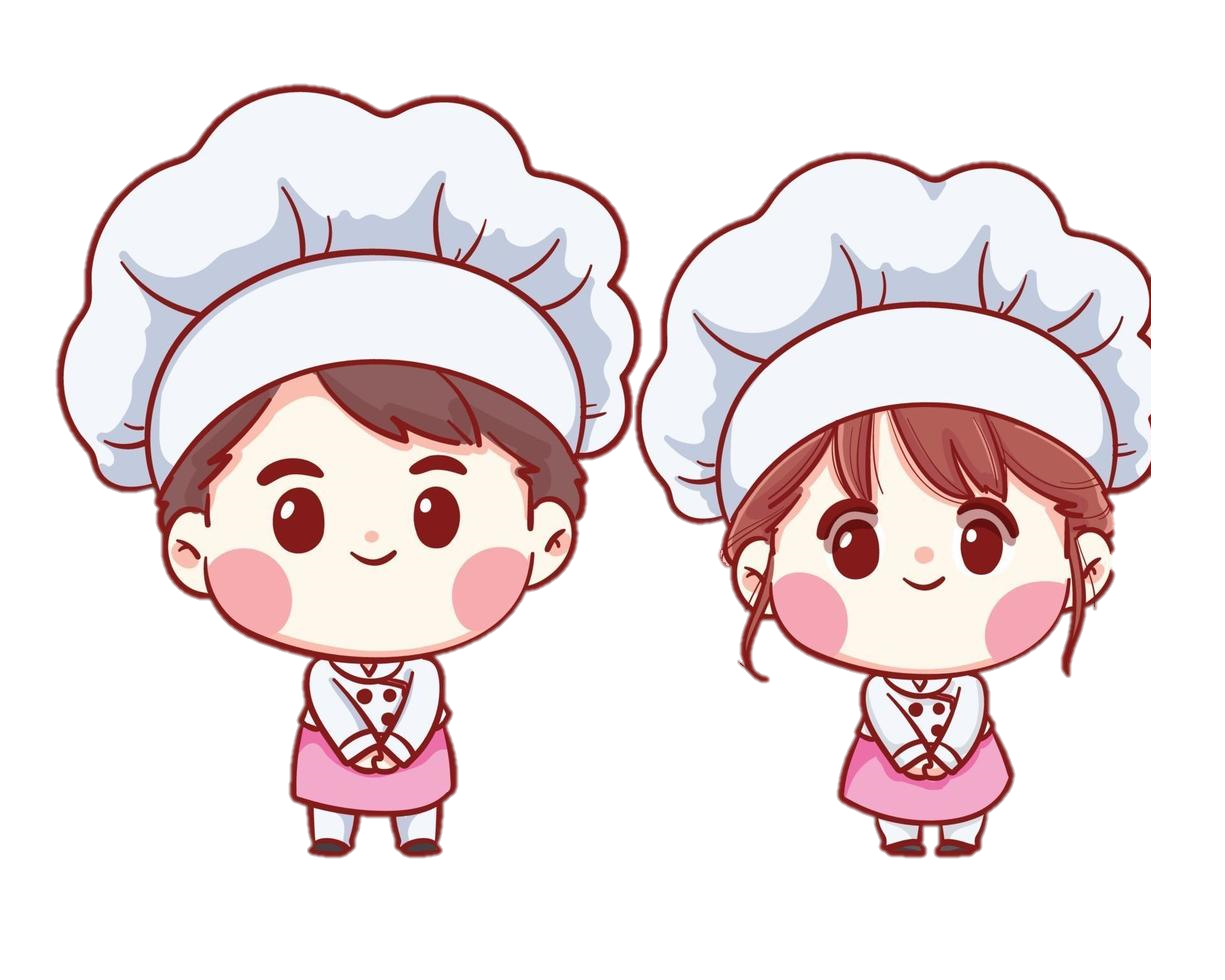 a) 4 215 > 4 209
b) 37 642 = 37 642
c) 9 999 < 10 000
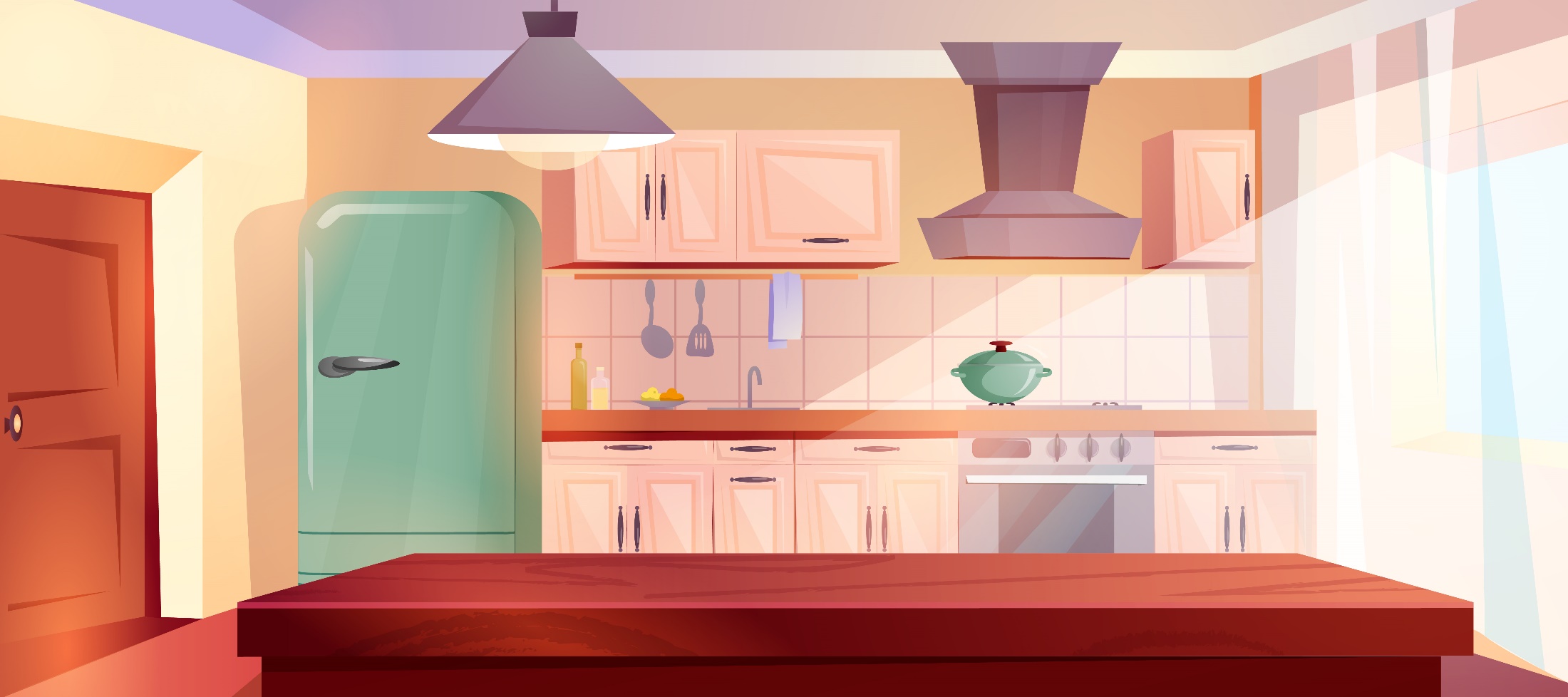 7
Khi nghe thông tin về dân số của các tỉnh Trà Vinh, Bình Phước, Hà Giang, Hoà Bình tính đến ngày 1 tháng 4 năm 2019, bạn Nam chỉ kịp viết được các số liệu sau: 
994 679 người; 854 131 người; 1 009 168 người; 854 679 người. 
	Cho biết các tỉnh Trà Vinh, Bình Phước, Hà Giang, Hoà Bình lần lượt có số dân từ nhiều đến ít. 
	Em hãy giúp bạn Nam tìm số dân của mỗi tỉnh.
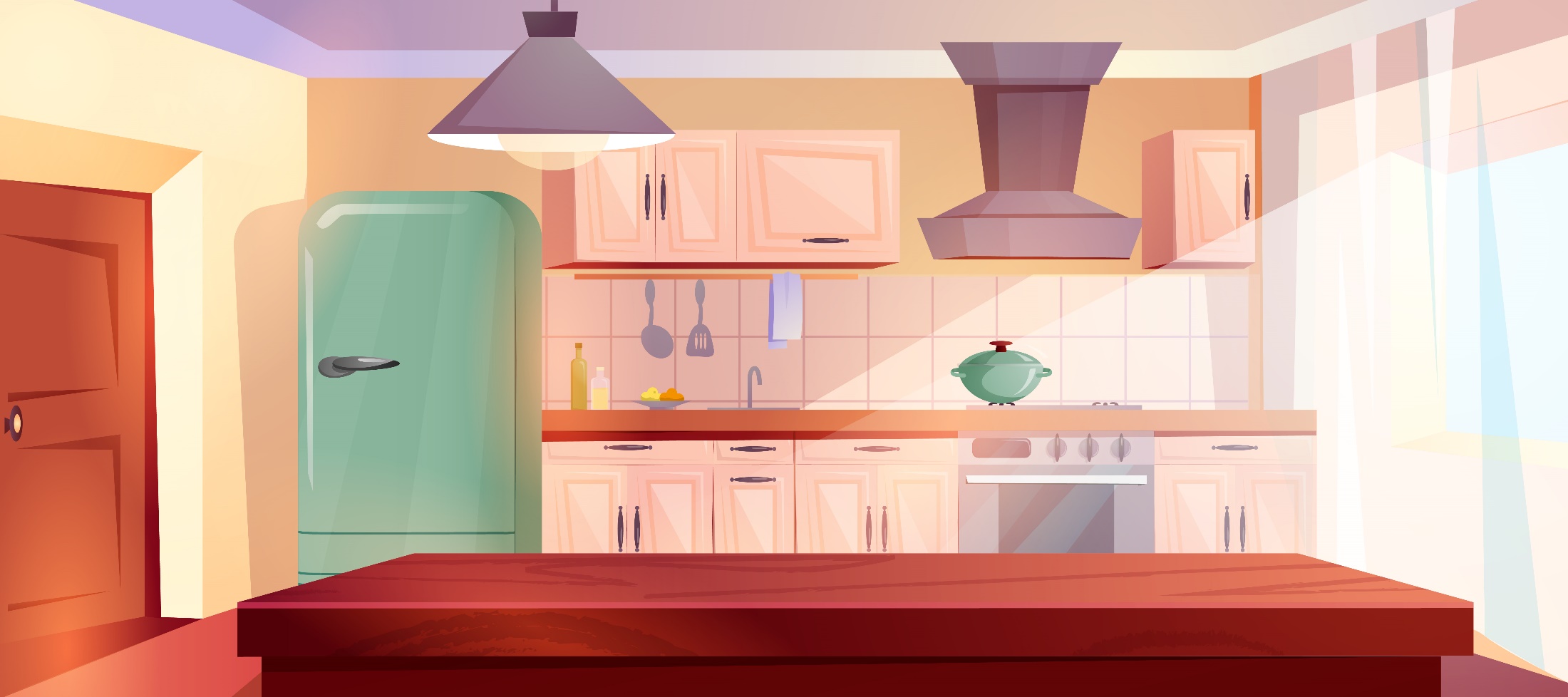 7
Tìm số dân nhiều nhất  Số lớn nhất
 1 009 168 người  Ghép với tỉnh Trà Vinh.
Tìm số dân ít nhất  Số bé nhất
 854 131 người  Ghép với tỉnh Hoà Bình.
Số dân nhiều hơn  994 679 người
 Ghép với tỉnh Bình Phước. 
Số dân ít hơn  854 679 người
 Ghép với tỉnh Hà Giang.
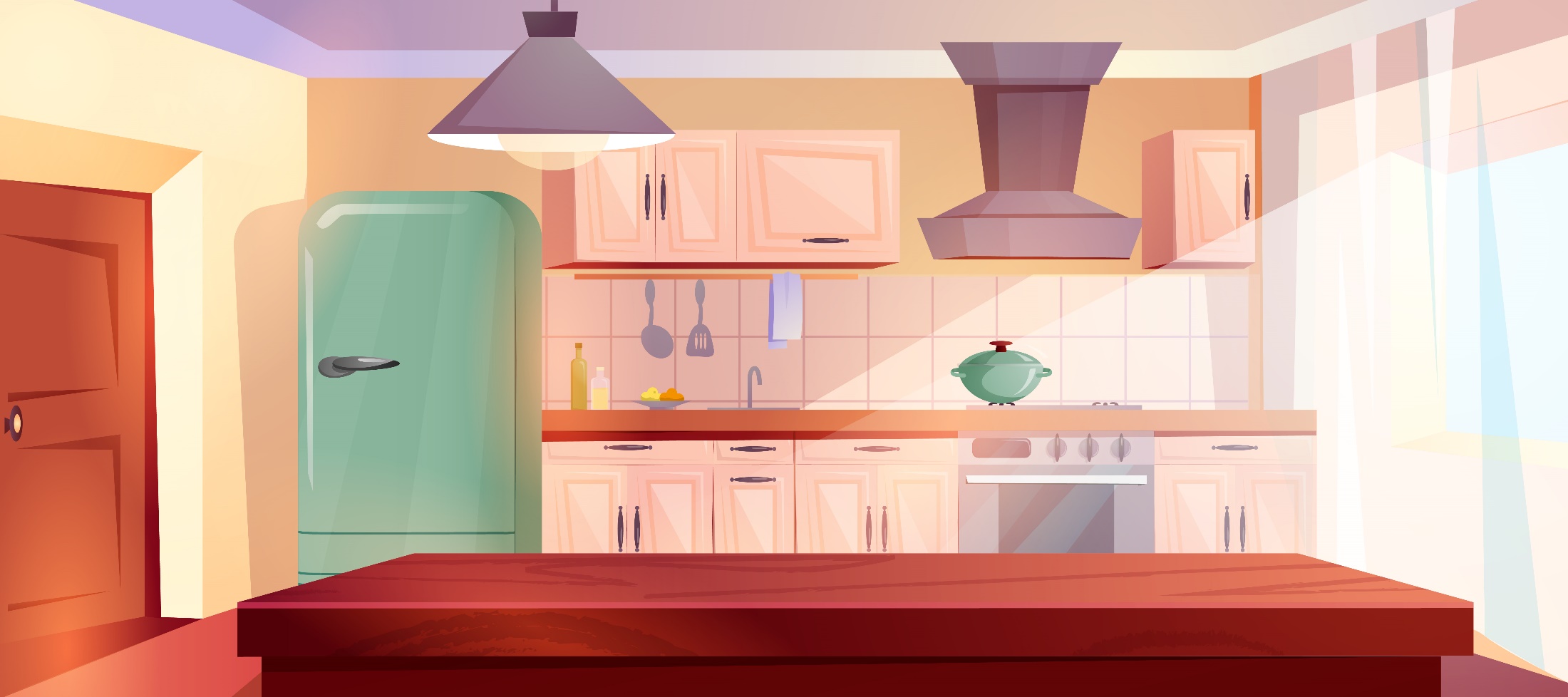 KẾT QUẢ
Bình Phước: 994 679 người
Hoà Bình: 854 131 người 
Trà Vinh: 1 009 168 người 
Hà Giang: 854 679 người.
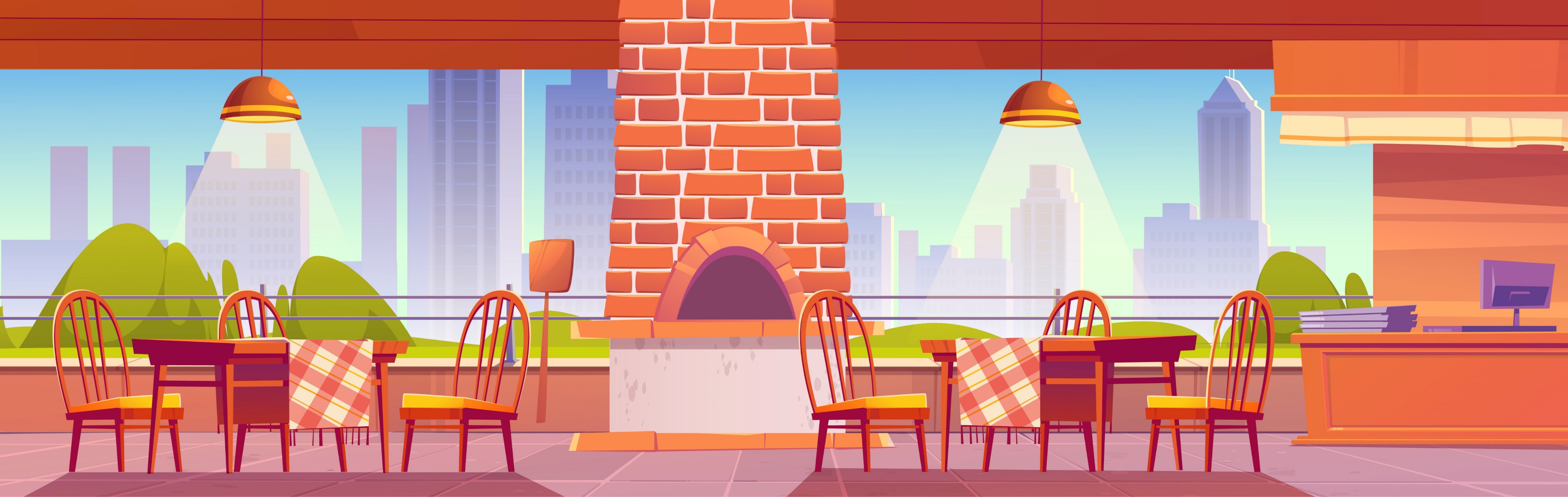 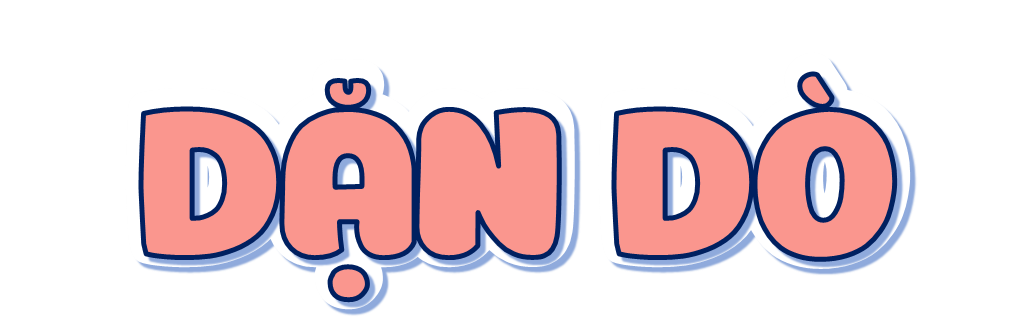 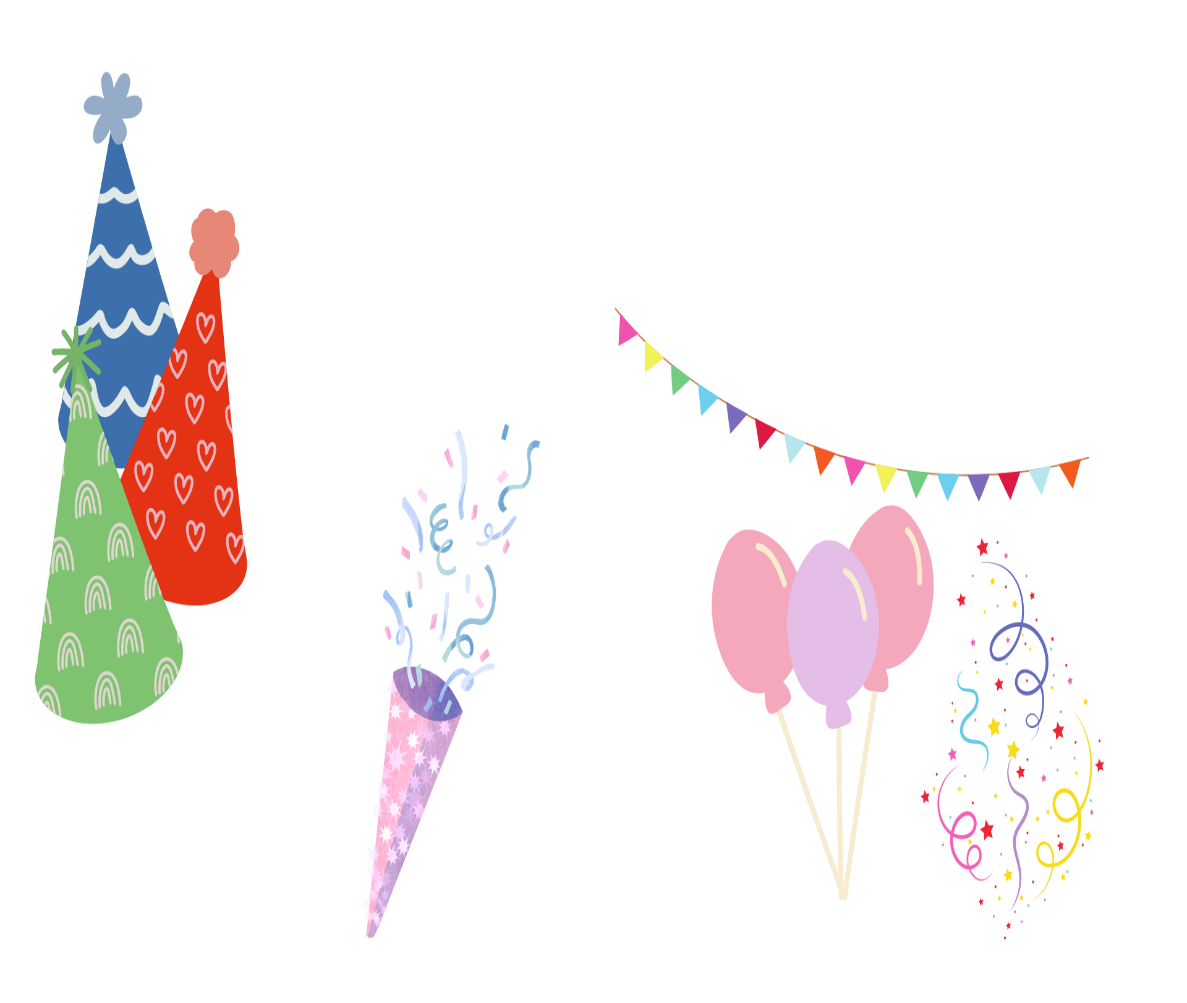 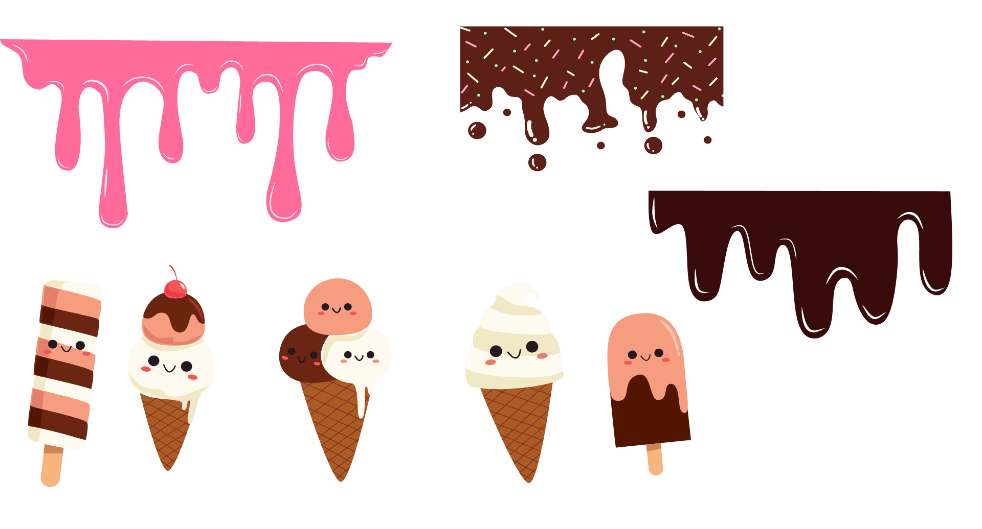 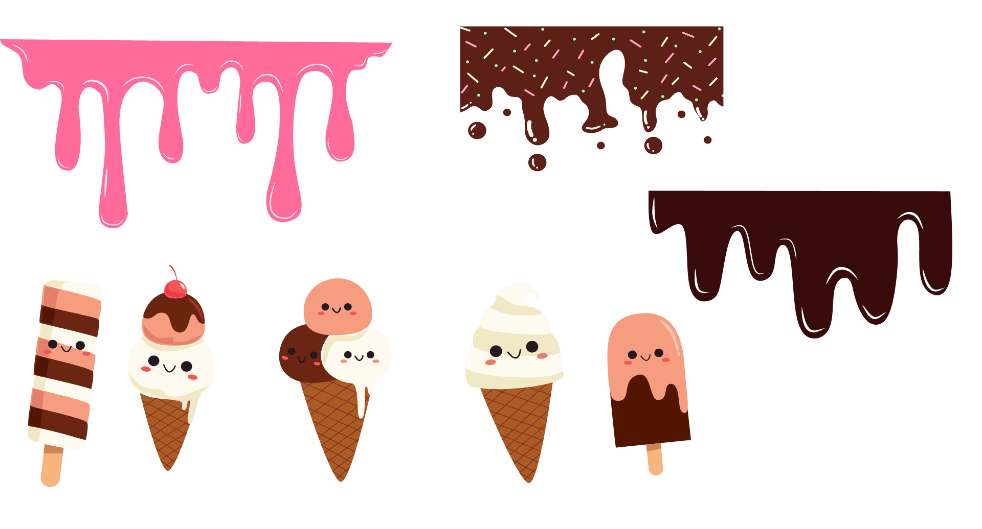 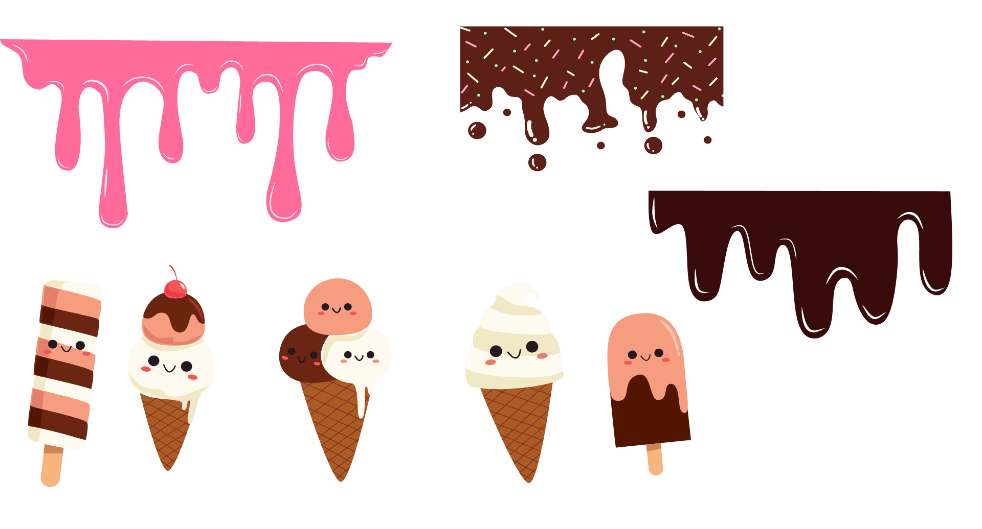 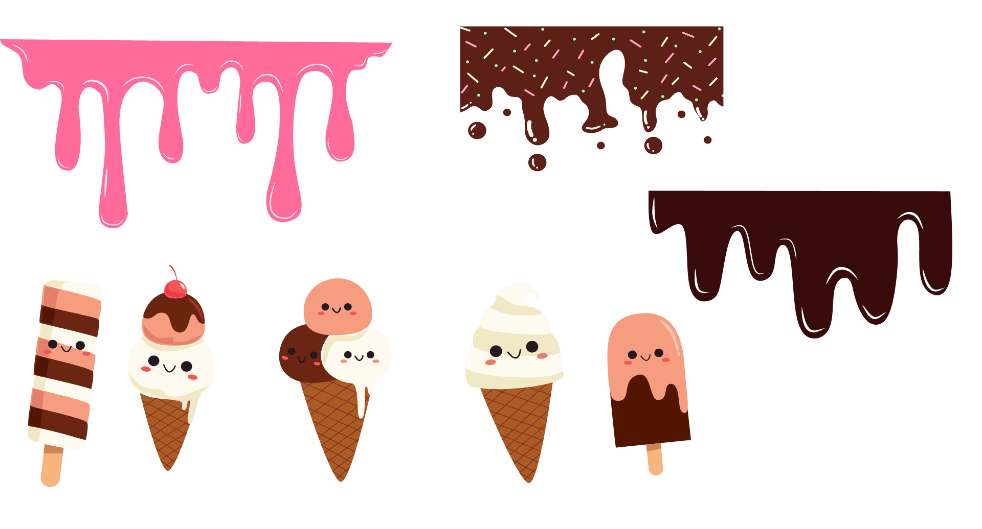 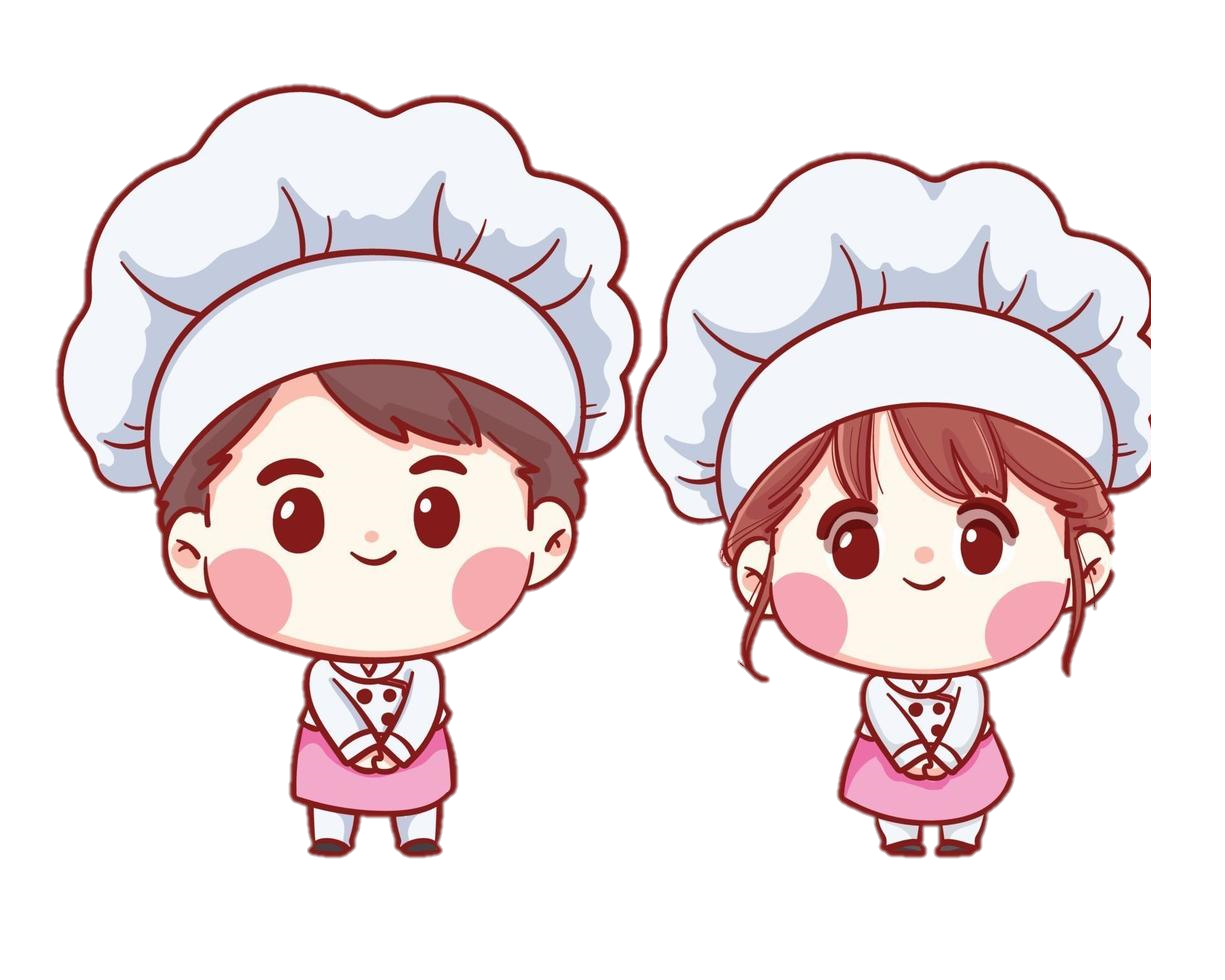 GV GHI DẶN DÒ Ở ĐÂY
GV GHI DẶN DÒ Ở ĐÂY
GV GHI DẶN DÒ Ở ĐÂY
GV GHI DẶN DÒ Ở ĐÂY
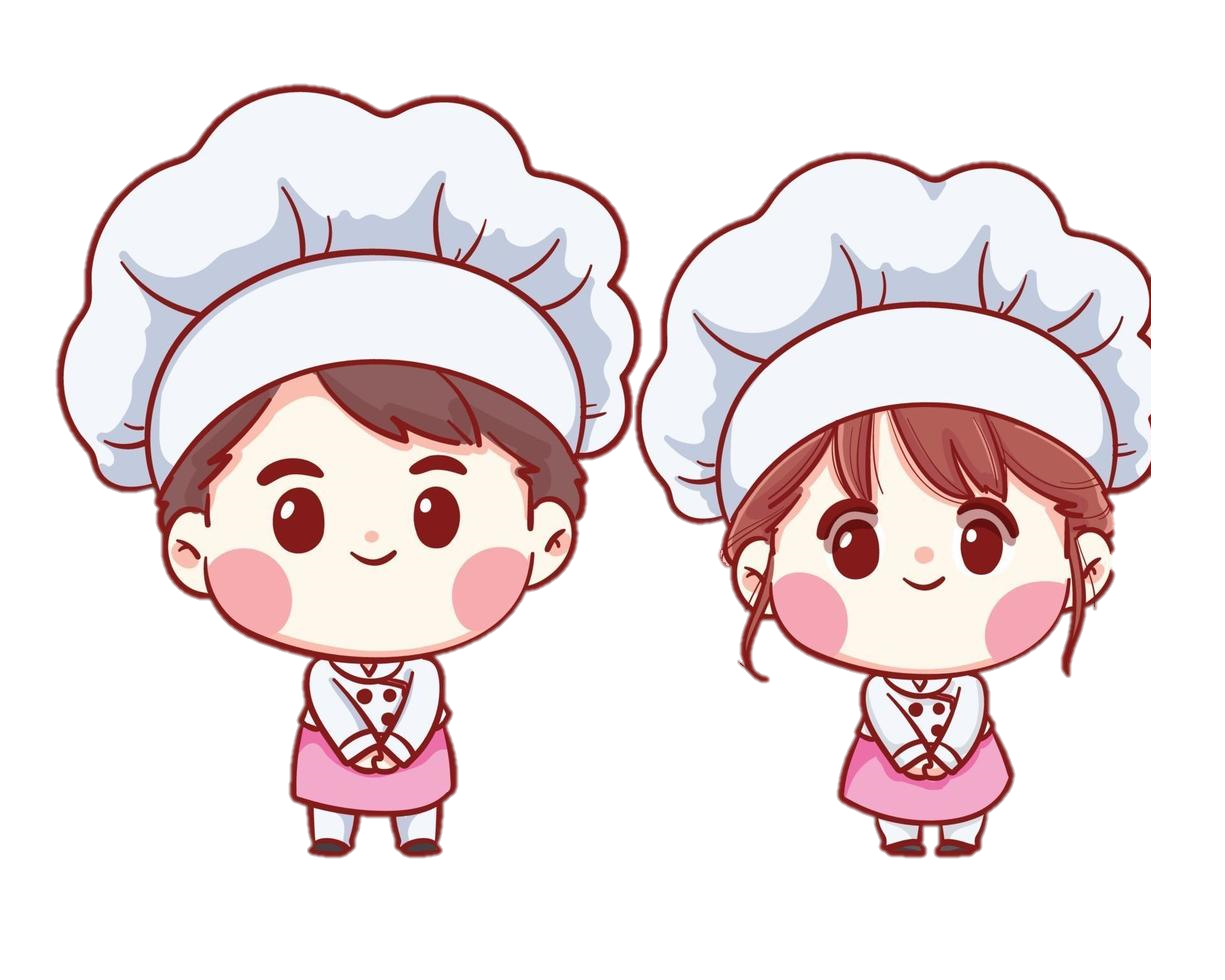 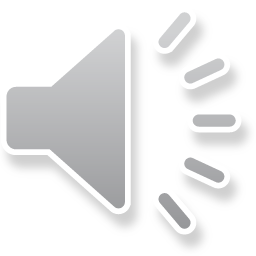 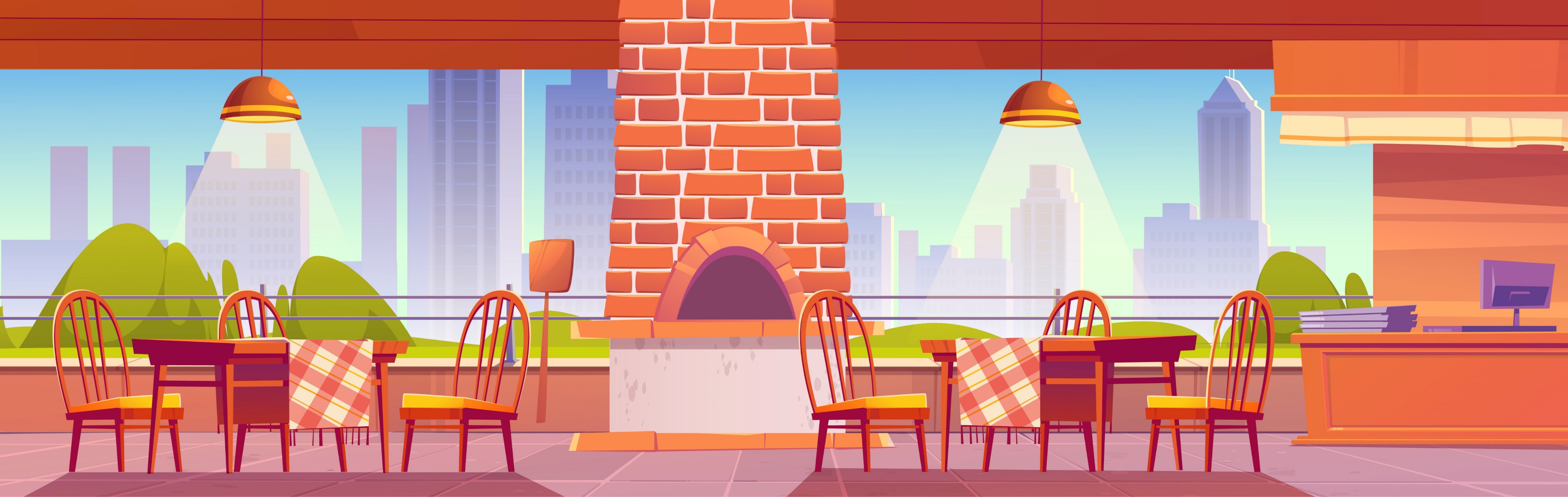 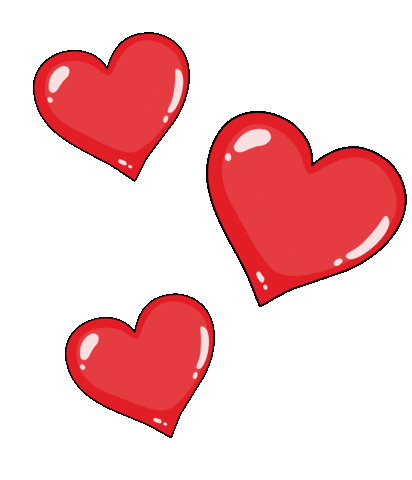 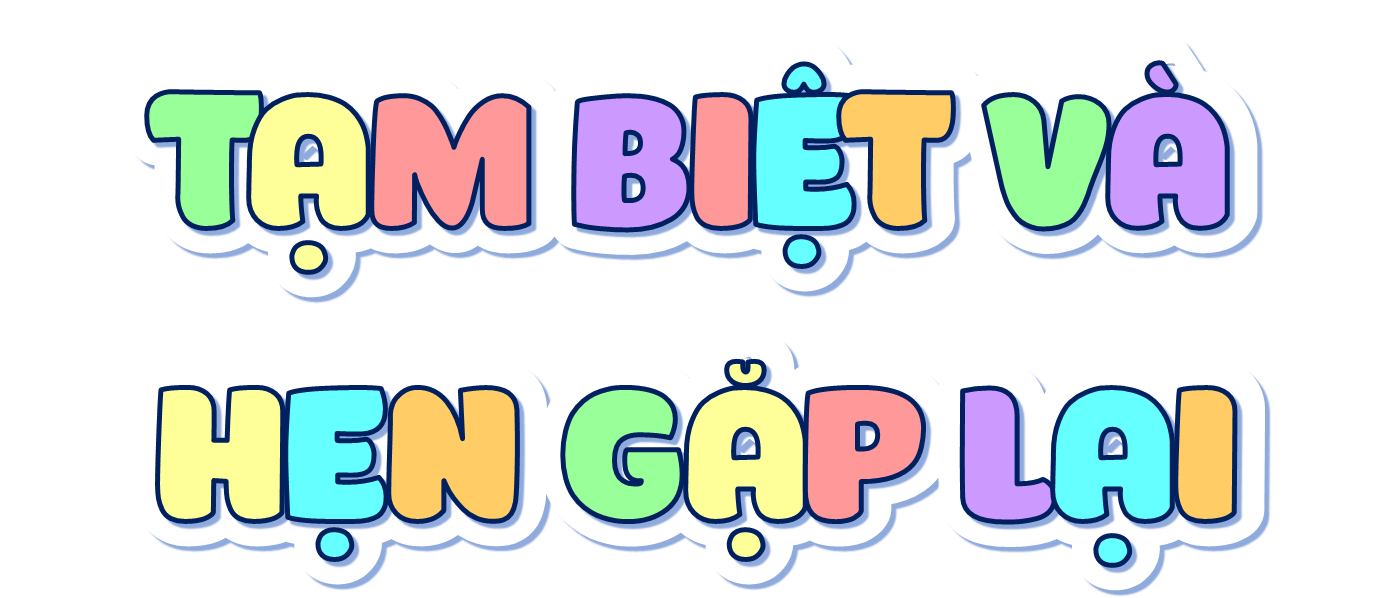 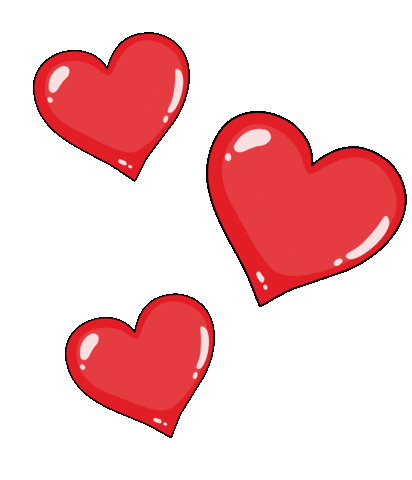 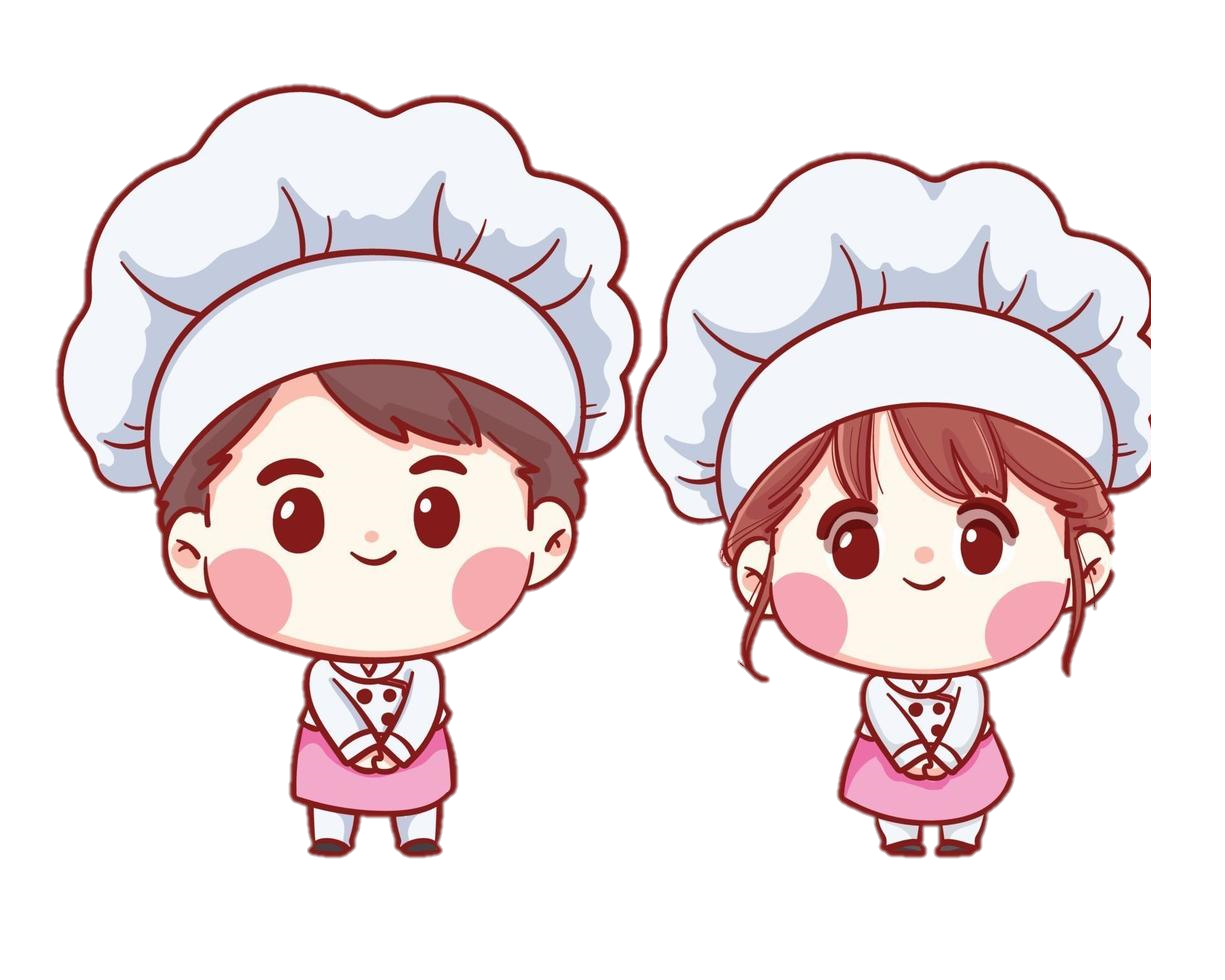 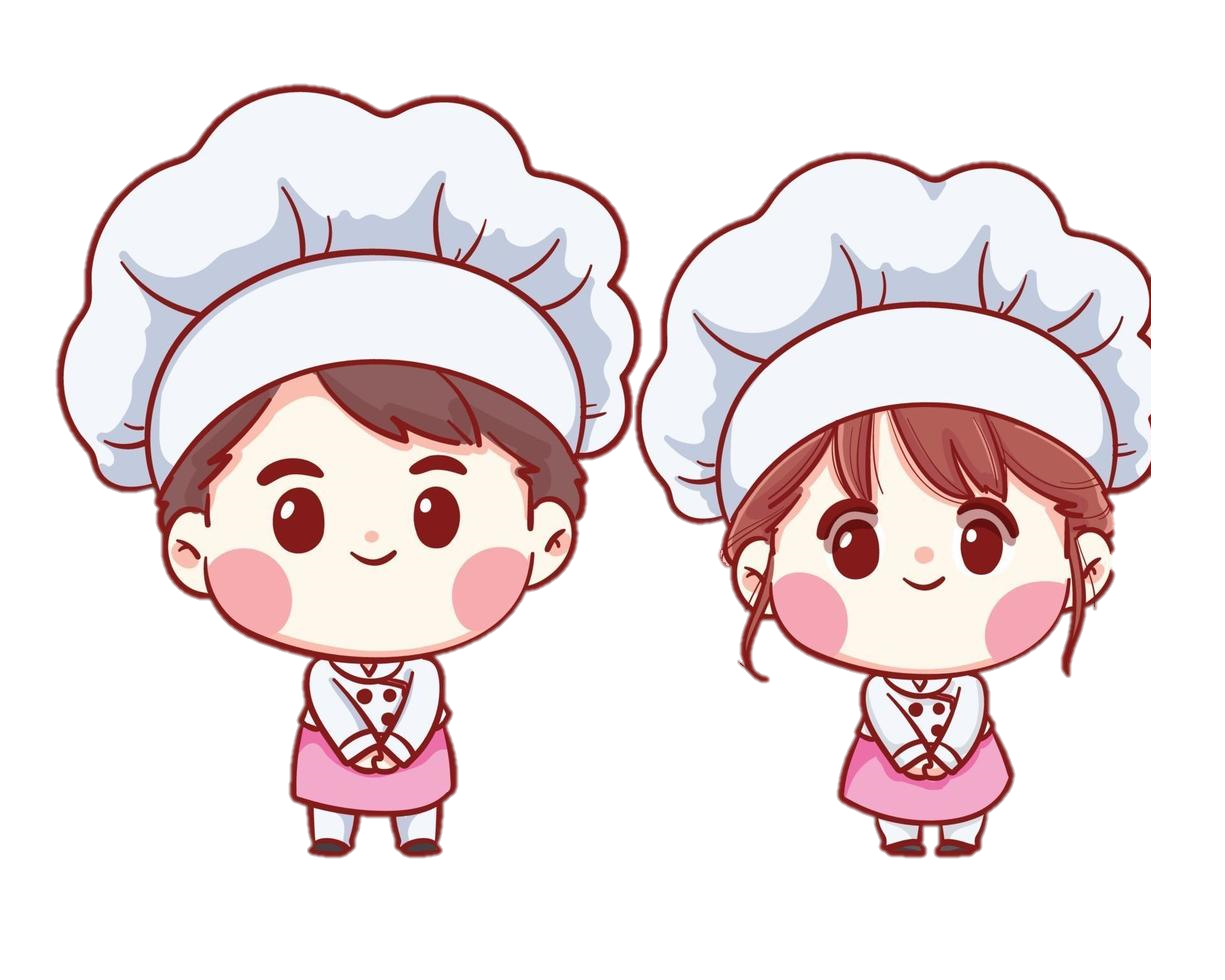